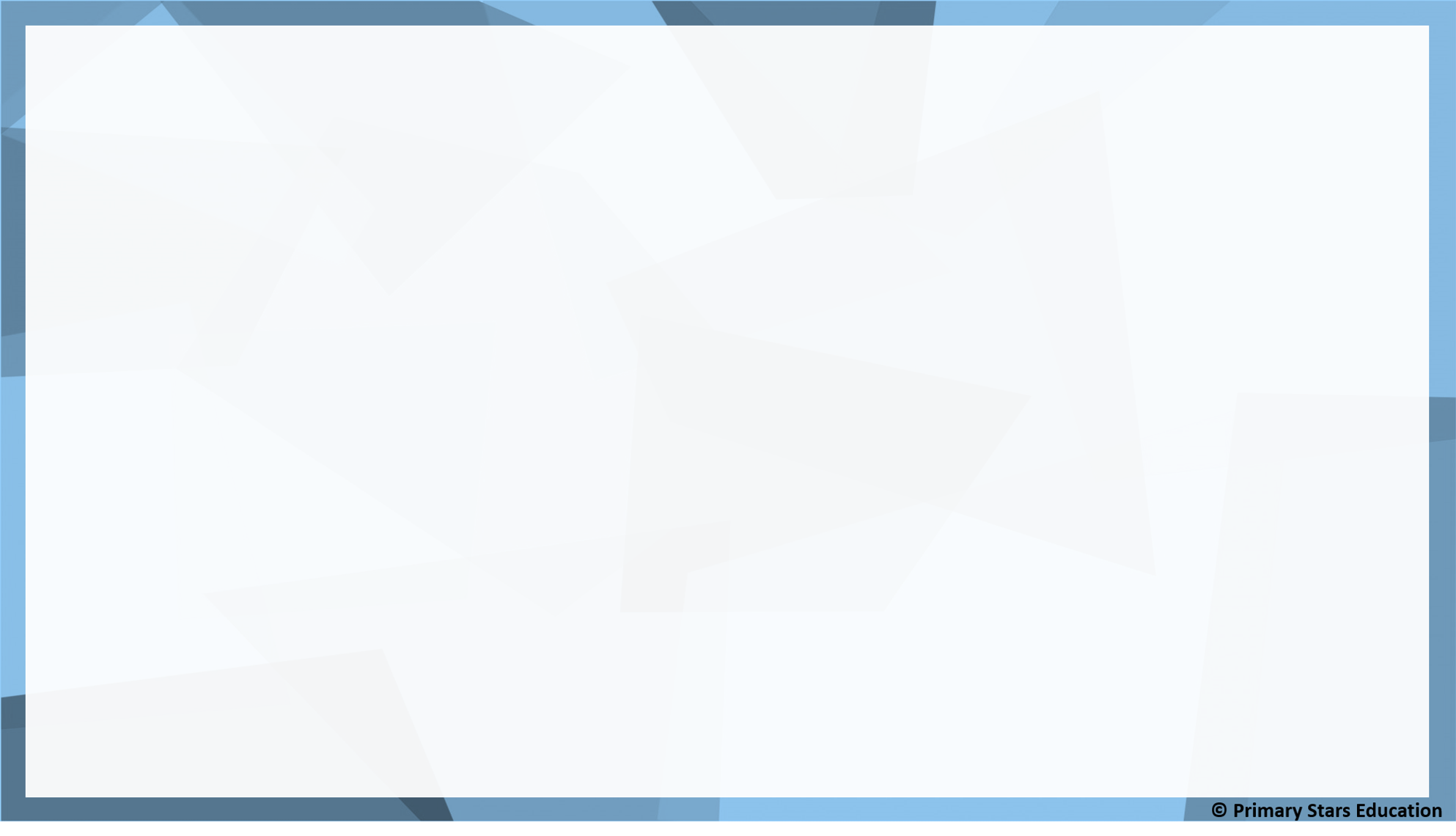 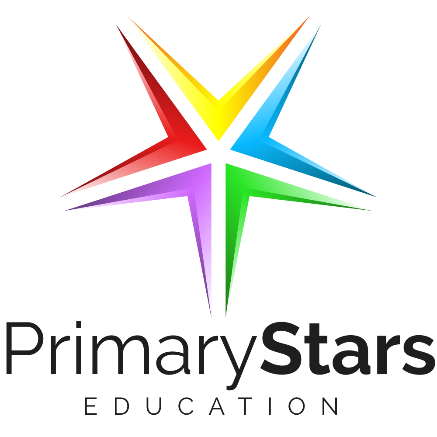 Monday Short Lesson 1
Step: Adding equal groups
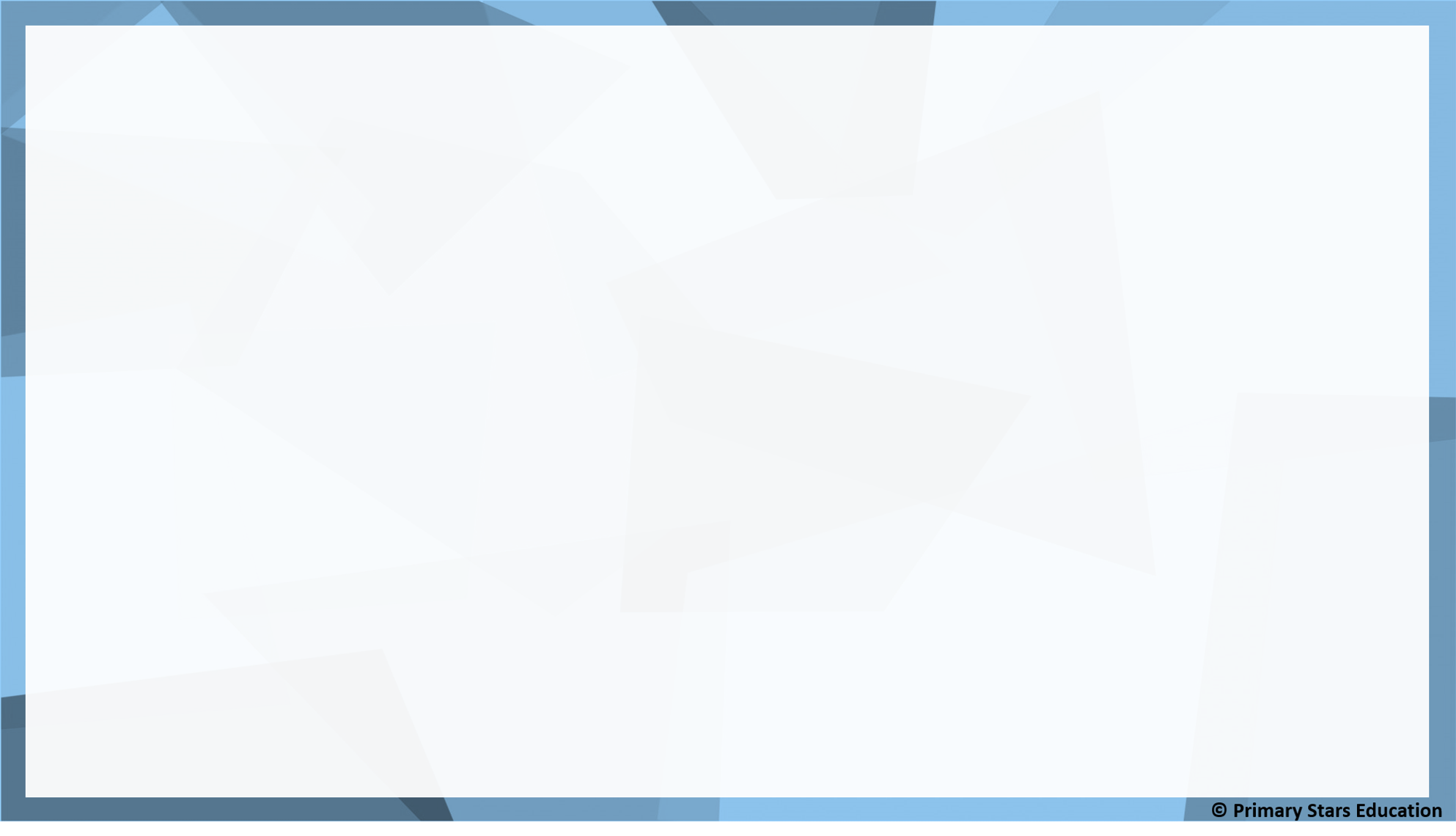 Fluency
How many cherries altogether?
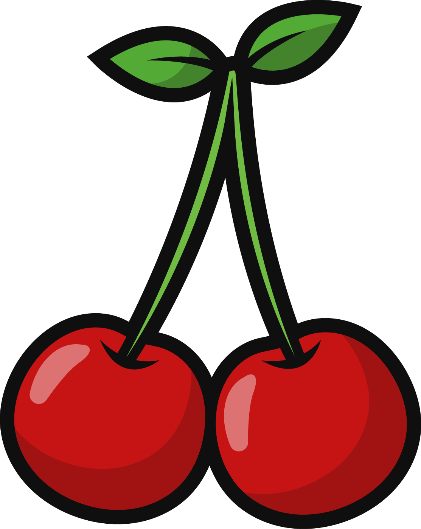 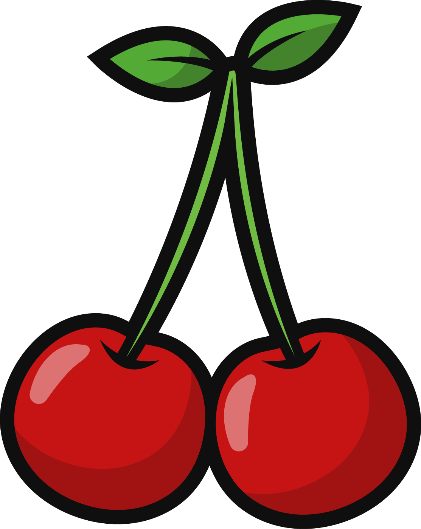 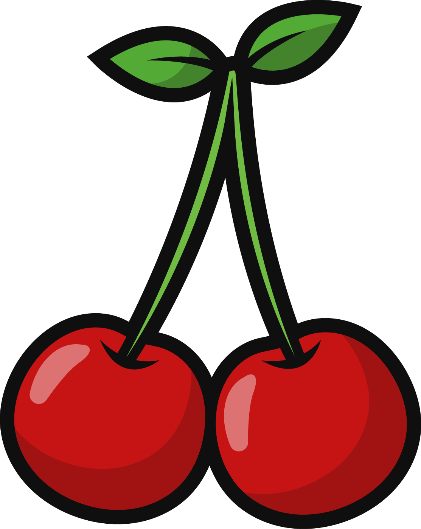 2 + 2 + 2 = _____
There are _____ groups of _____ cherries
which is equivalent to _____.
6
3
2
6
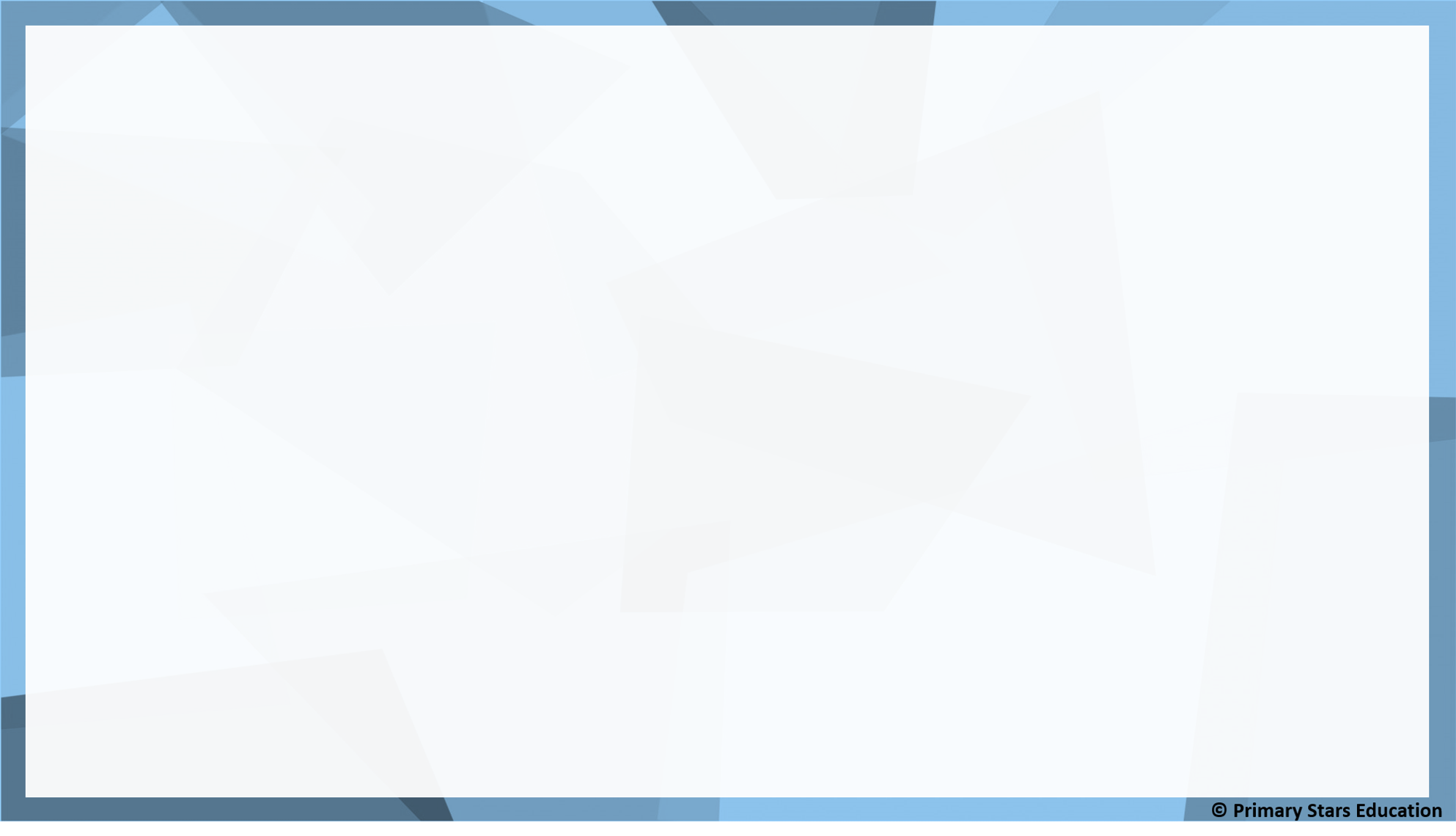 Fluency
How many doughnuts altogether?
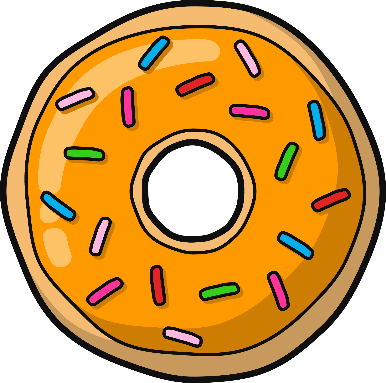 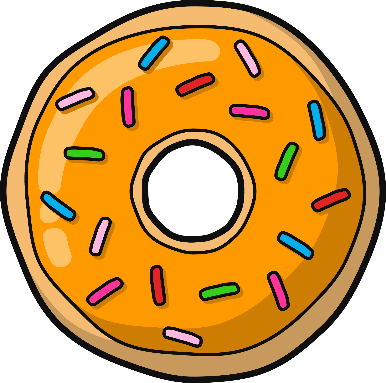 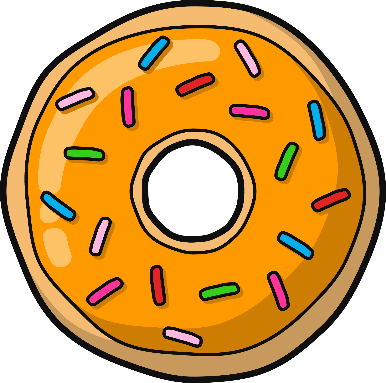 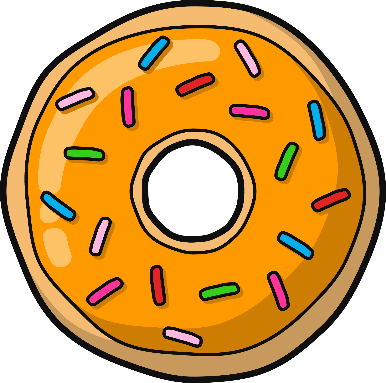 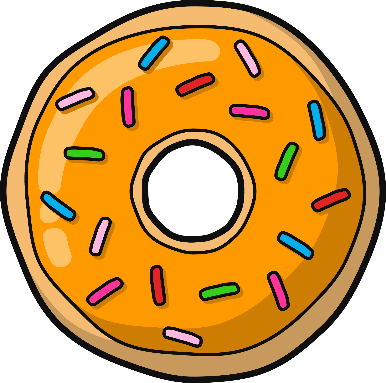 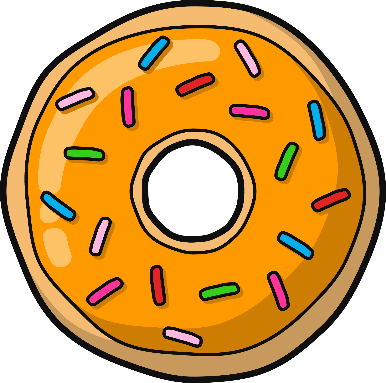 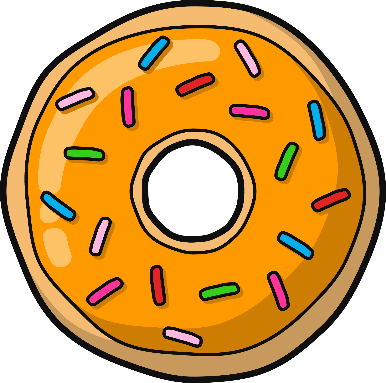 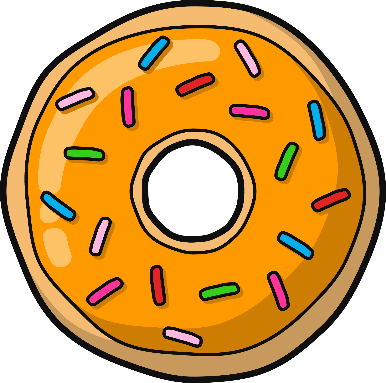 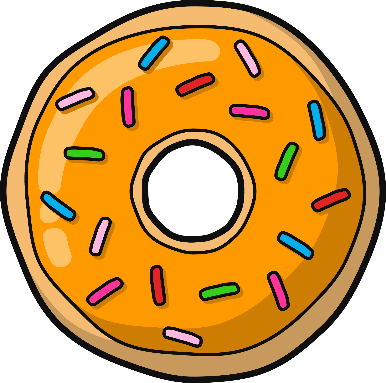 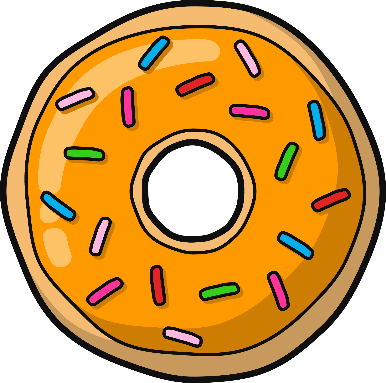 2 + 2 + 2 + 2 + 2= _____
There are _____ groups of _____ doughnuts
which is equivalent to _____.
10
5
2
10
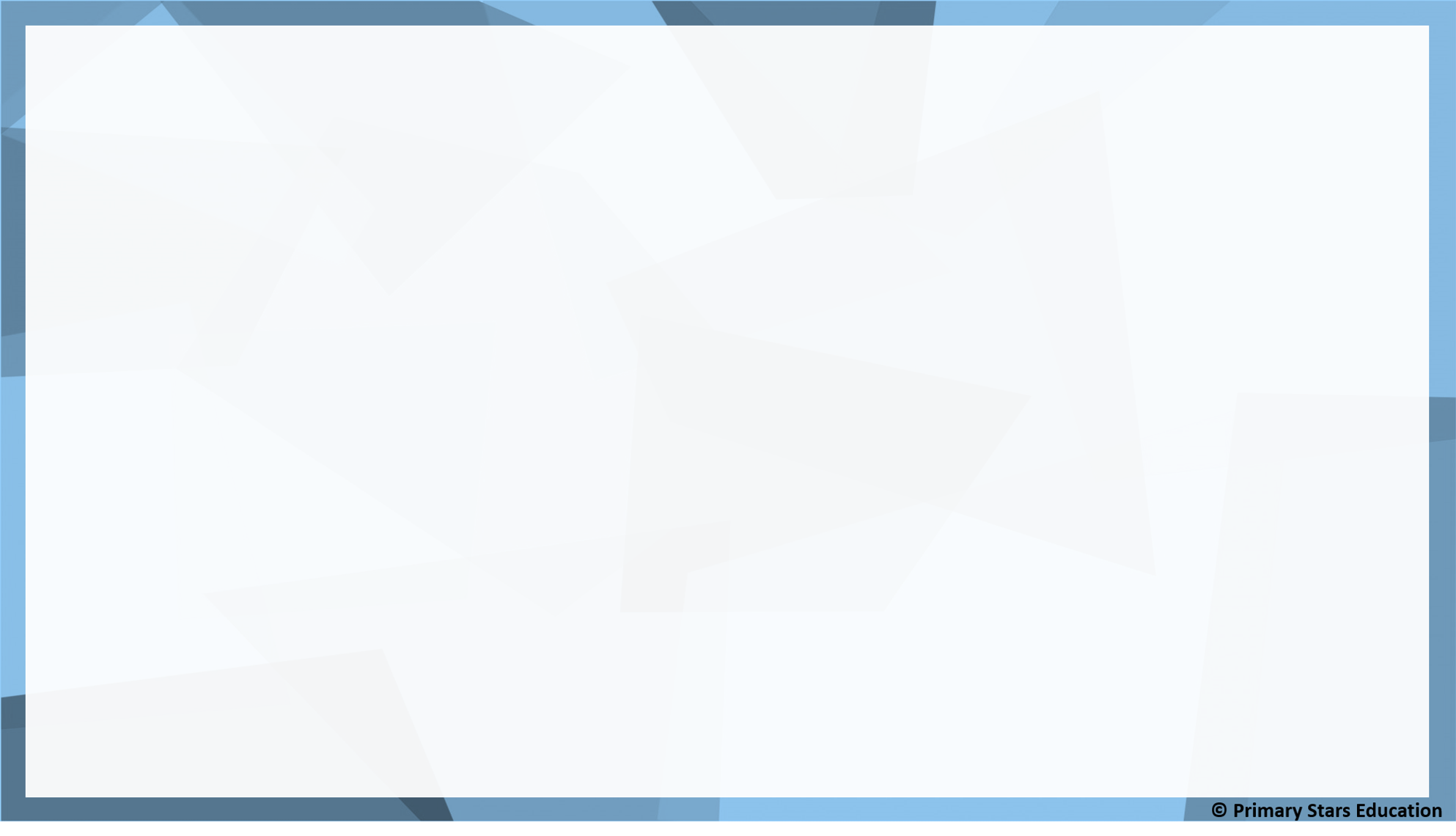 Fluency
How many pencils altogether?
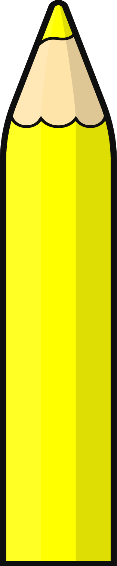 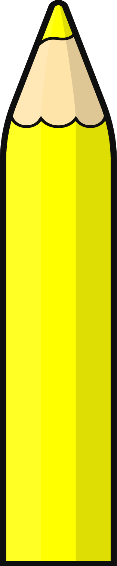 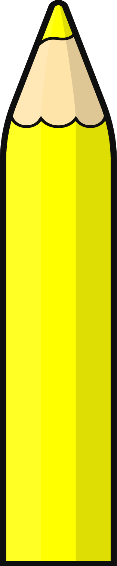 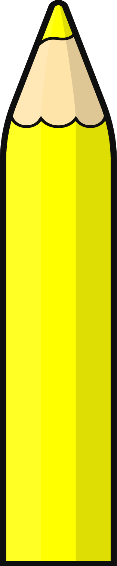 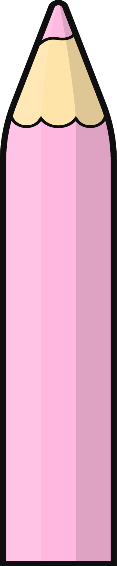 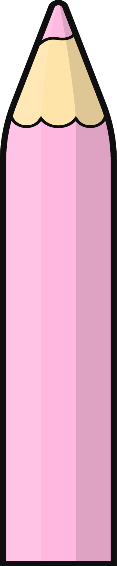 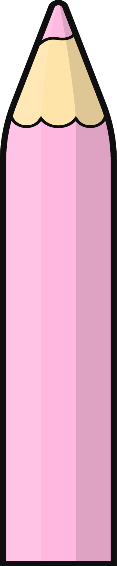 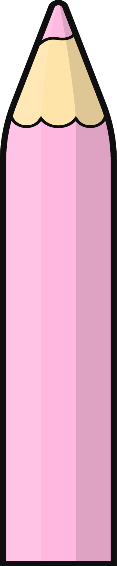 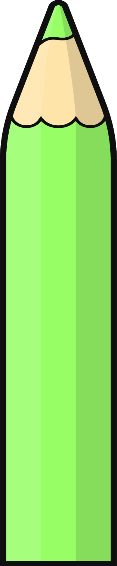 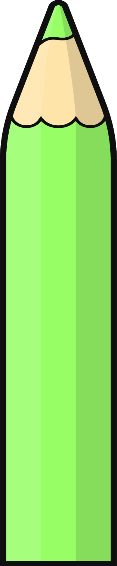 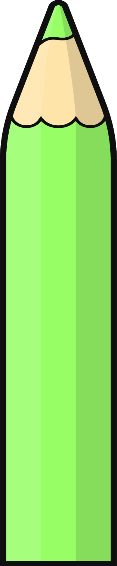 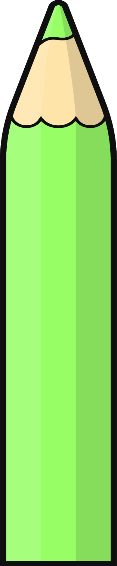 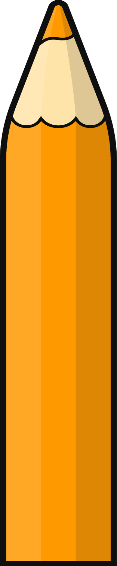 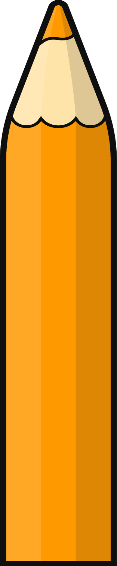 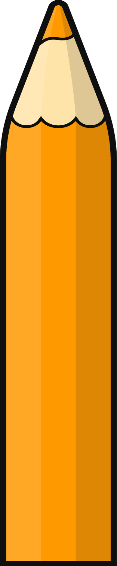 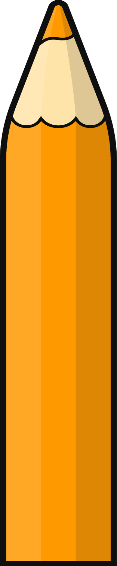 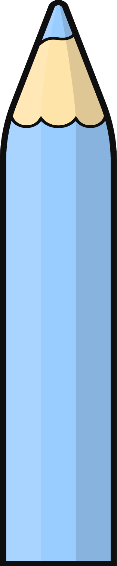 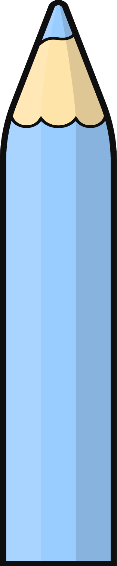 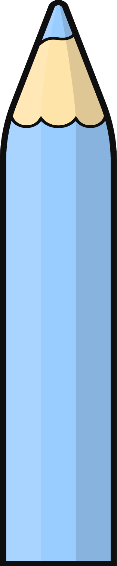 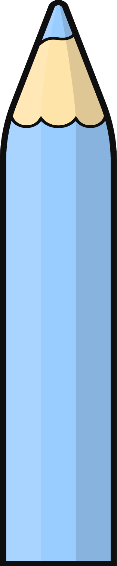 5 + 5 + 5 + 5 = _____
There are _____ groups of _____ pencils
which is equivalent to _____.
20
4
5
20
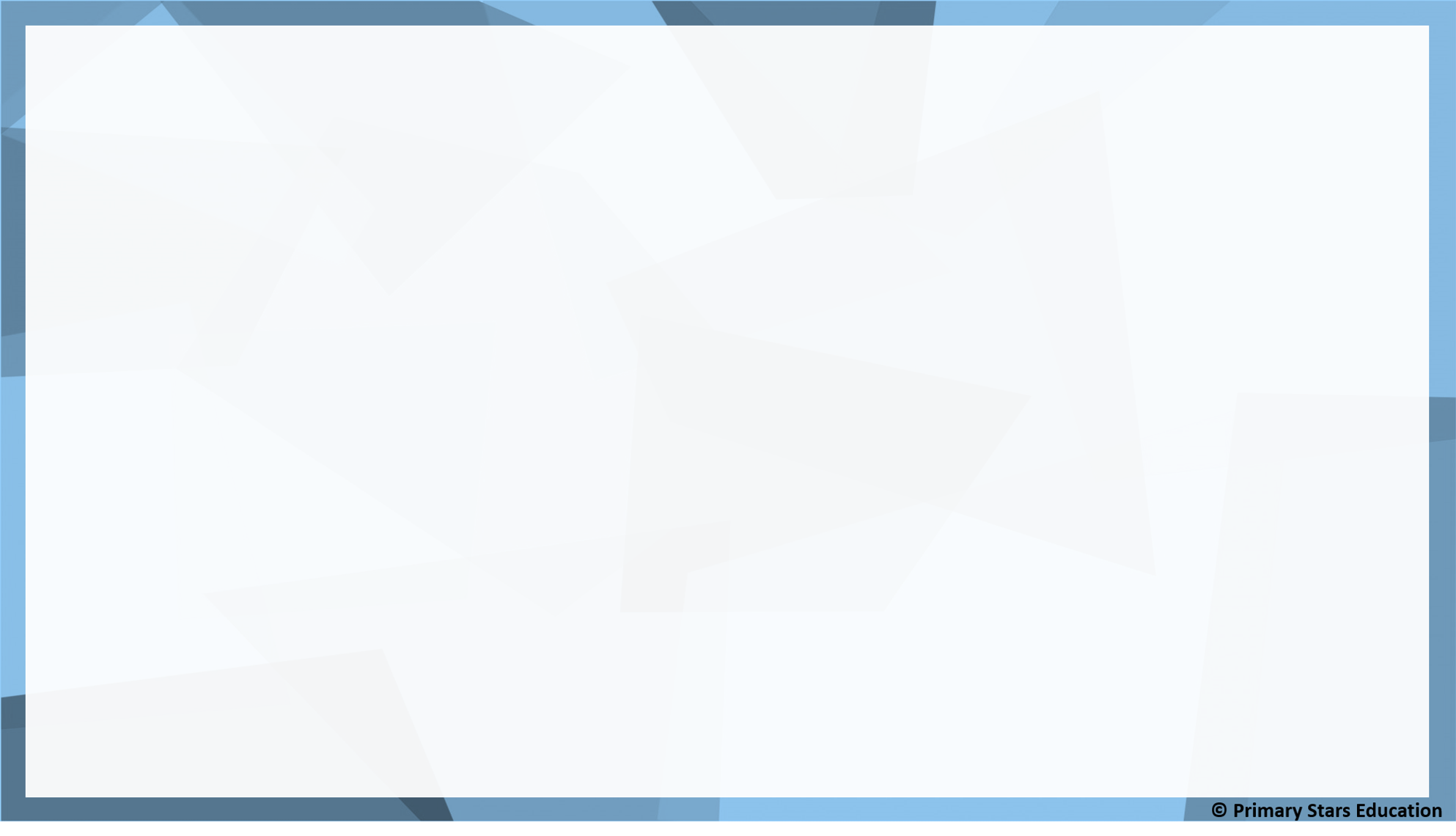 Fluency
How many fish altogether?
10 + 10= _____
There are _____ groups of _____ fish
which is equivalent to _____.
20
2
10
20
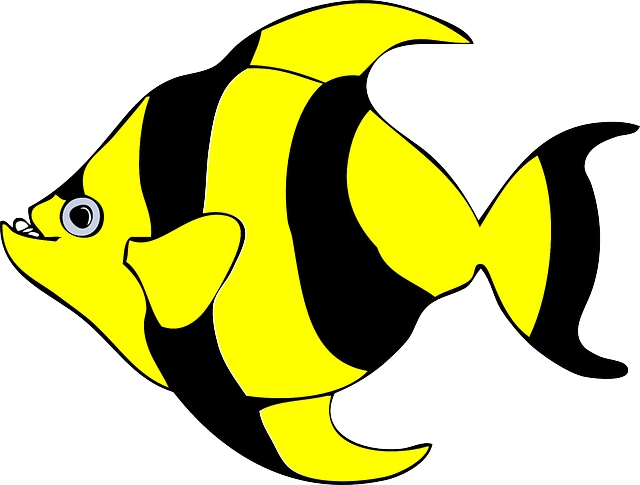 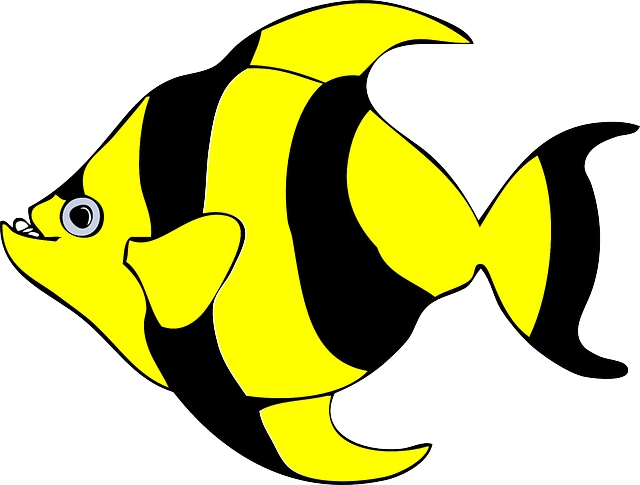 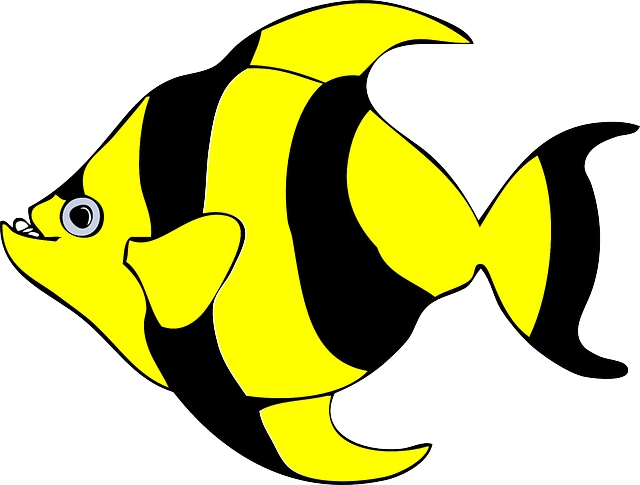 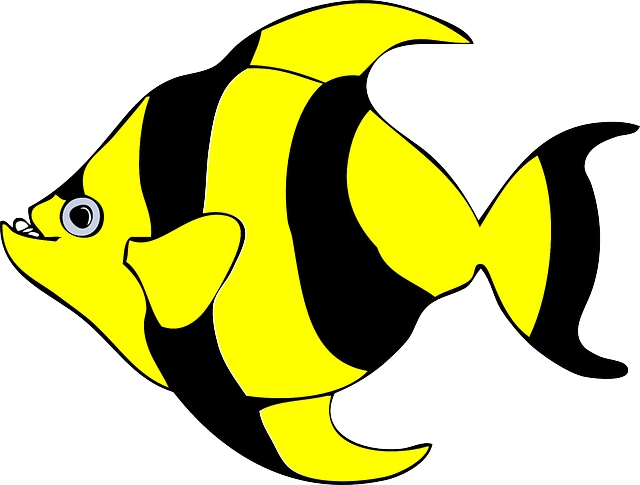 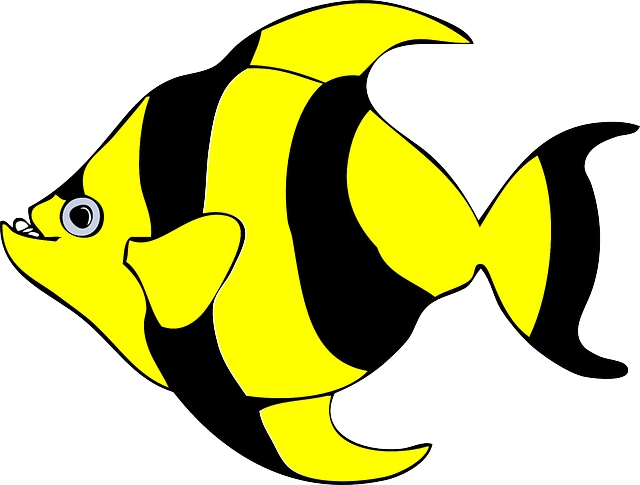 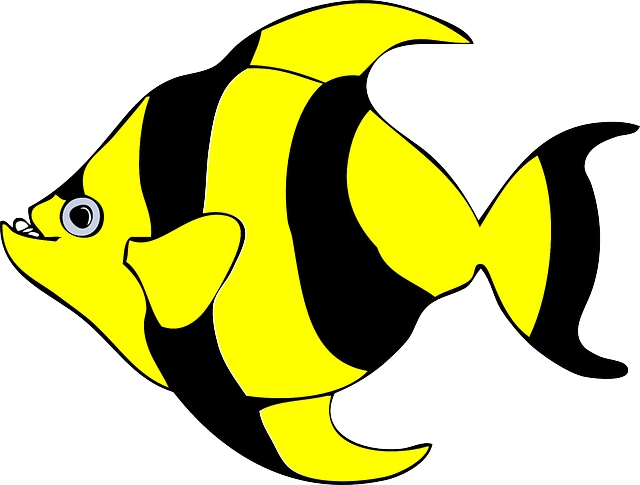 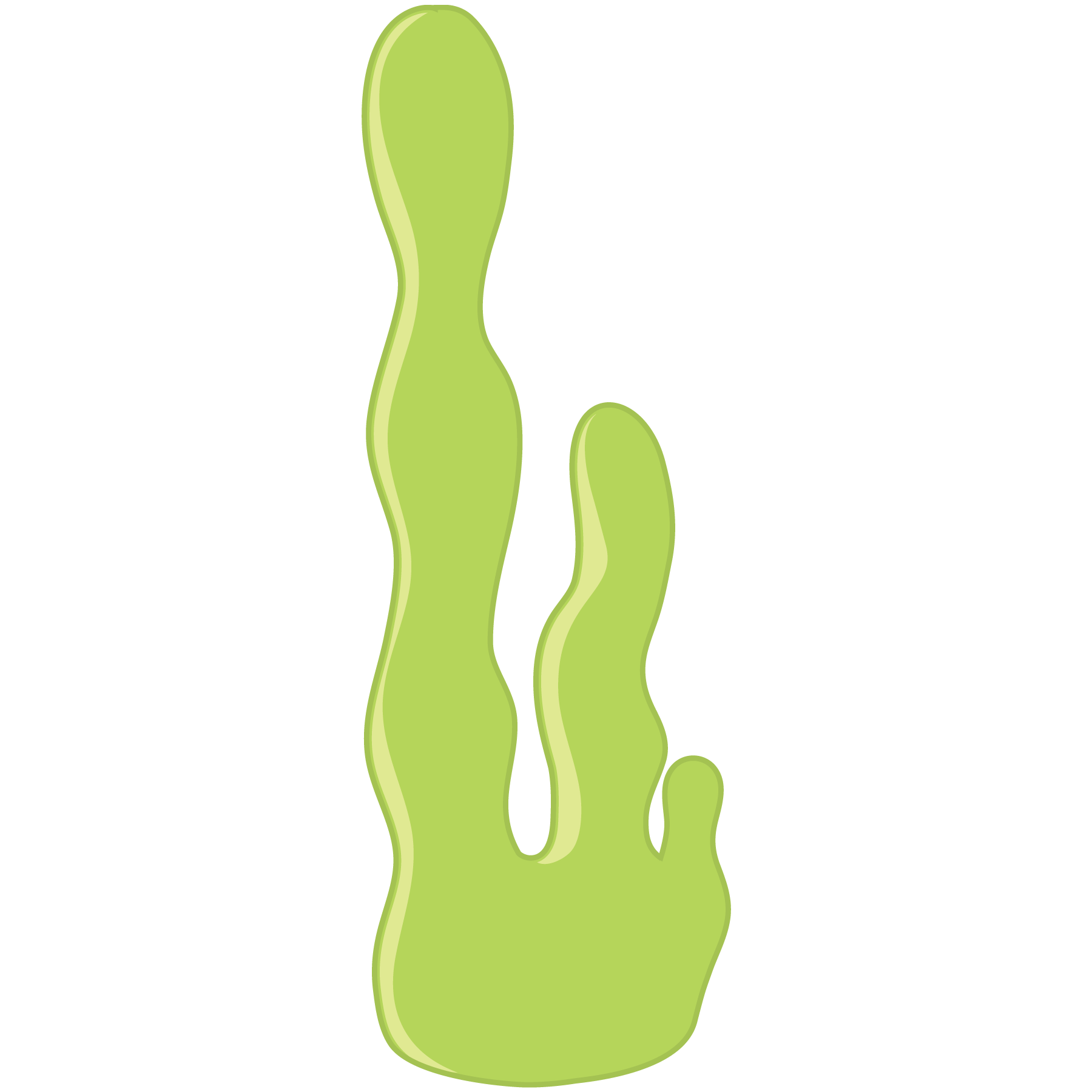 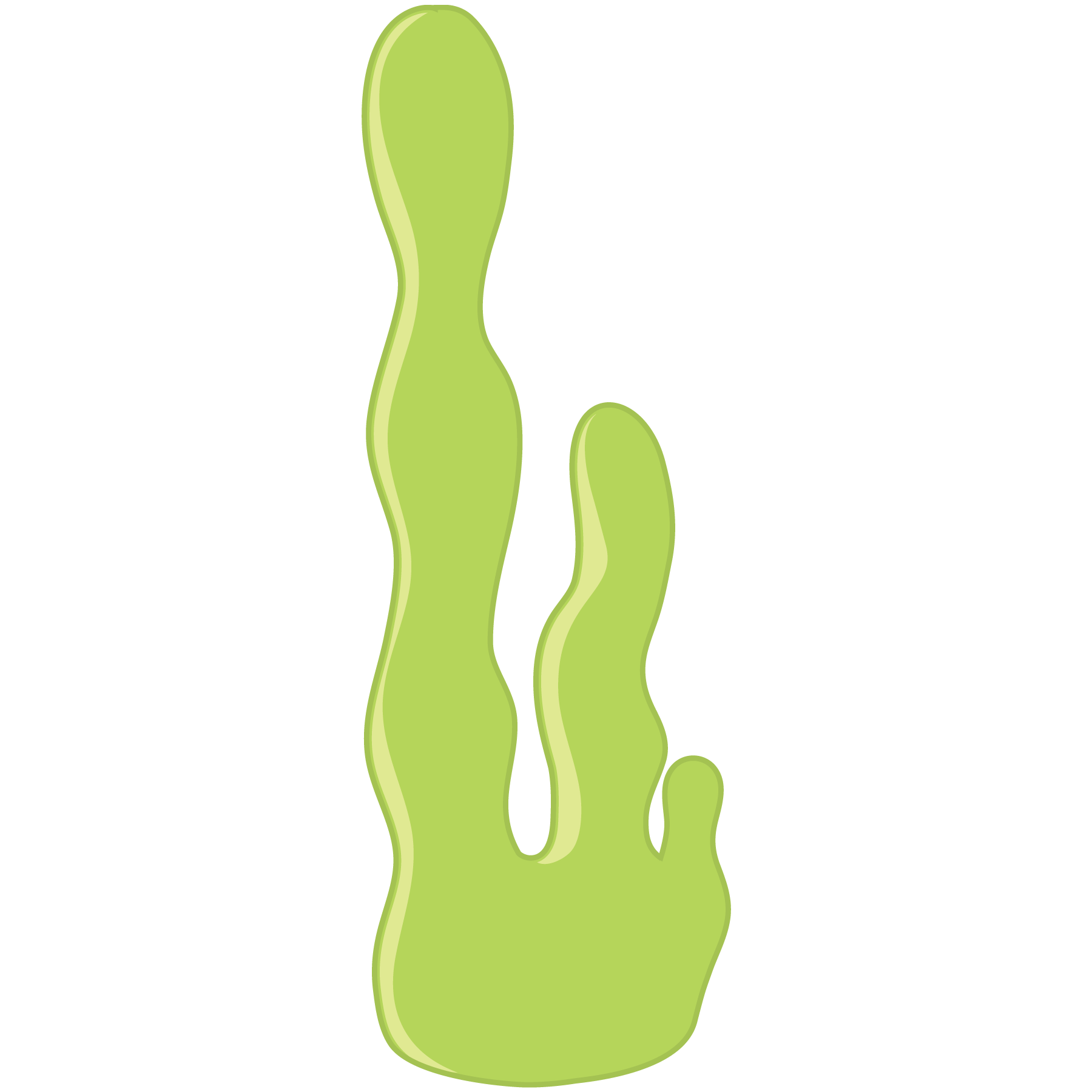 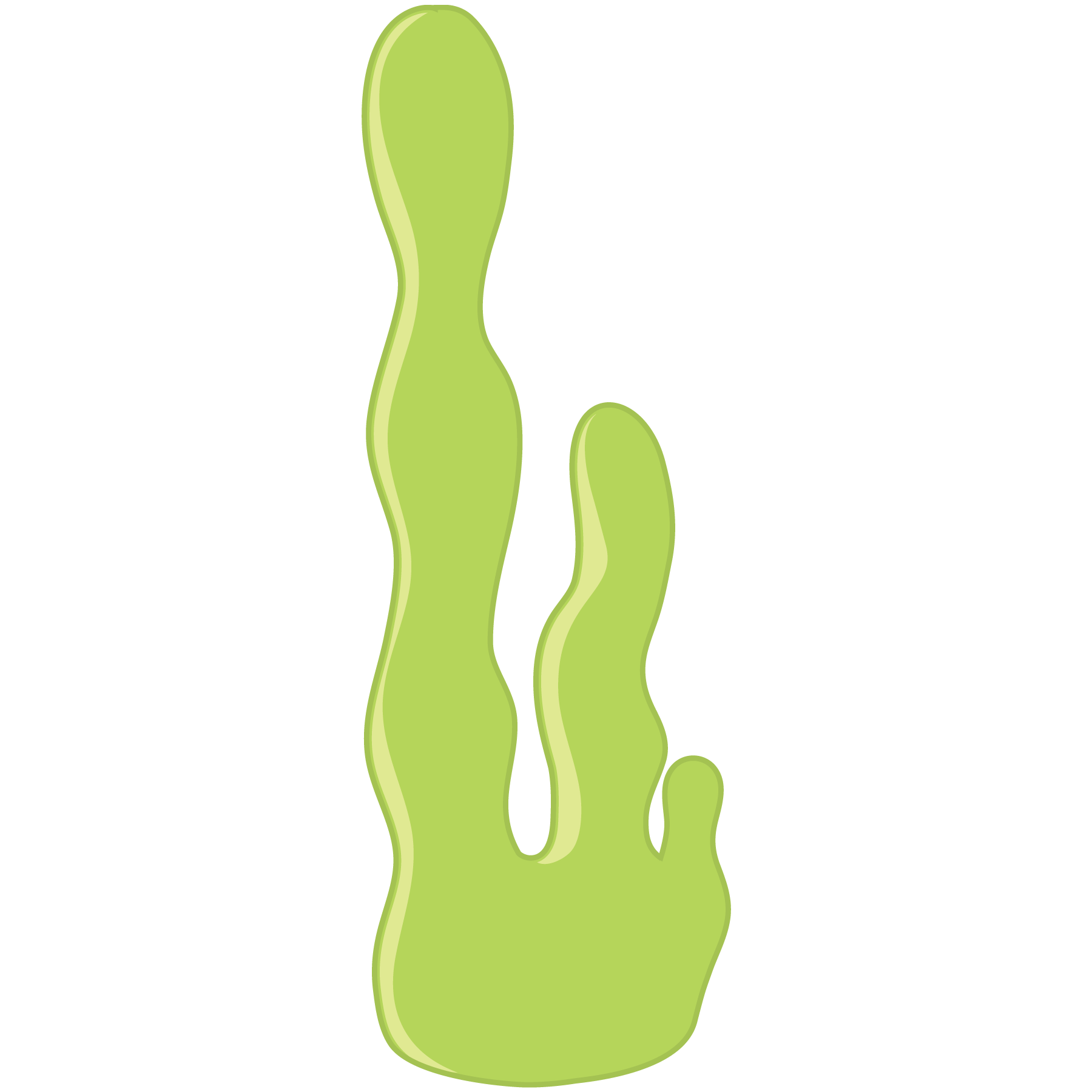 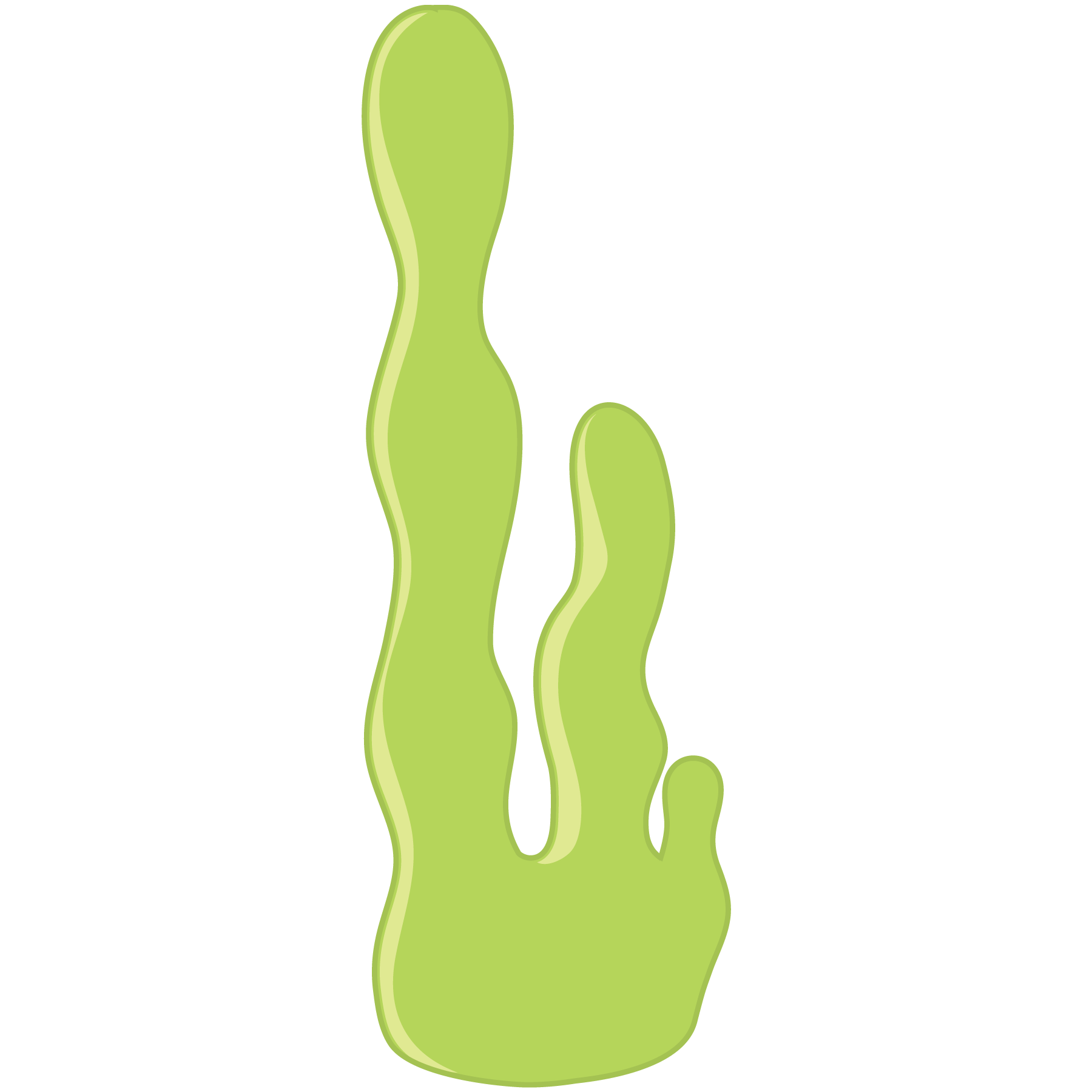 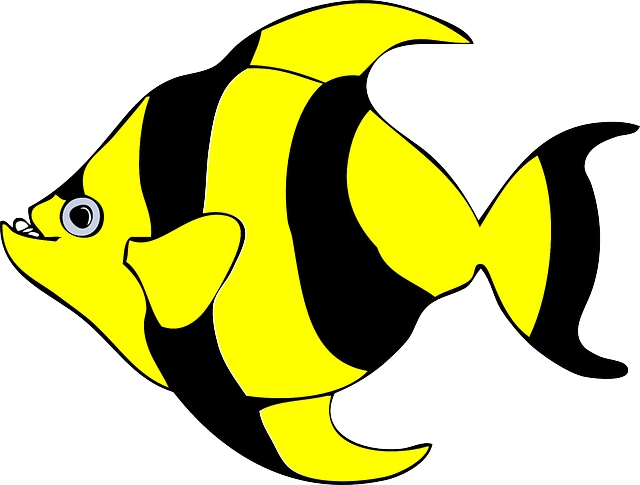 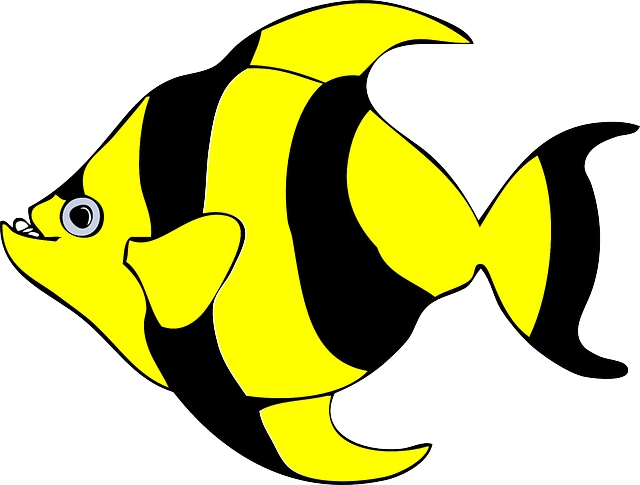 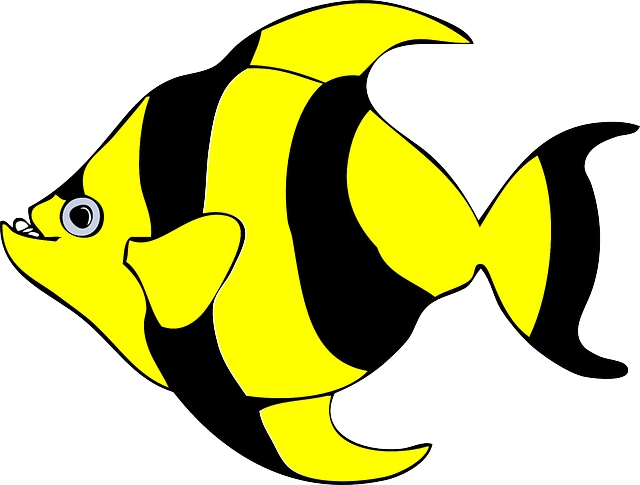 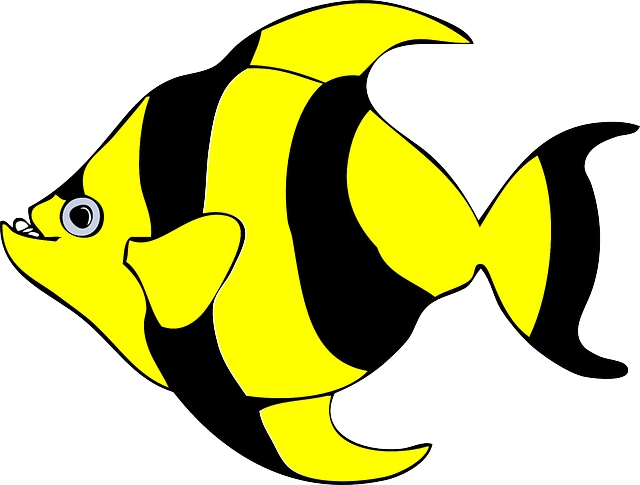 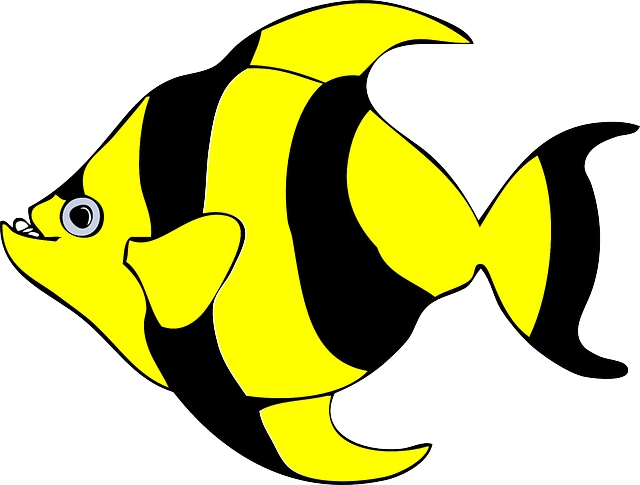 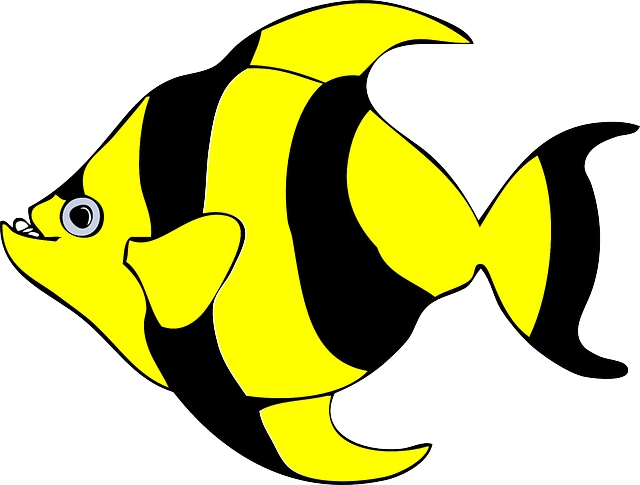 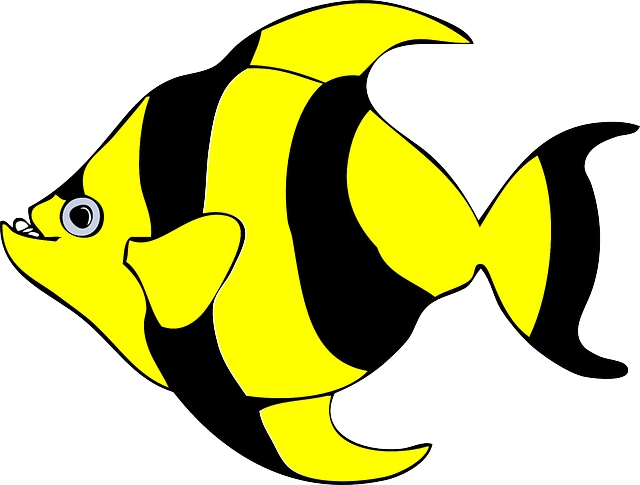 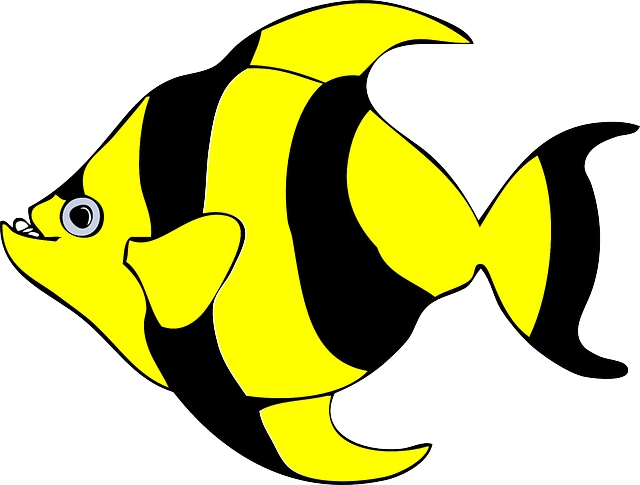 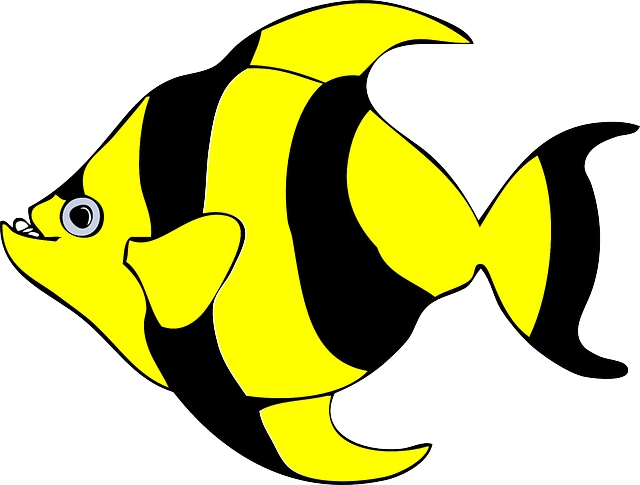 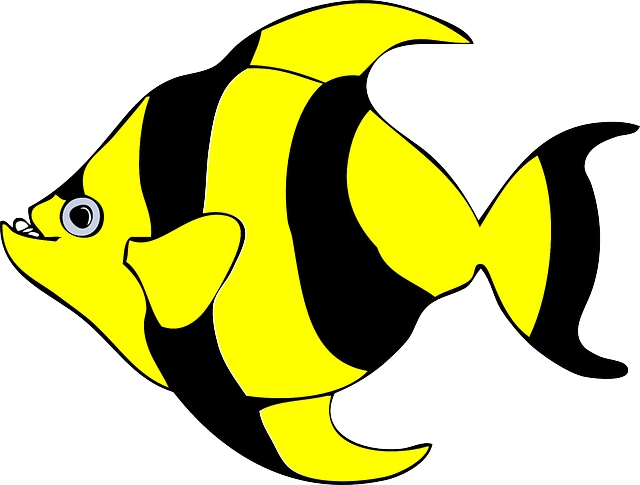 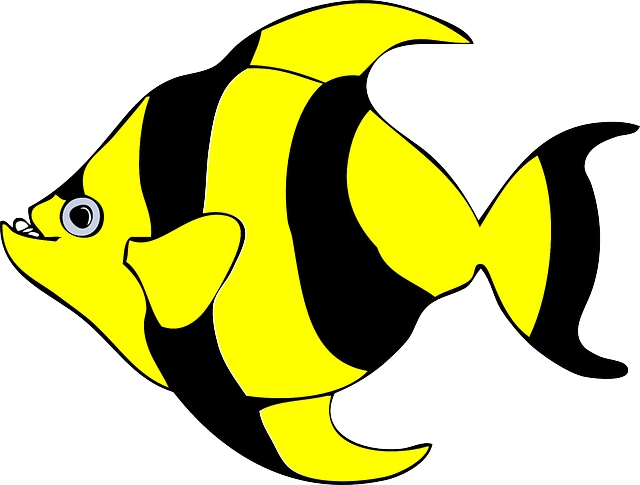 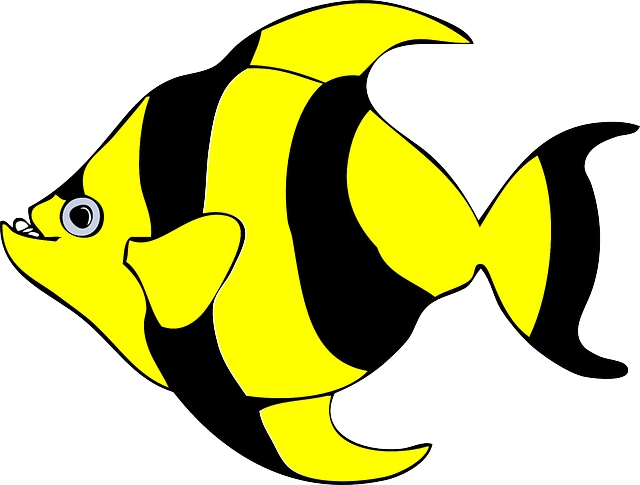 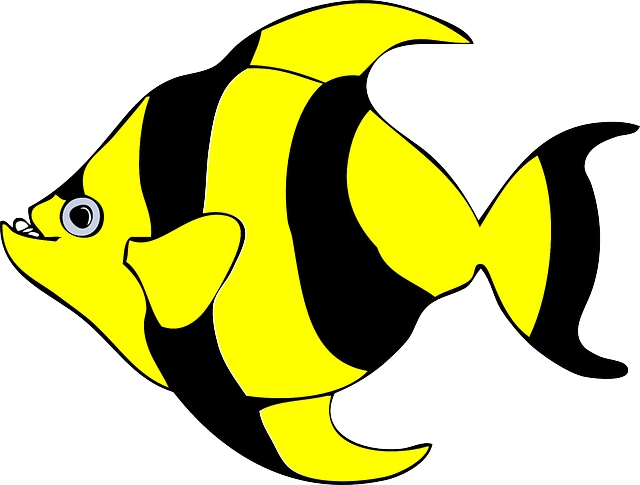 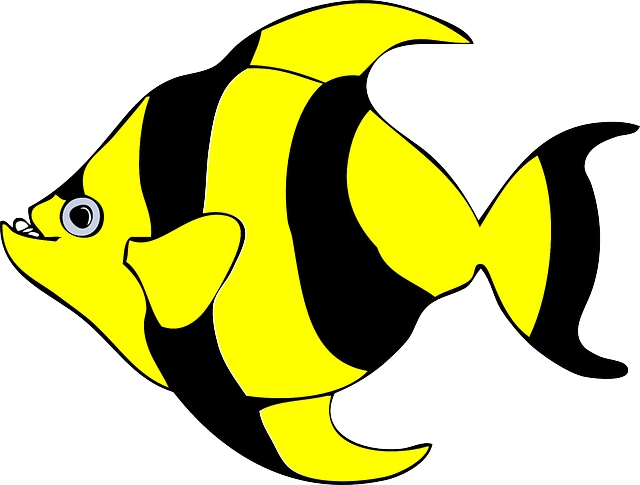 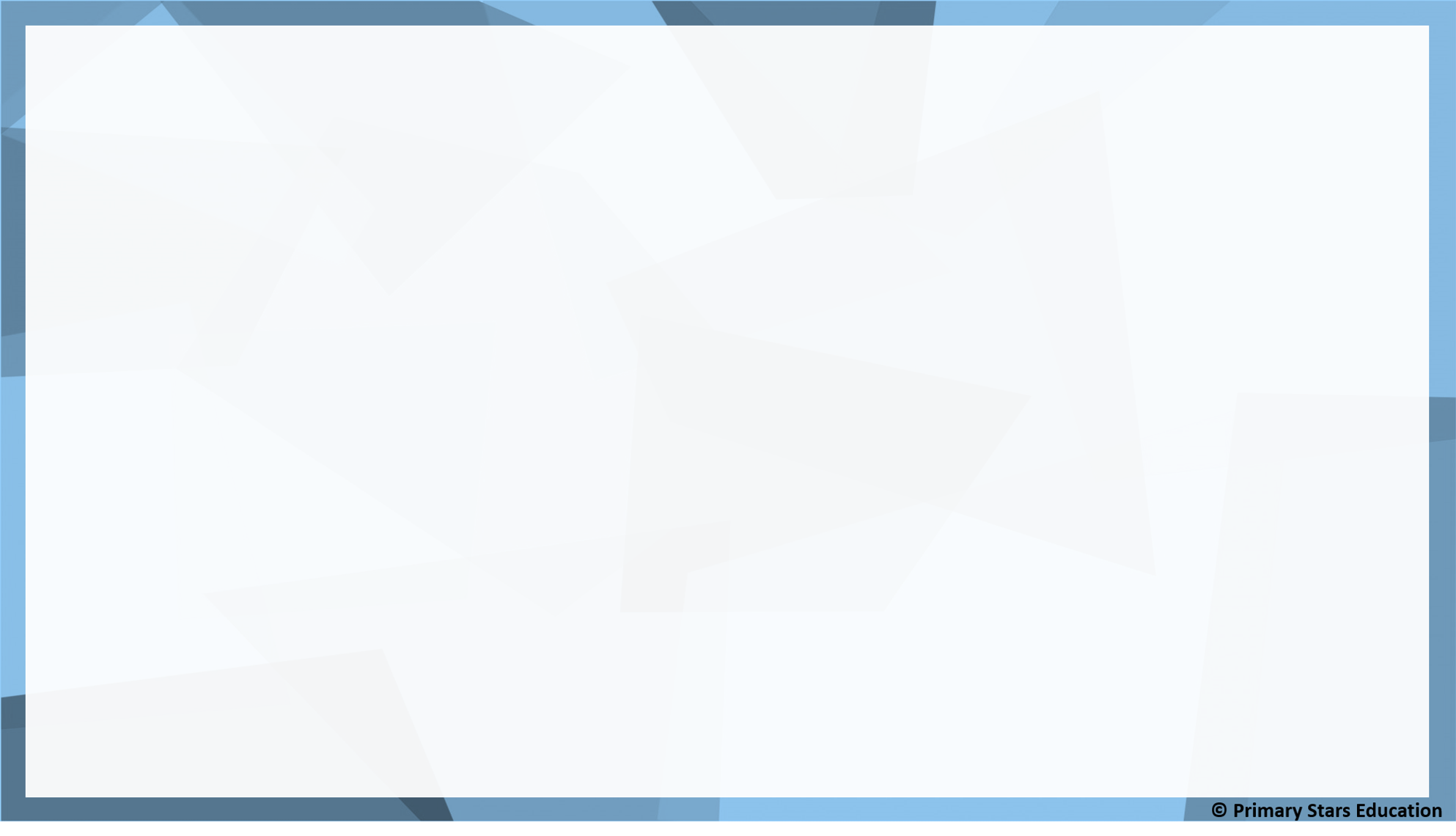 Fluency
How many apples altogether?
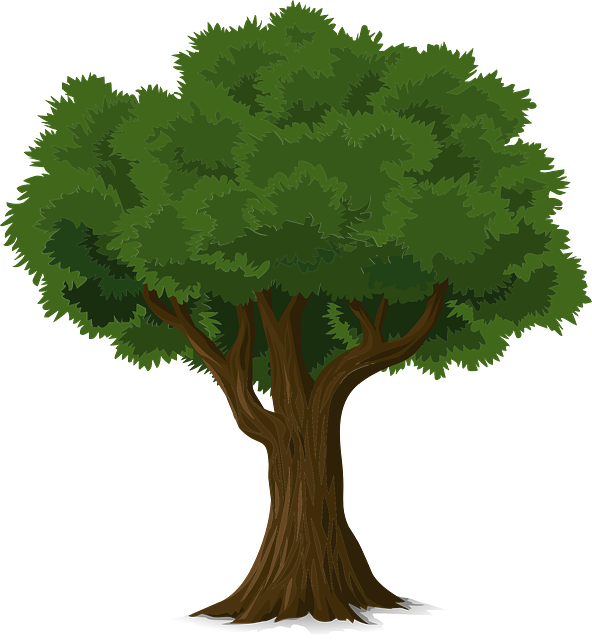 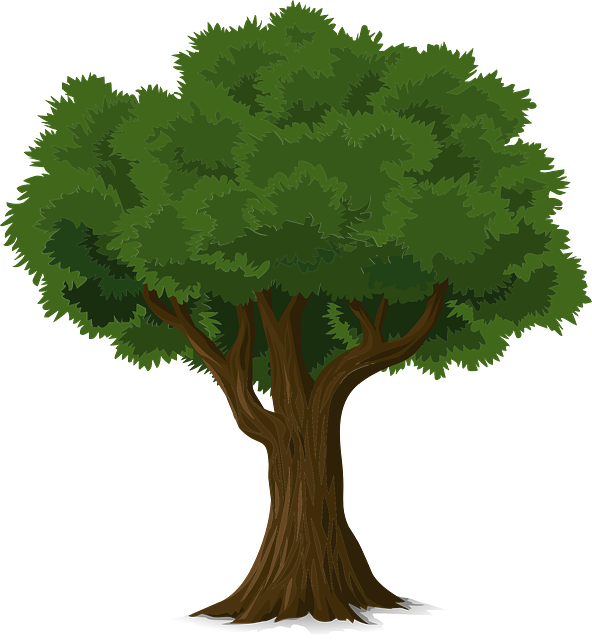 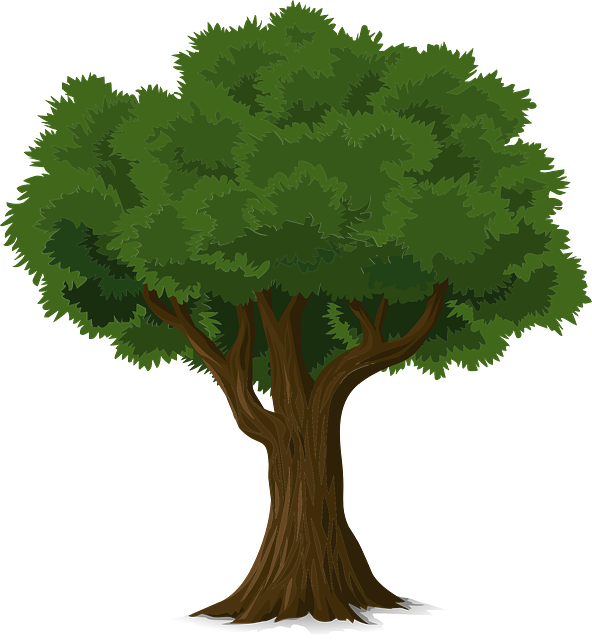 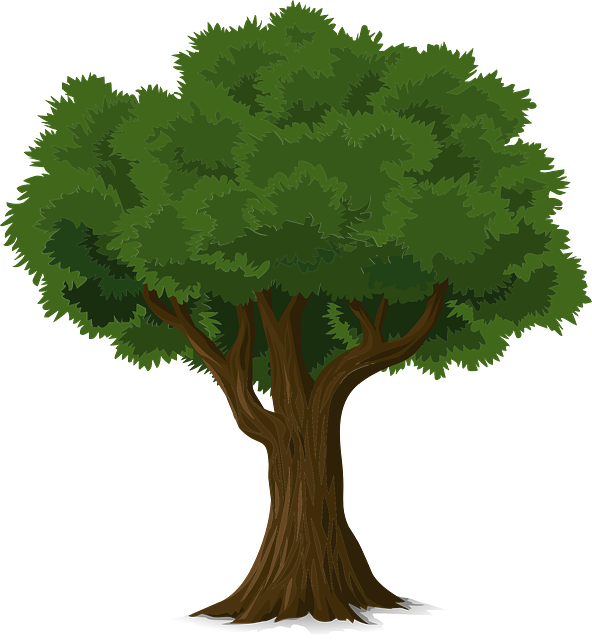 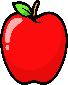 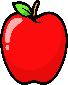 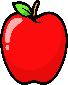 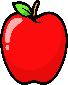 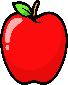 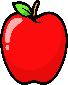 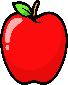 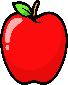 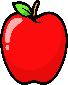 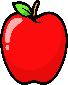 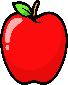 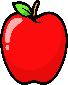 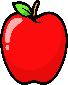 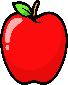 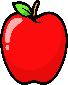 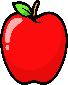 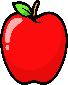 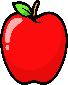 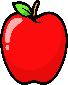 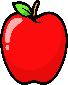 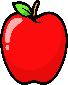 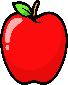 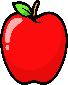 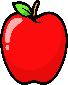 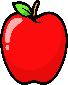 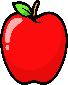 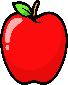 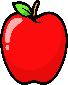 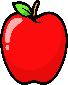 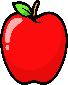 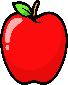 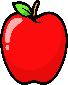 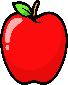 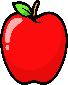 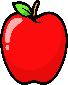 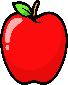 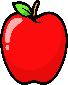 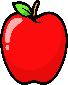 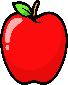 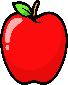 10 + 10 + 10 + 10= _____
There are _____ groups of _____ apples
which is equivalent to _____.
40
4
10
40
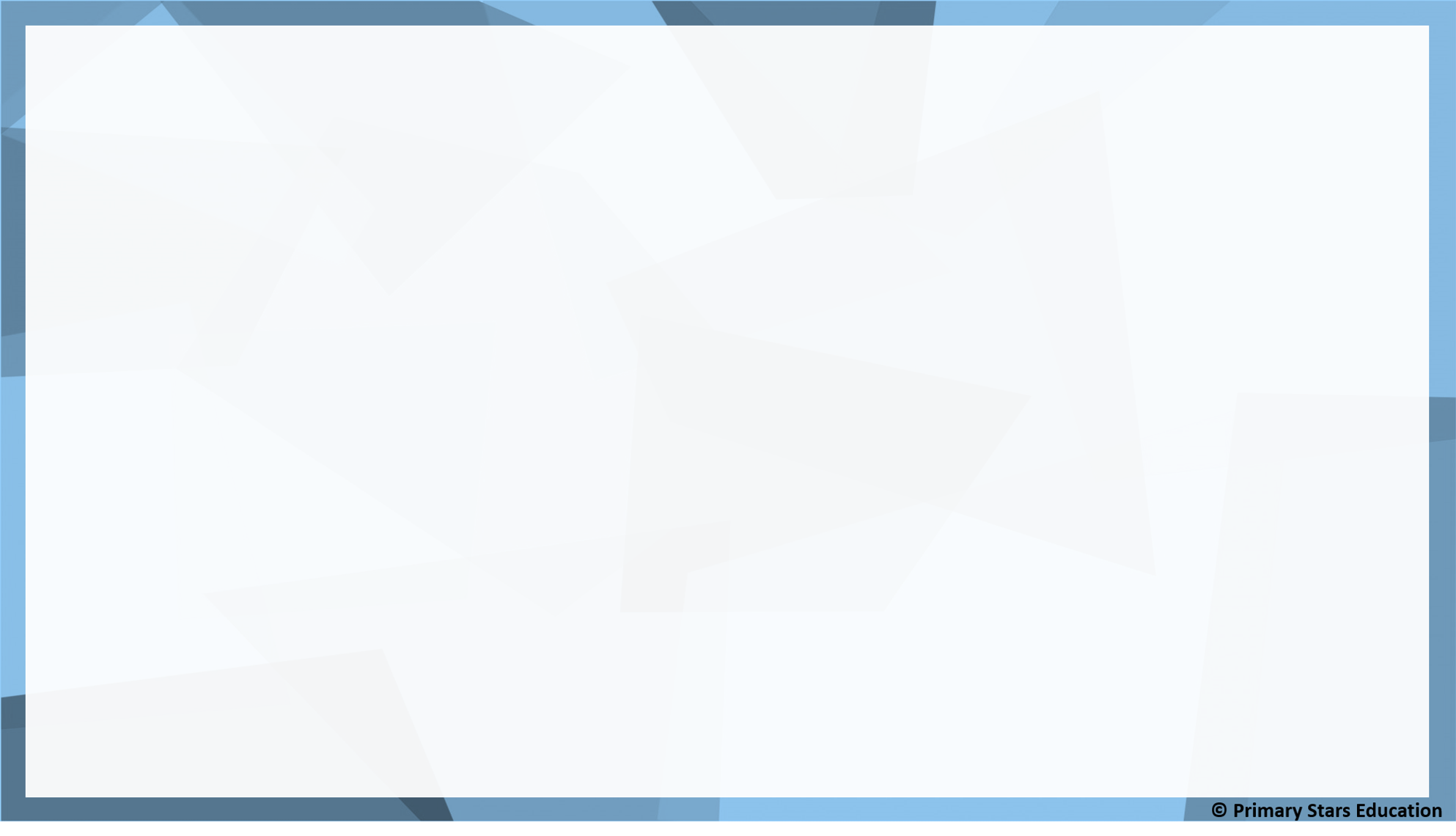 Fluency
Complete the table.
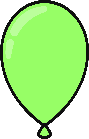 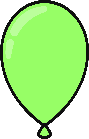 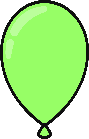 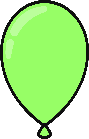 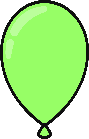 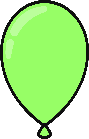 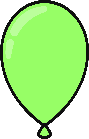 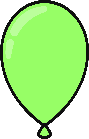 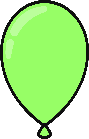 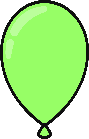 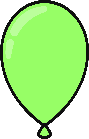 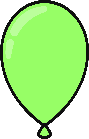 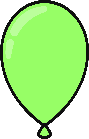 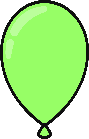 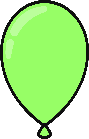 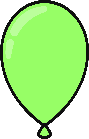 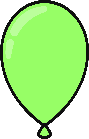 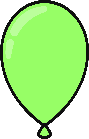 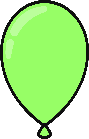 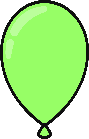 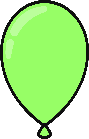 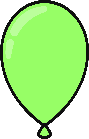 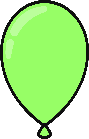 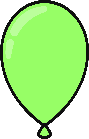 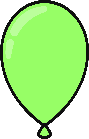 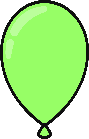 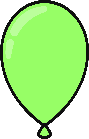 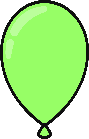 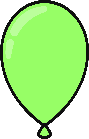 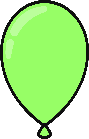 There are ____ groups of ____ which is equivalent to ____.
3
6
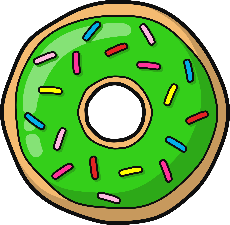 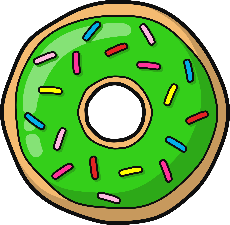 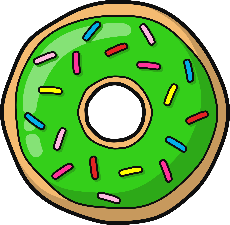 2 + 2 + 2
2
6
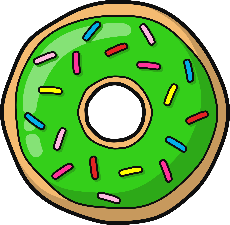 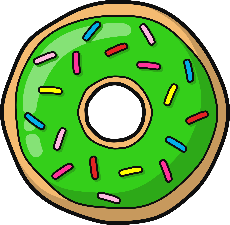 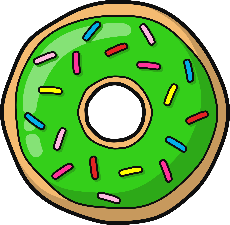 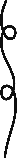 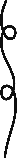 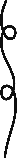 There are ____ groups of ____ which is equivalent to ____.
2
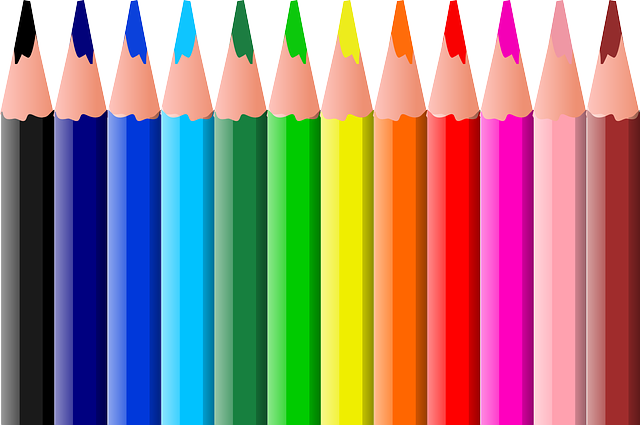 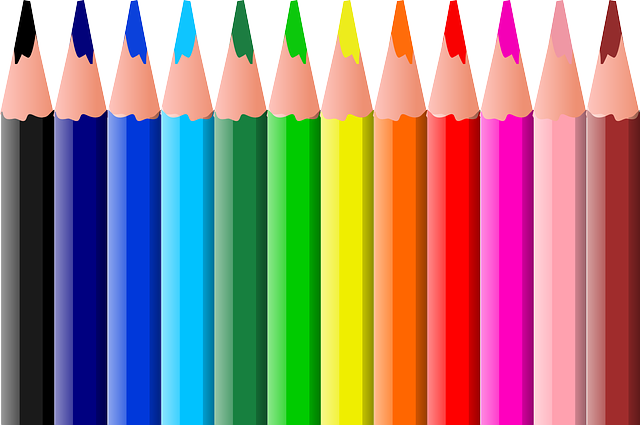 5 + 5
5
10
There are ____ groups of ____ which is equivalent to ____.
3
30
10 + 10 + 10
10
30
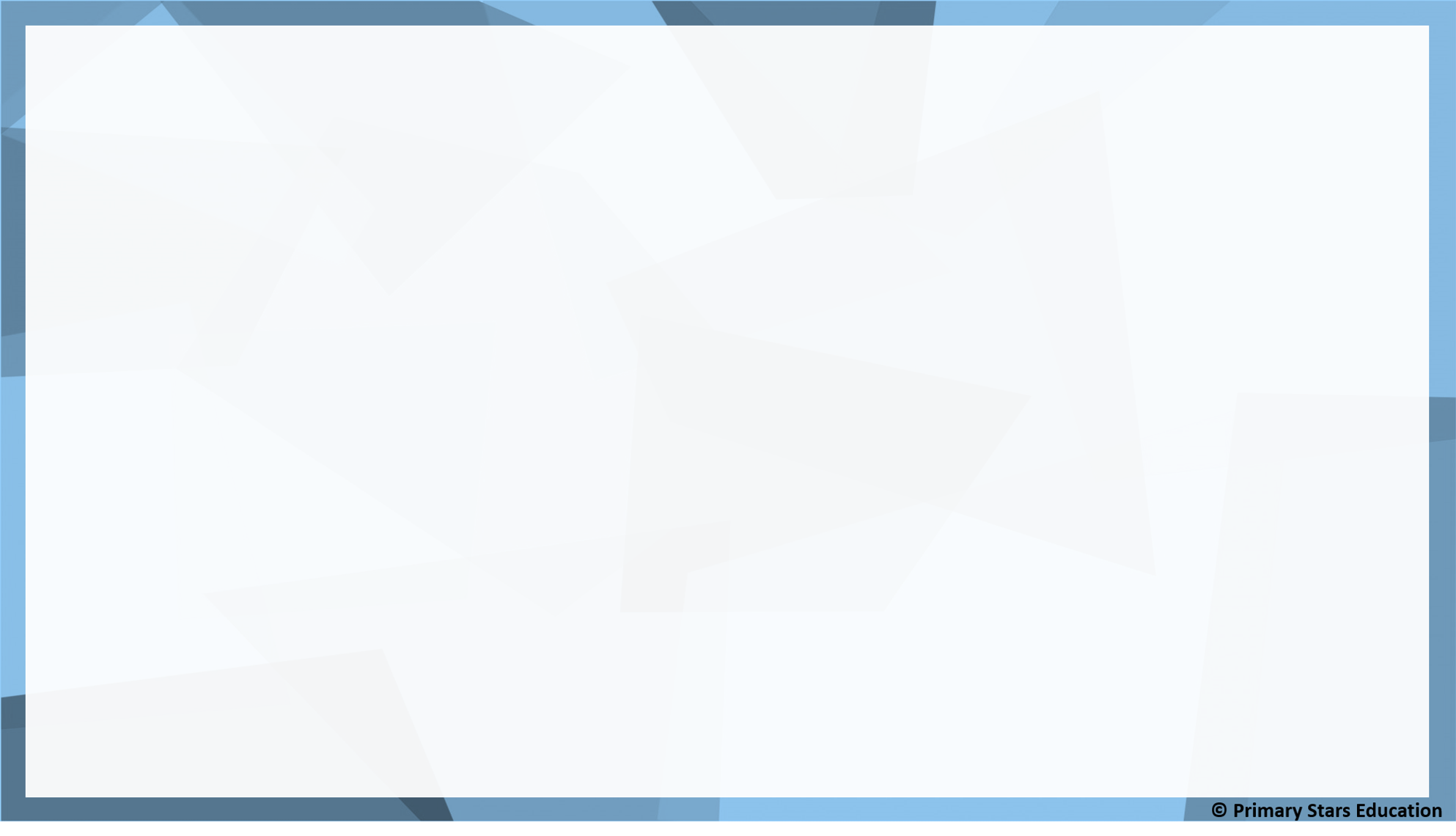 Fluency
Complete the table.
There are ____ groups of ____ which is equivalent to ____.
5
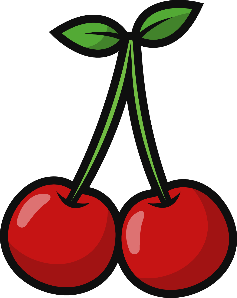 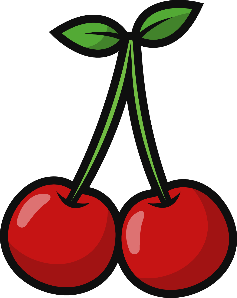 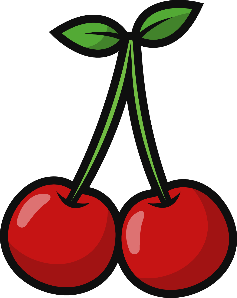 2 + 2 + 2 +
2 + 2
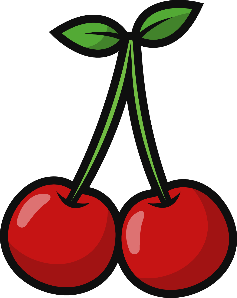 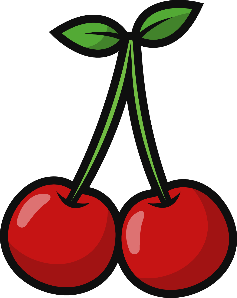 2
10
There are ____ groups of ____ which is equivalent to ____.
5
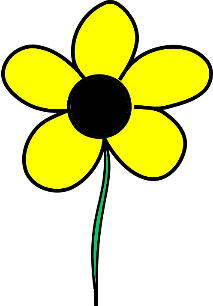 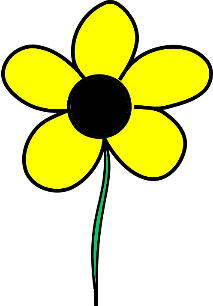 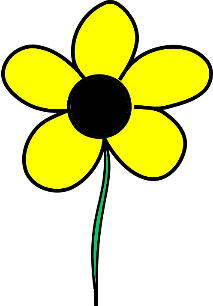 25
5 + 5 + 5 +
5 + 5
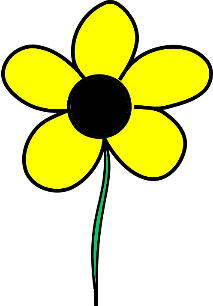 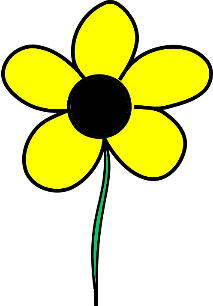 5
25
There are ____ groups of ____ which is equivalent to ____.
4
40
10 + 10 +
10 + 10
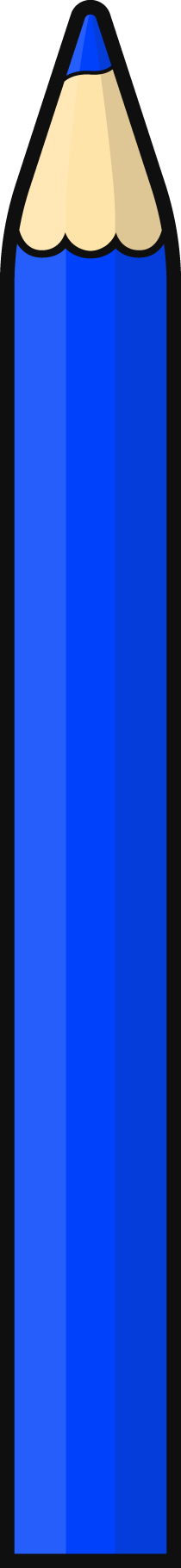 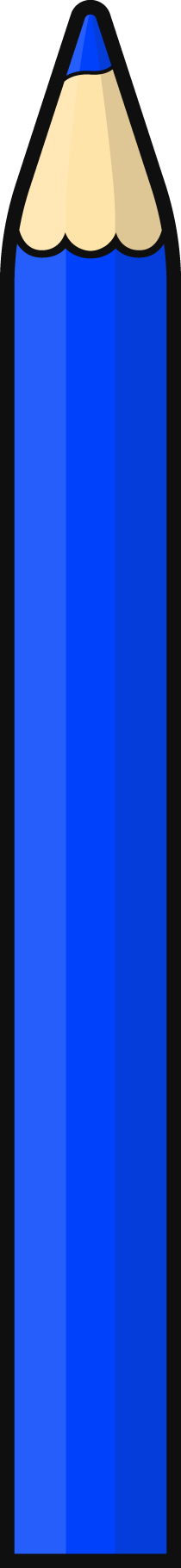 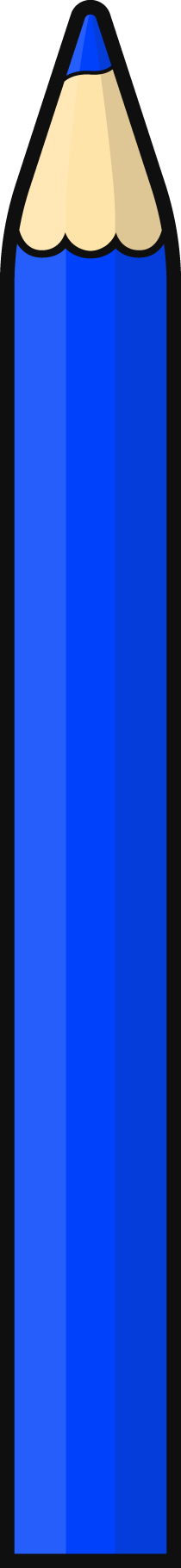 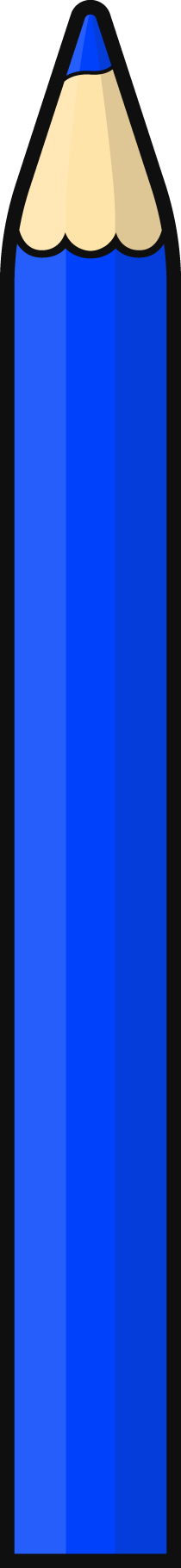 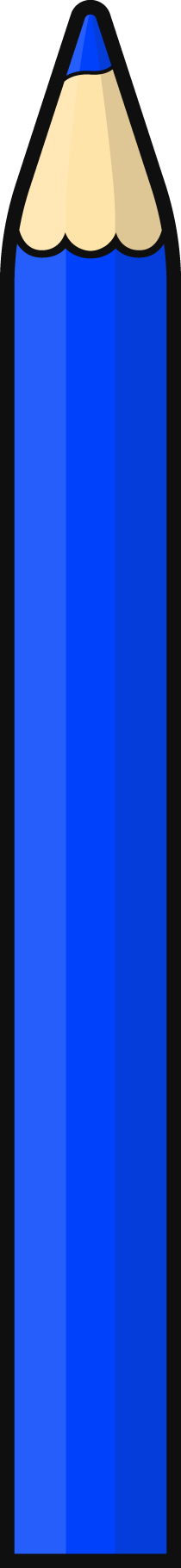 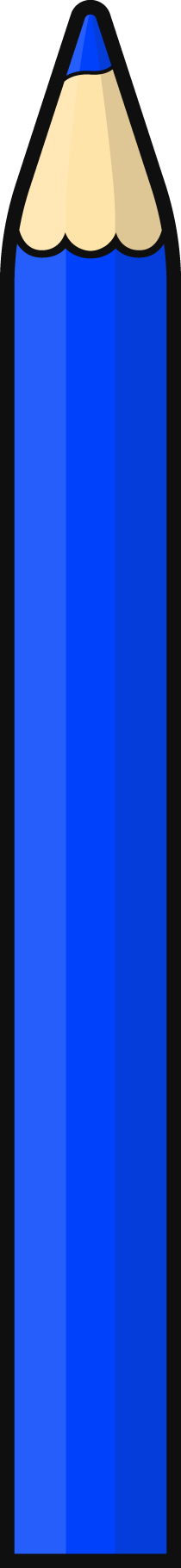 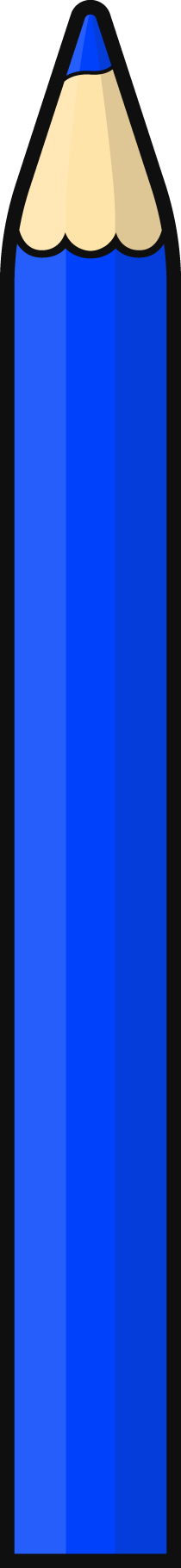 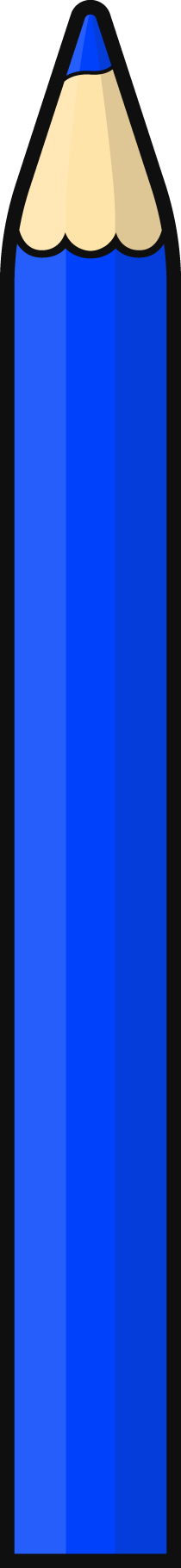 10
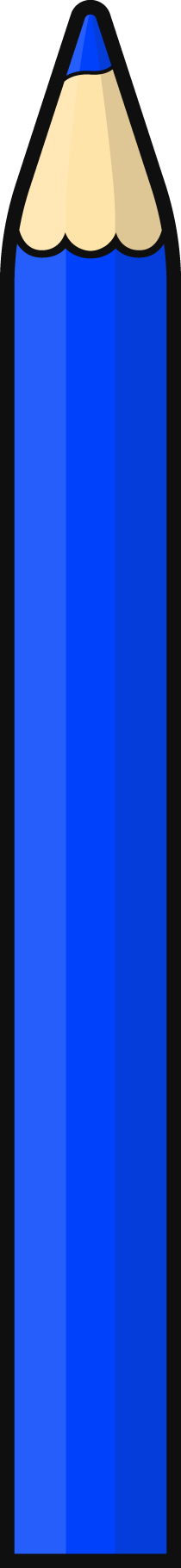 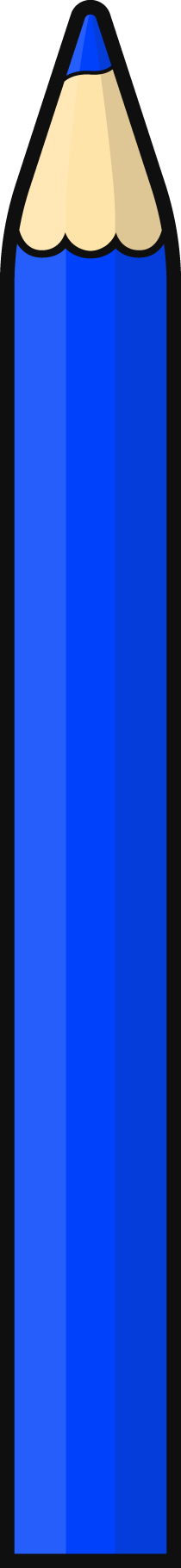 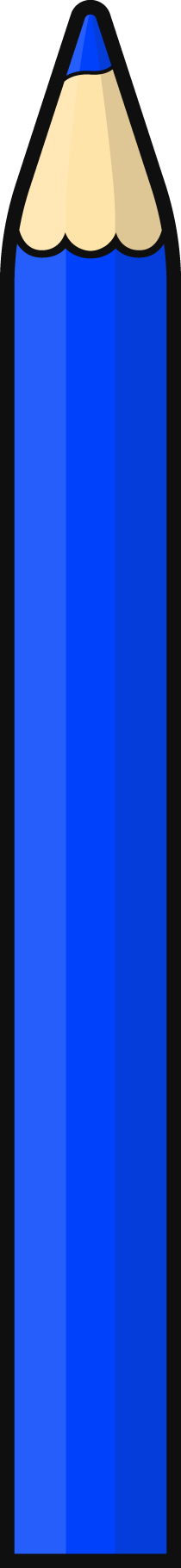 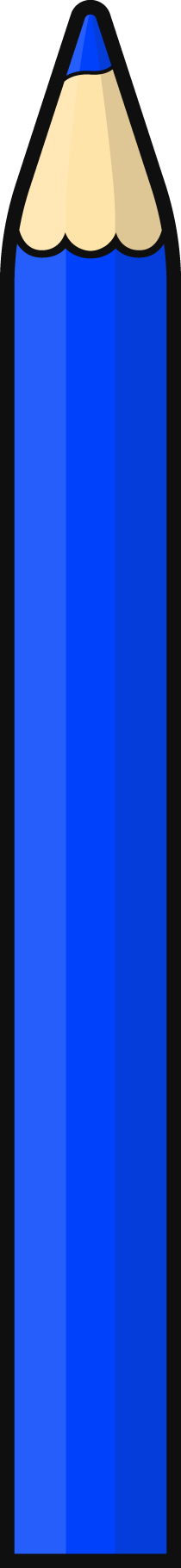 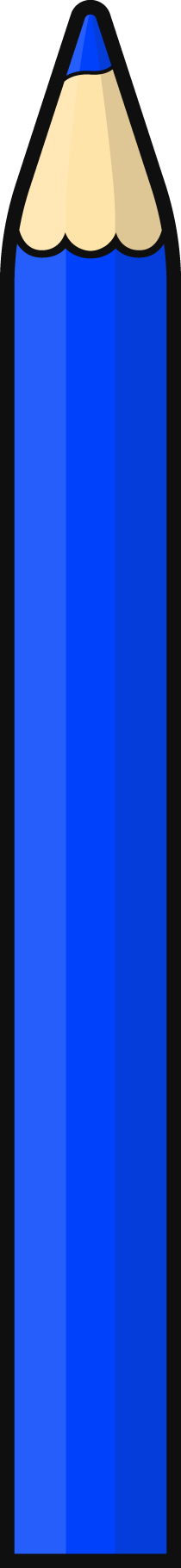 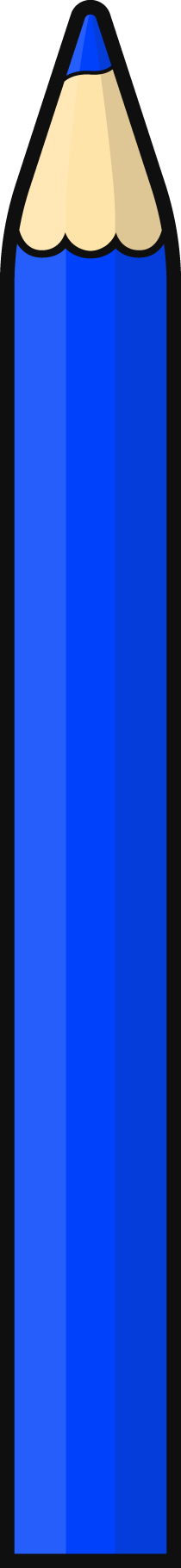 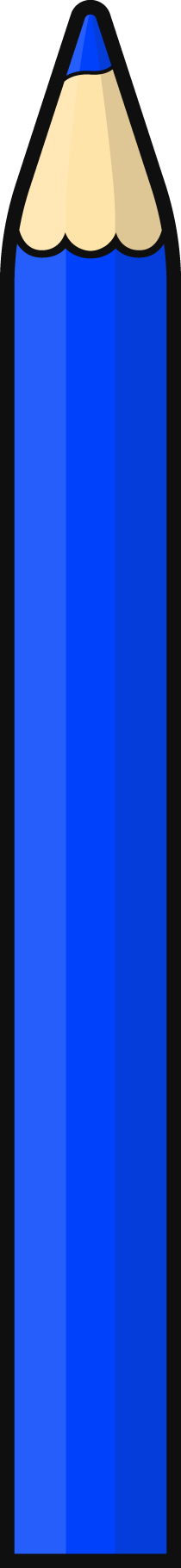 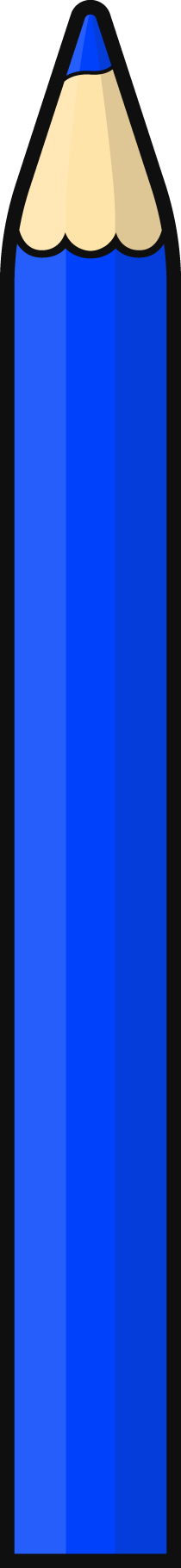 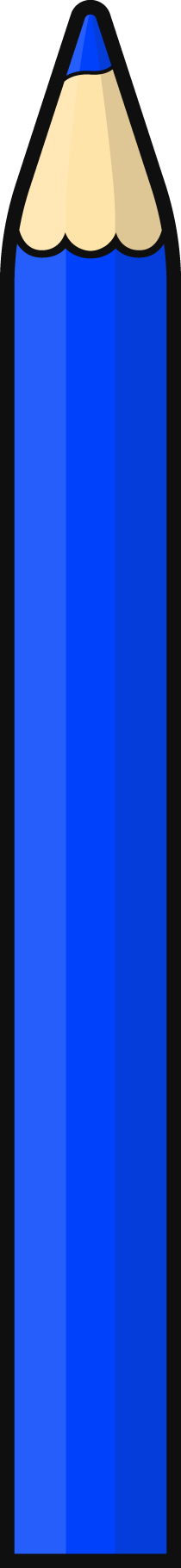 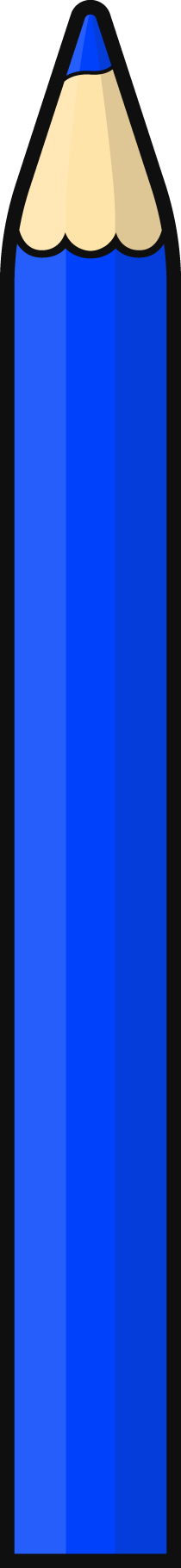 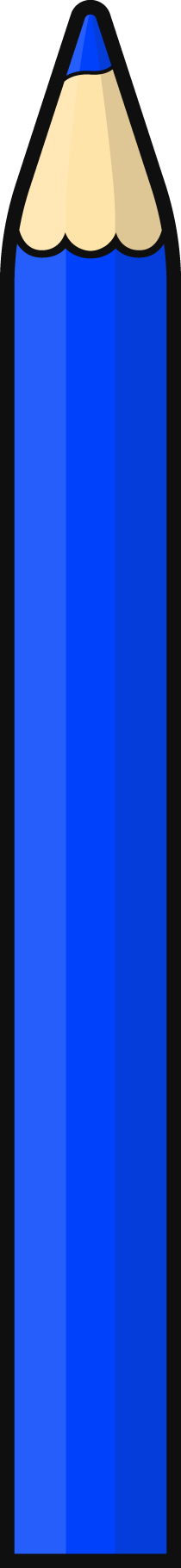 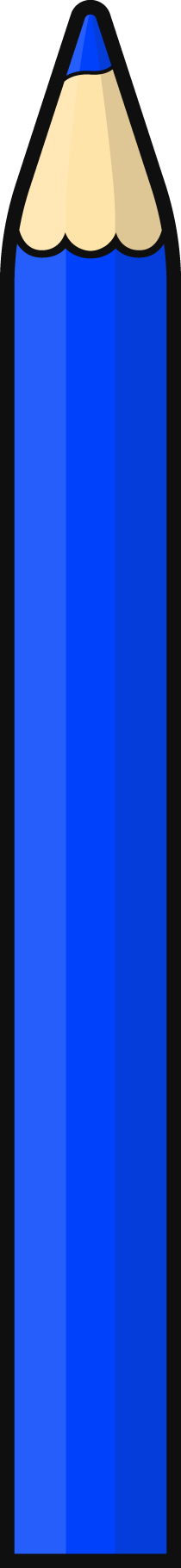 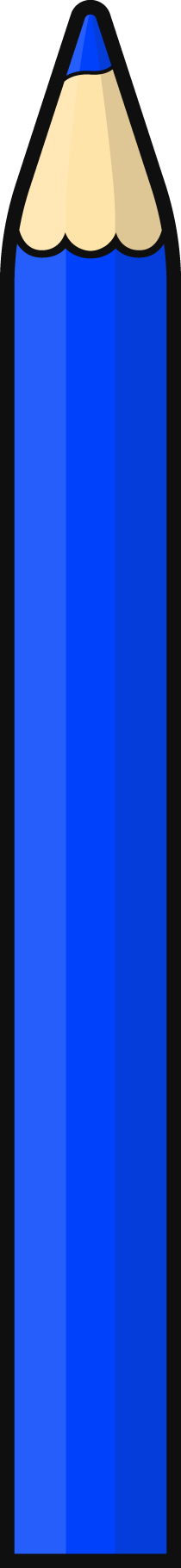 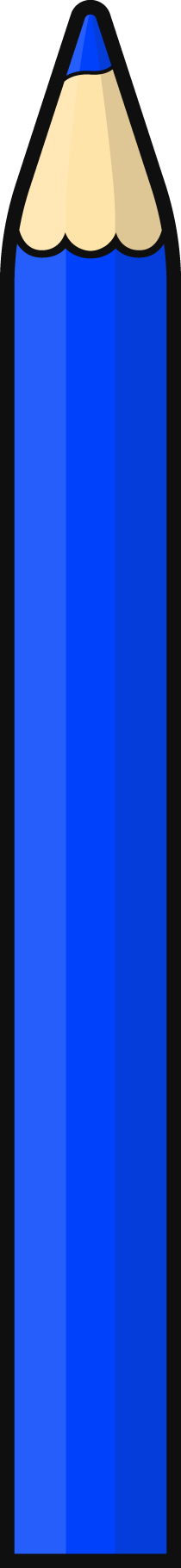 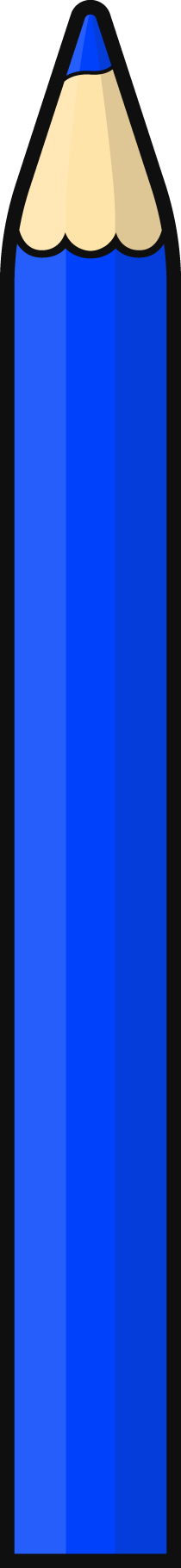 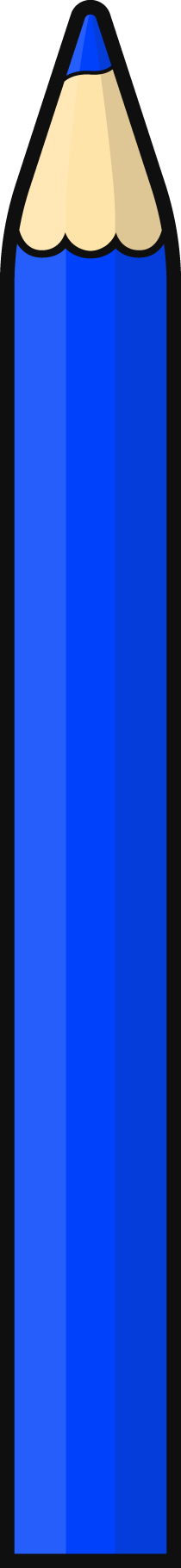 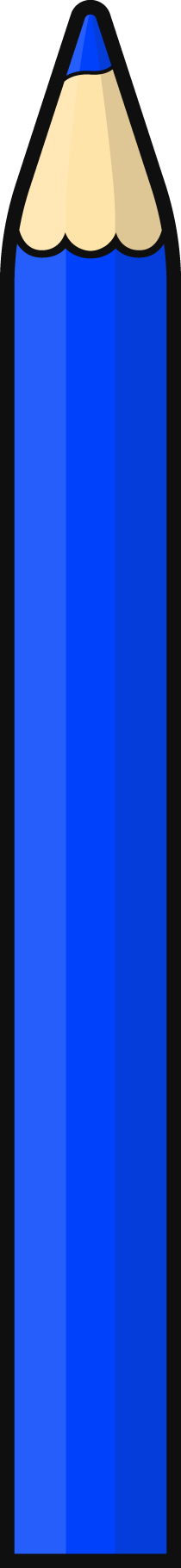 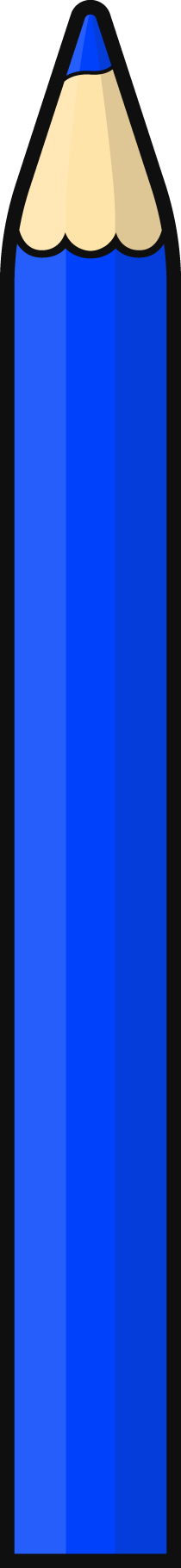 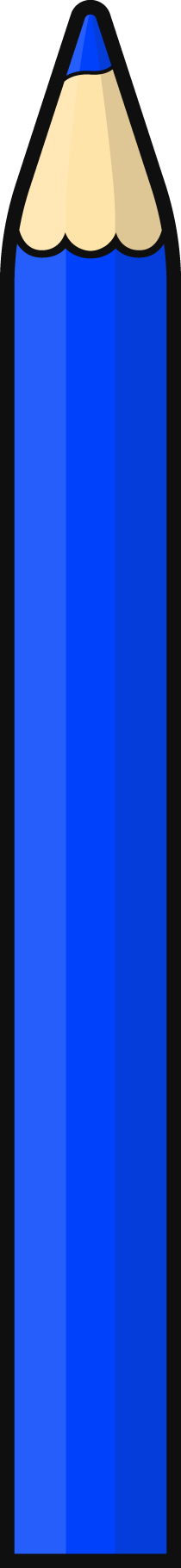 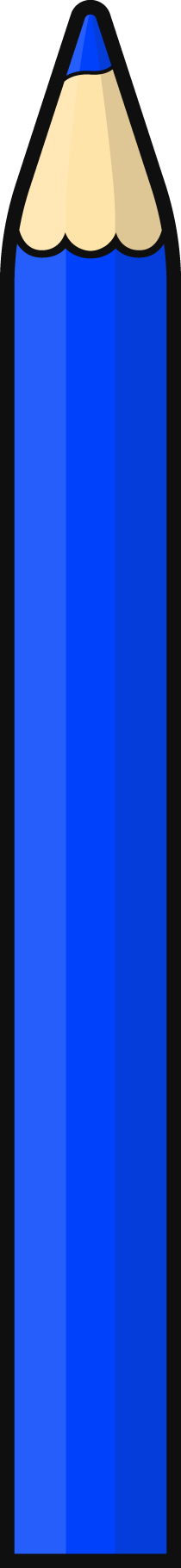 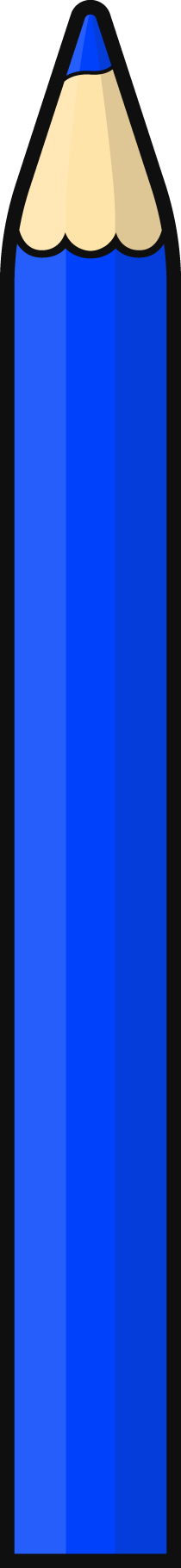 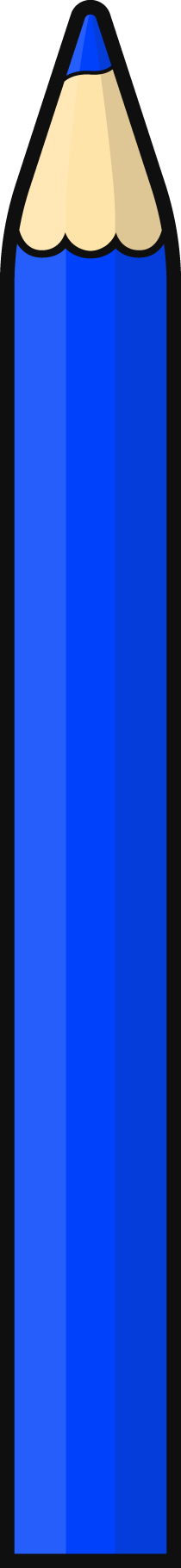 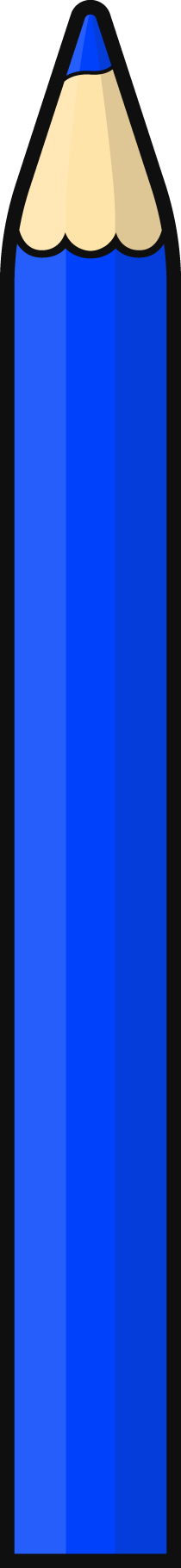 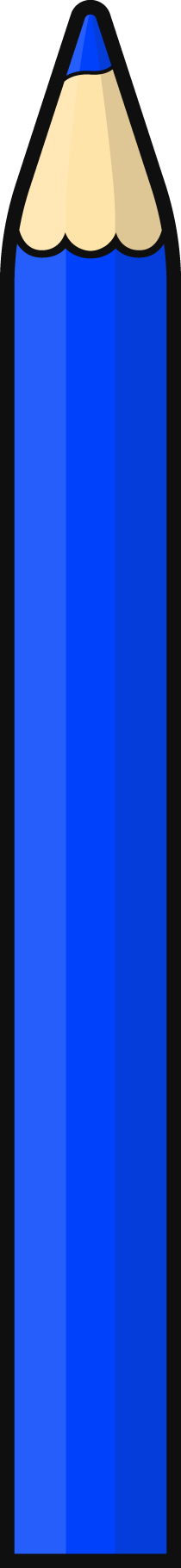 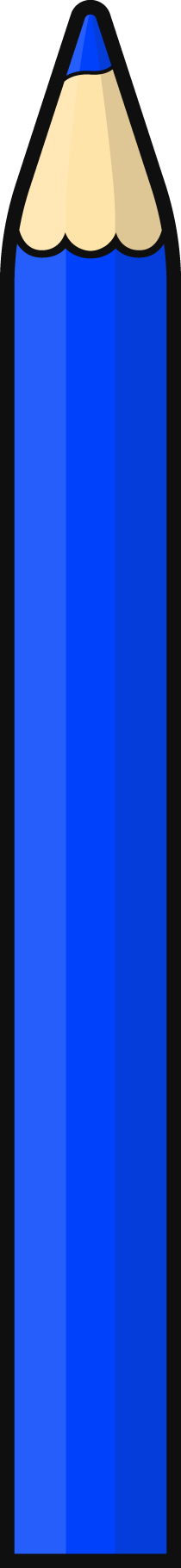 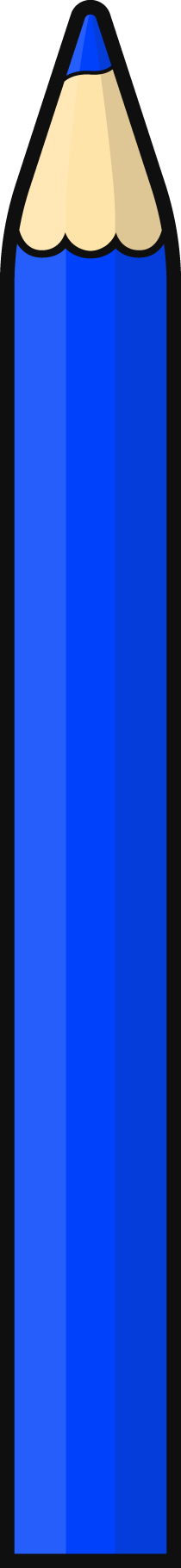 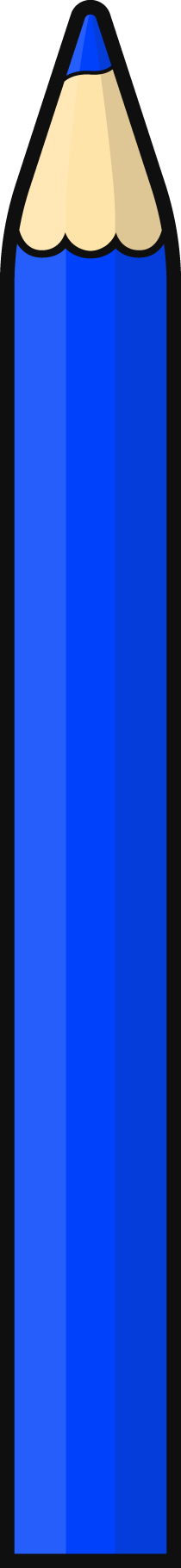 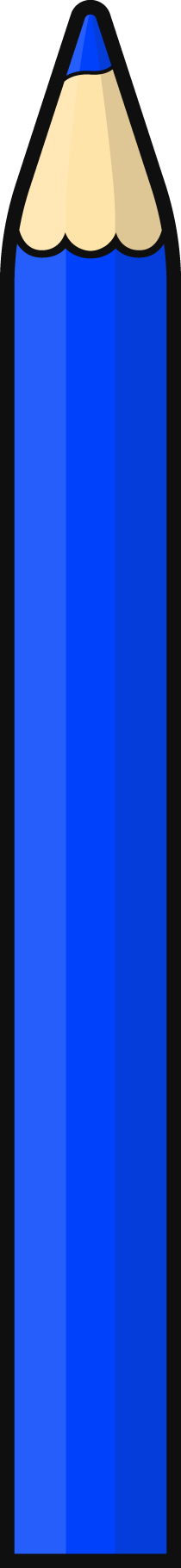 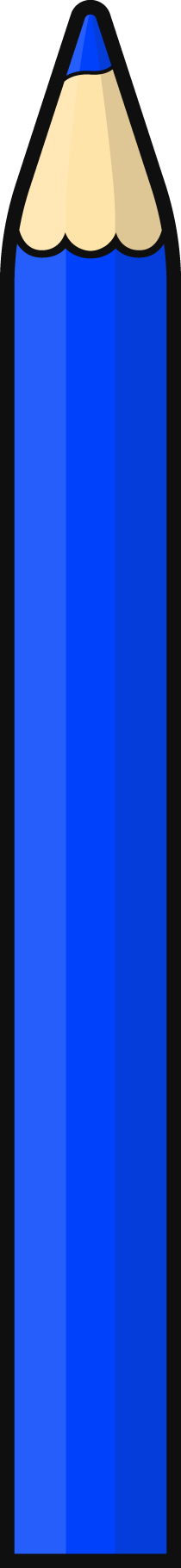 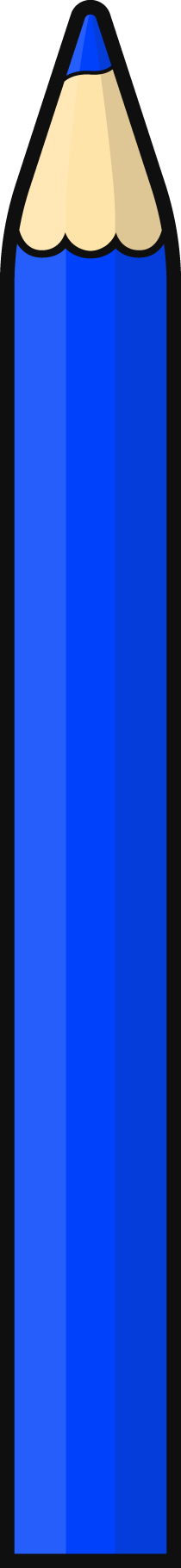 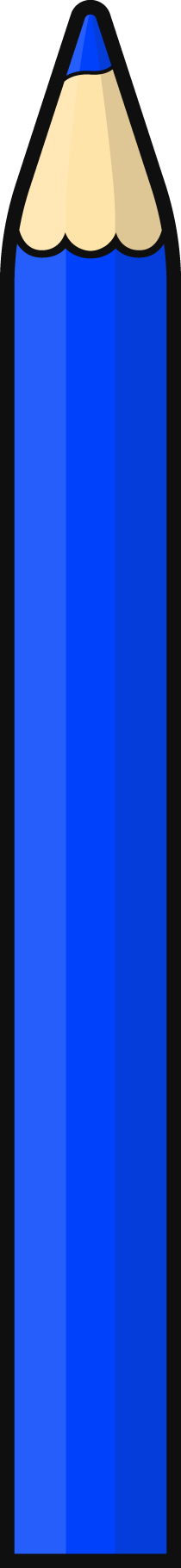 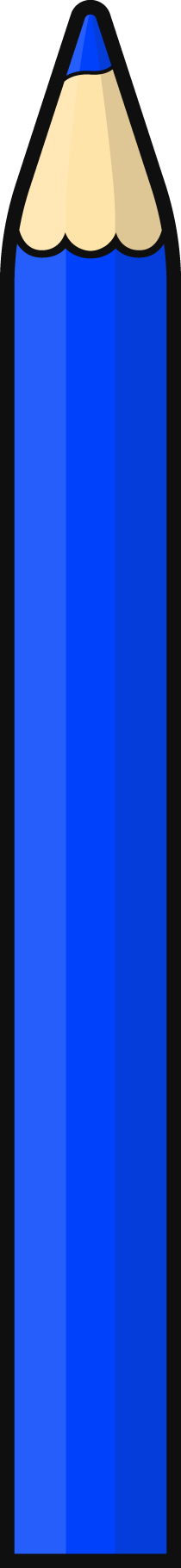 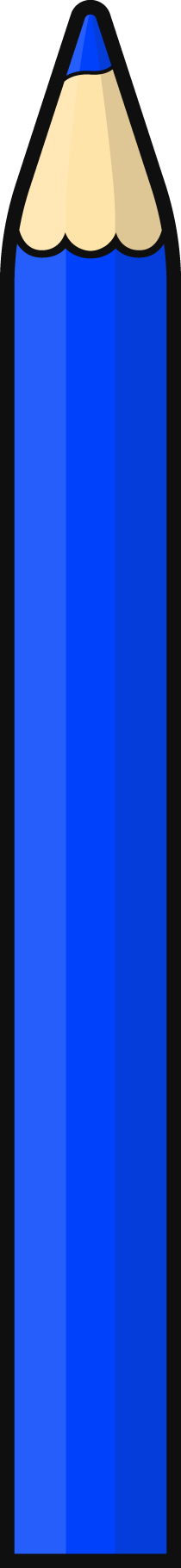 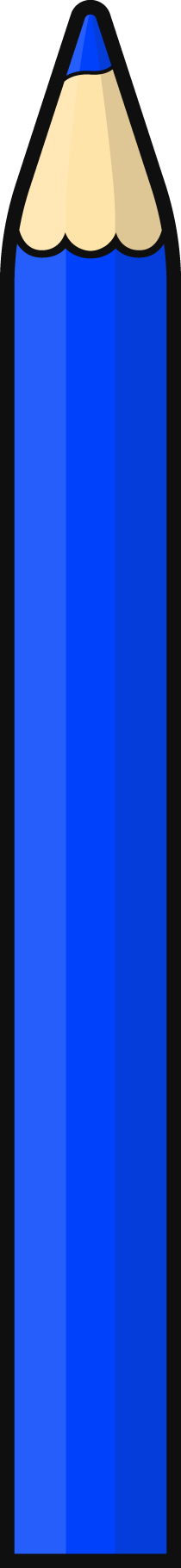 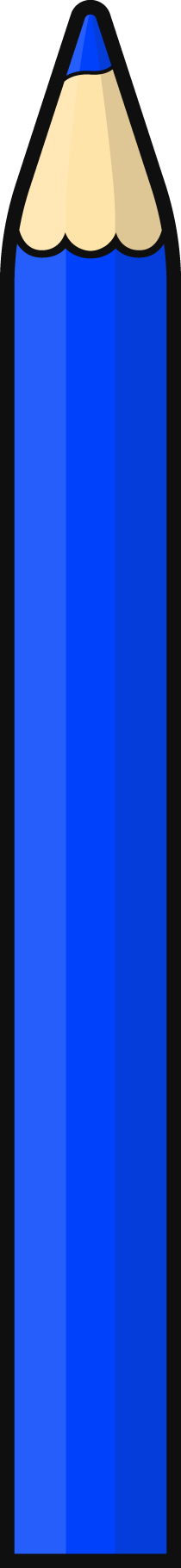 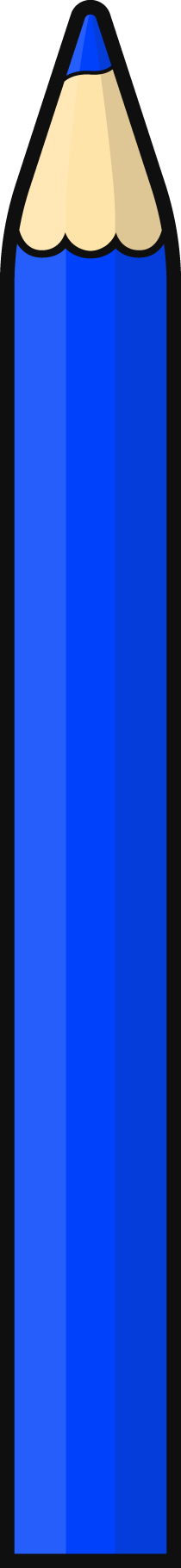 40
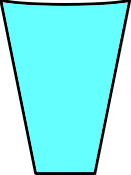 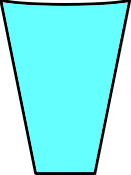 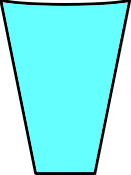 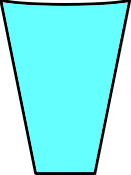 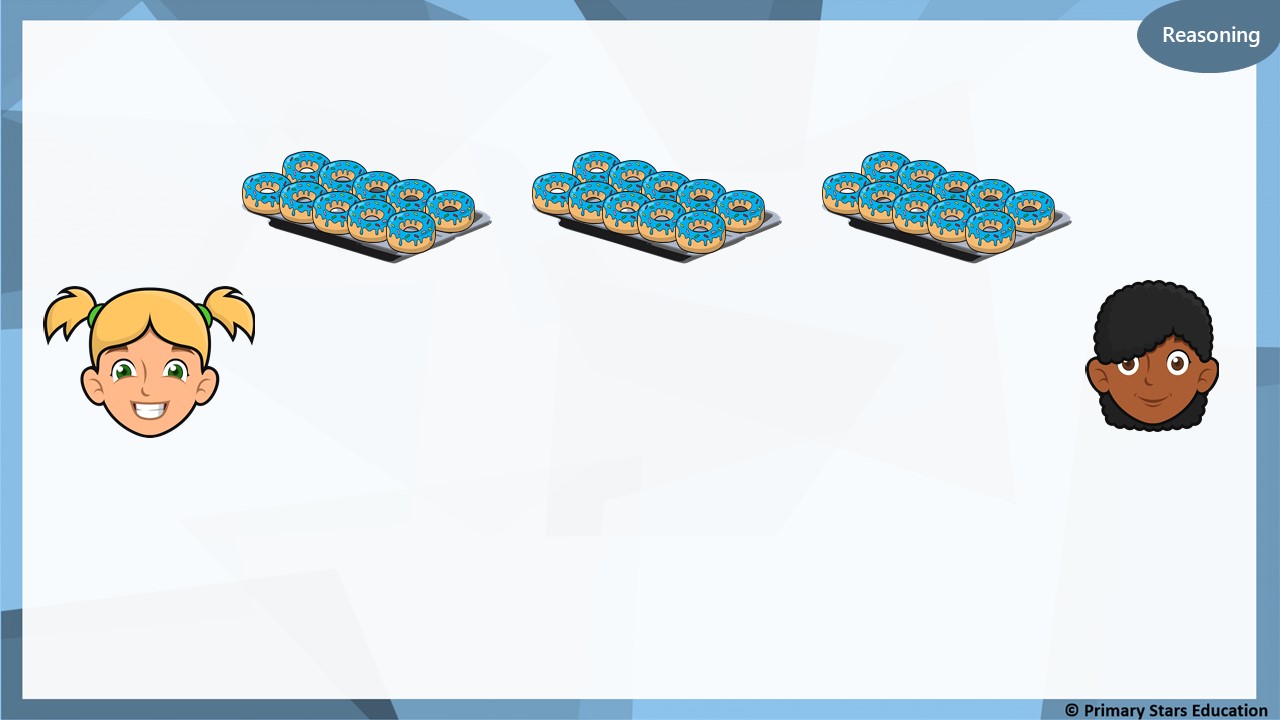 Kat and Asha are making equal groups of doughnuts.
We need 10 more doughnuts to make 40.
We need one more group to make 40.
Asha
Kat
Who do you agree with? Explain why.
Both are correct. One more group of ten is the same as adding 10 more doughnuts.
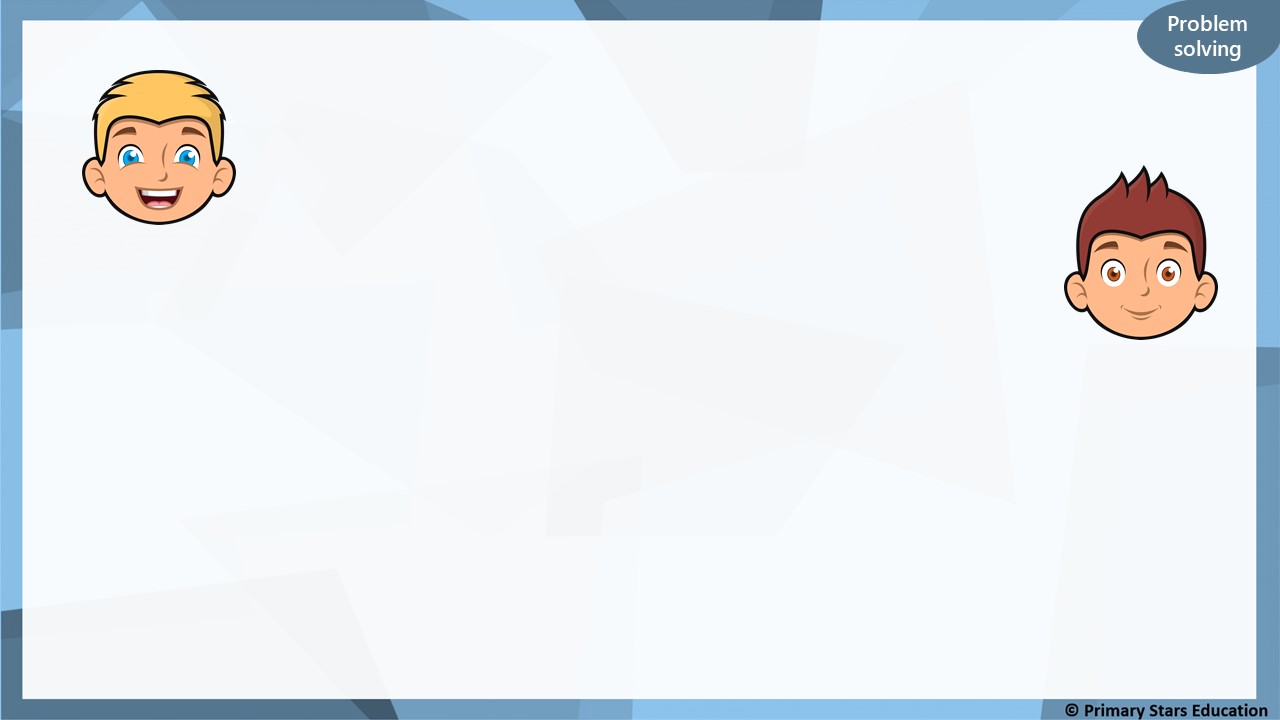 I have nine groups of 2.
I have 2 groups of 10.
Jack
Matt
Who has the most? Explain how you know.
Matt has the most. 2 groups of 10 = 20.
Jack has 9 groups of 2 = 18.
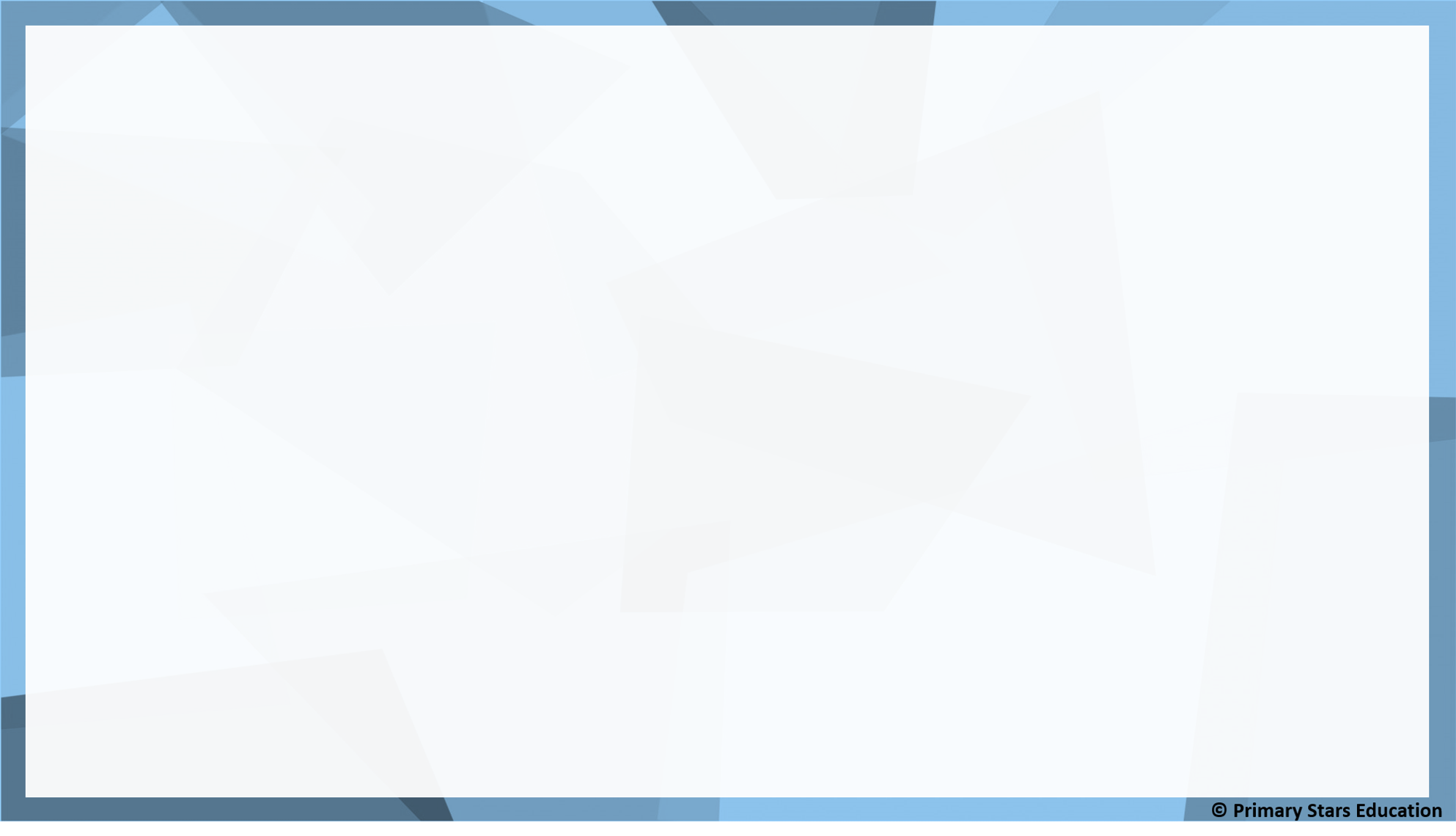 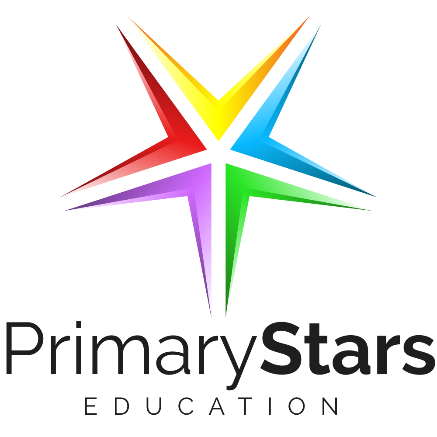 Wednesday Short Lesson 4
Step: Make arrays
Fluency
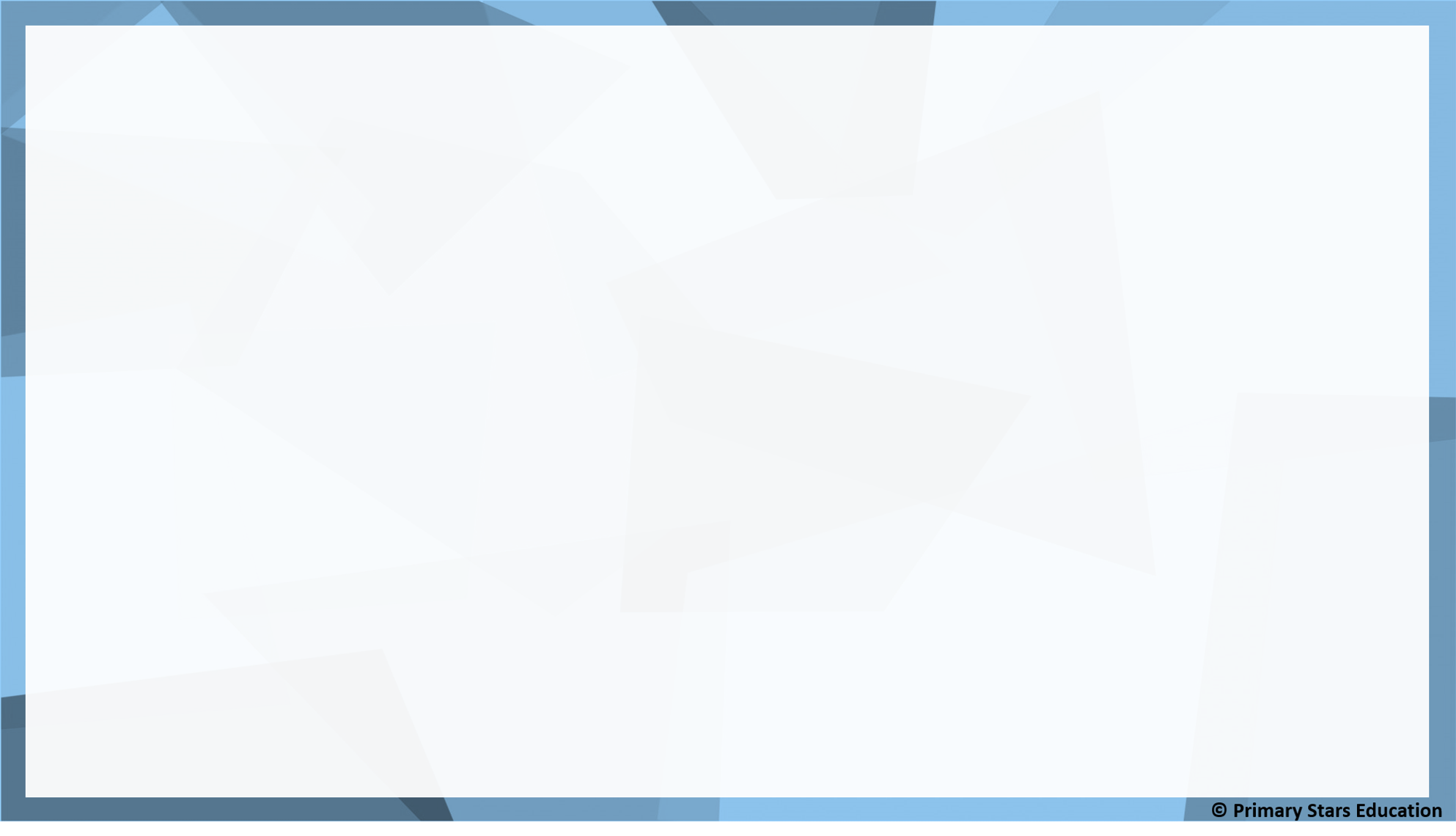 What is a row?
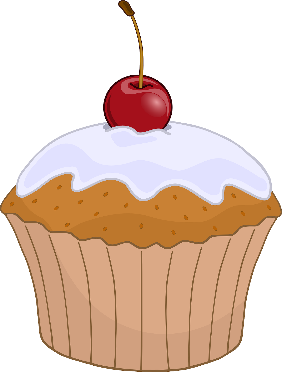 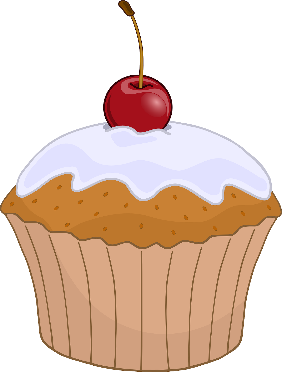 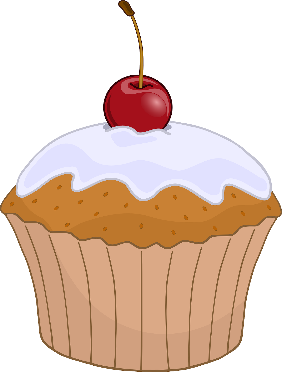 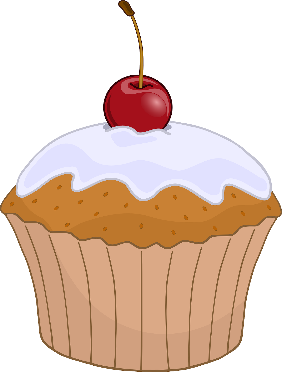 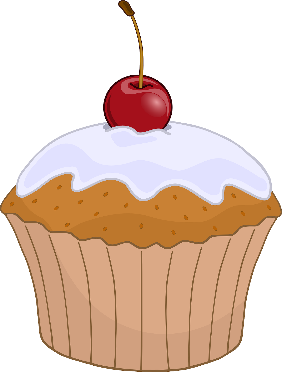 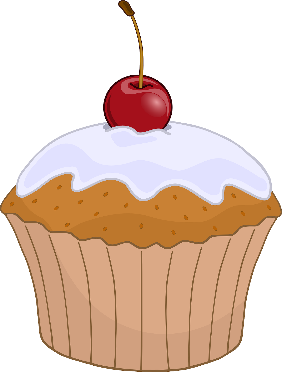 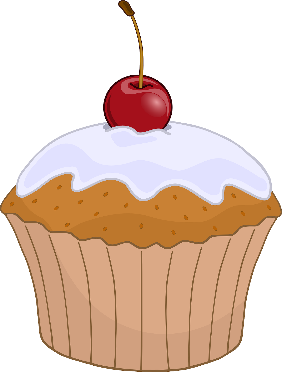 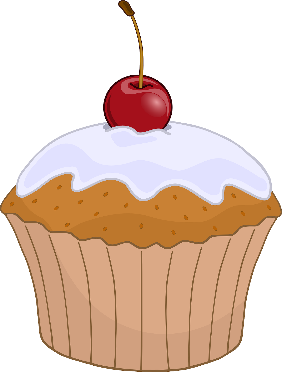 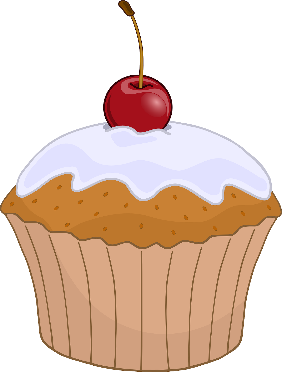 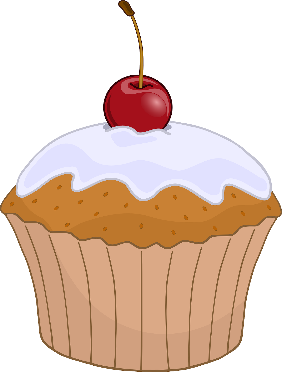 5
How many in each row? ________How many rows are there? ________
2
Fluency
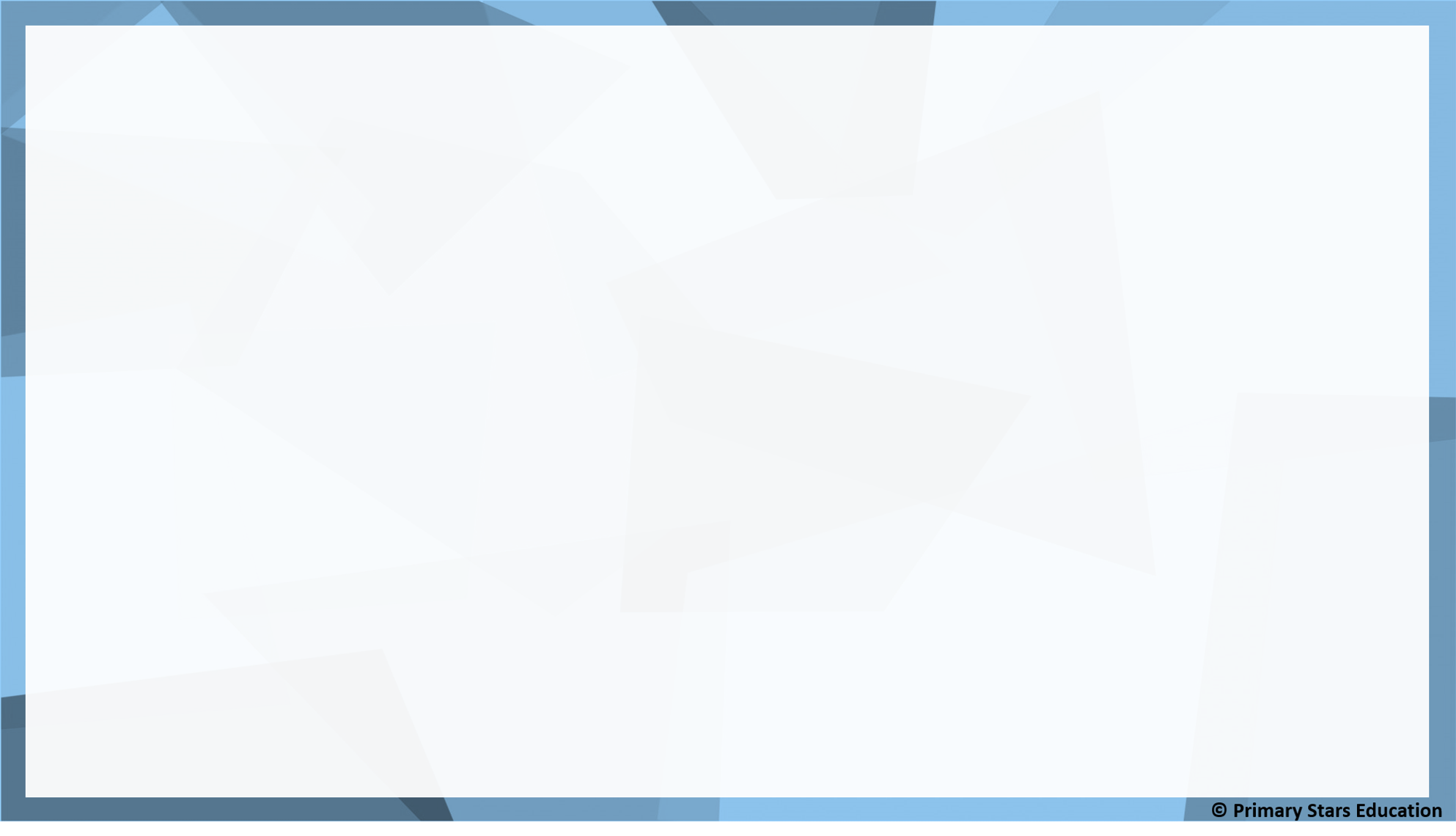 Complete the sentences.
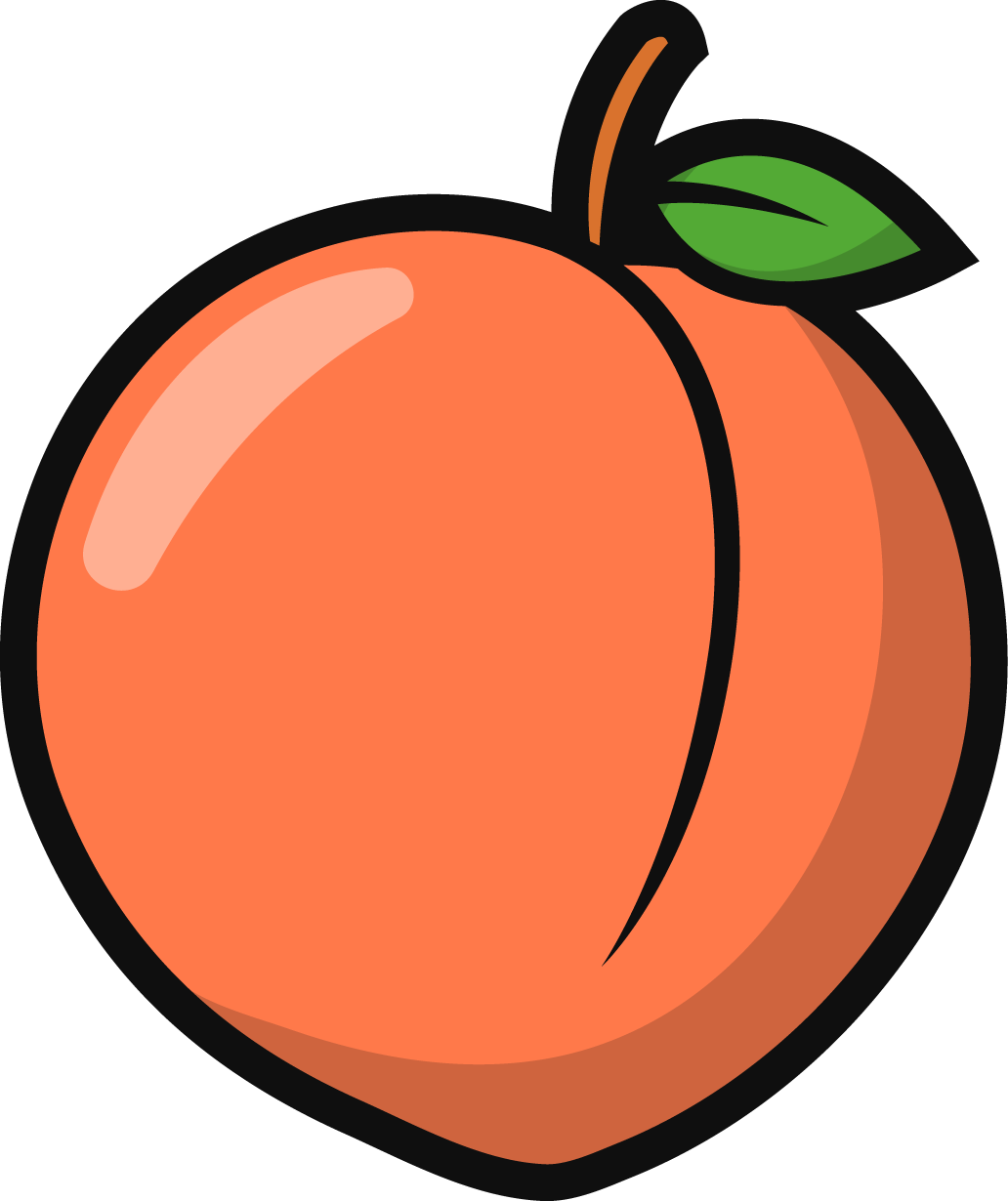 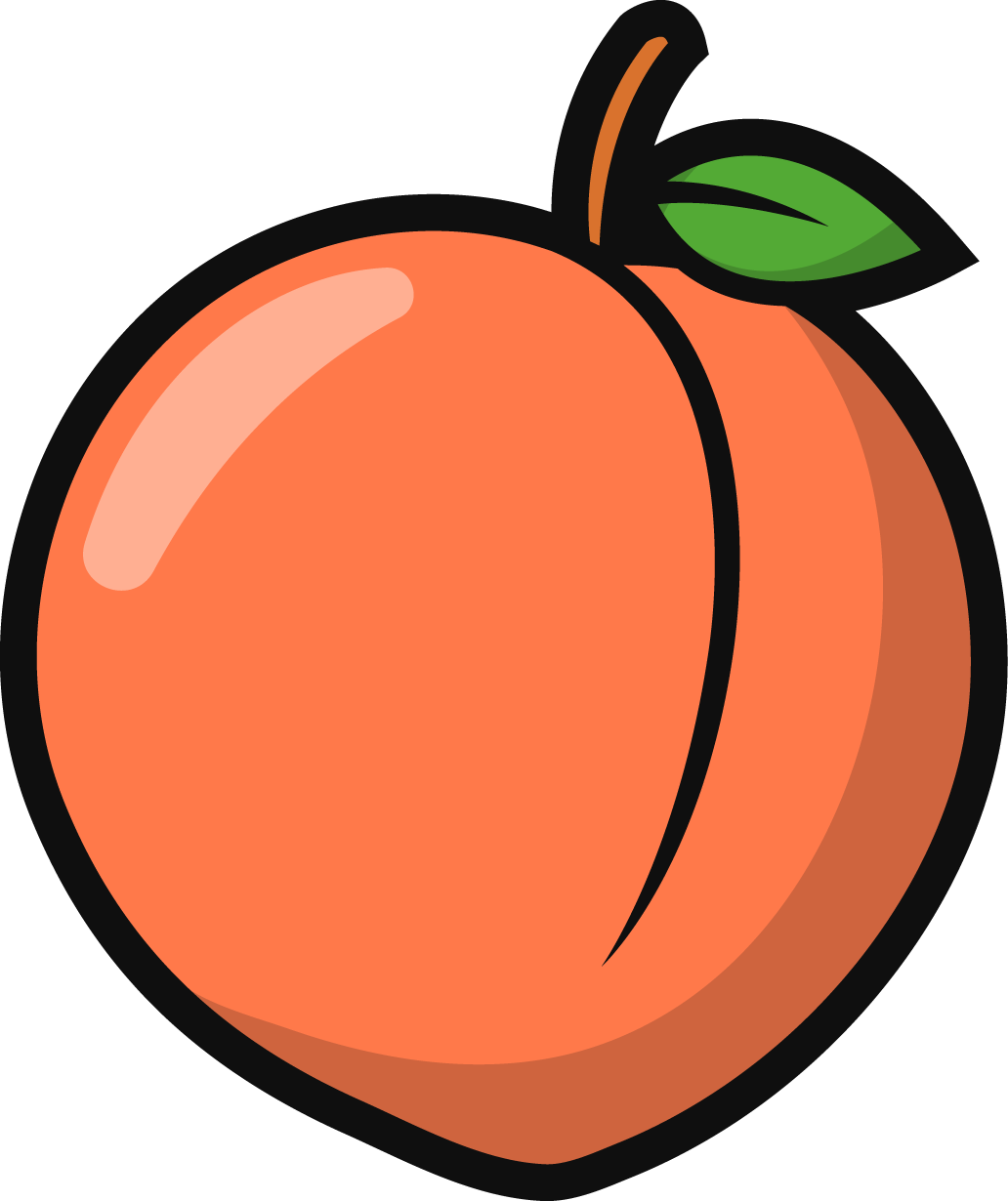 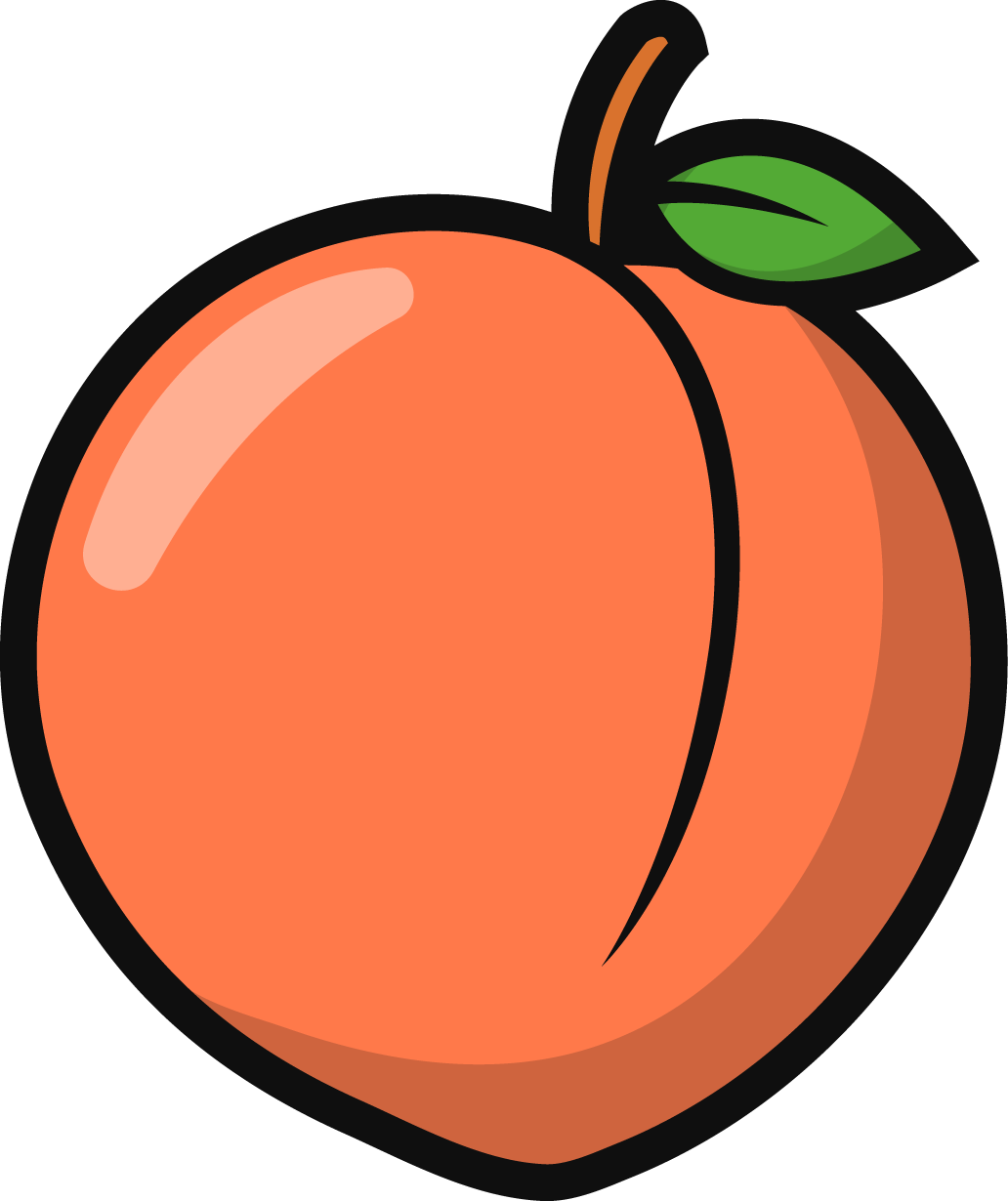 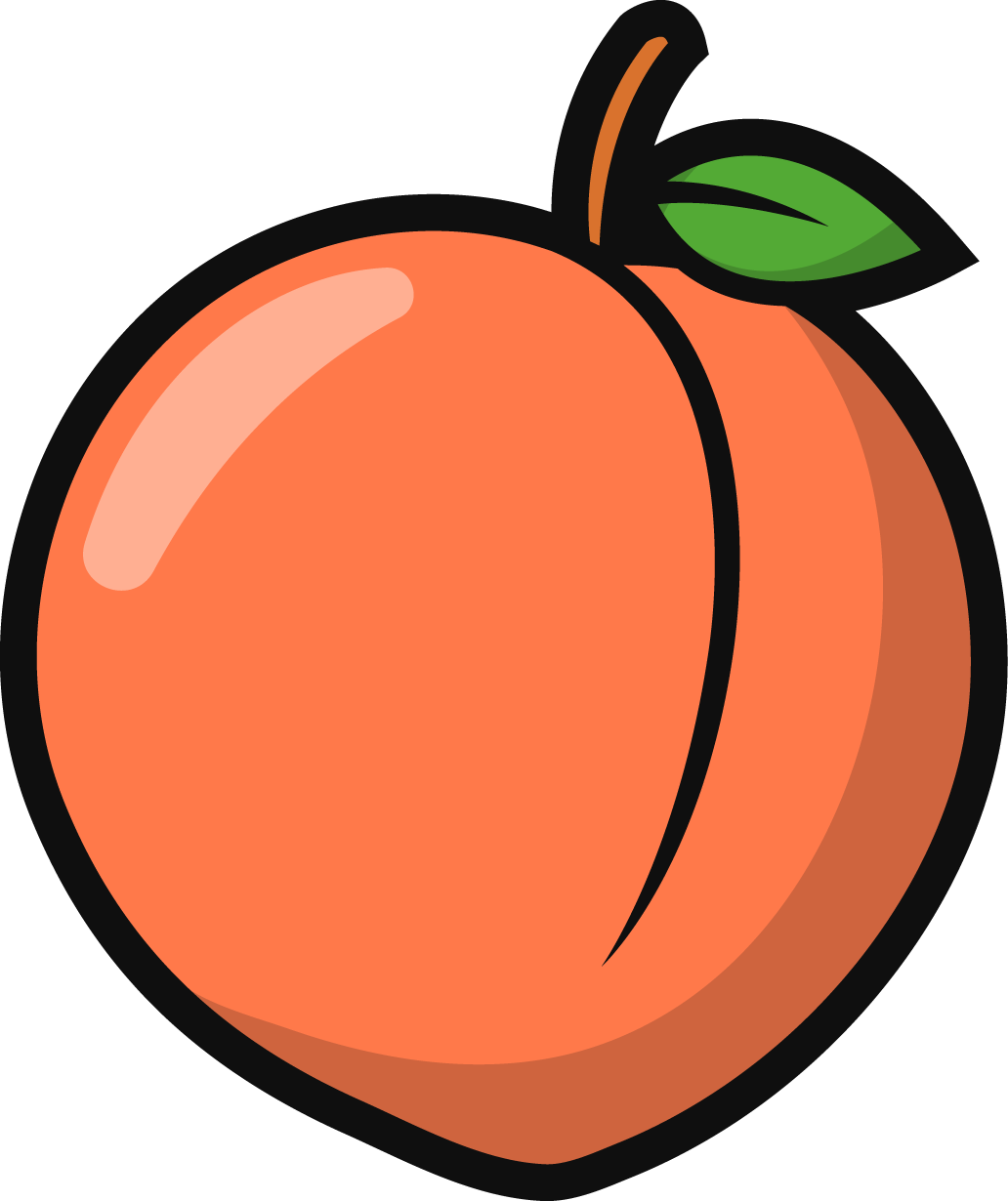 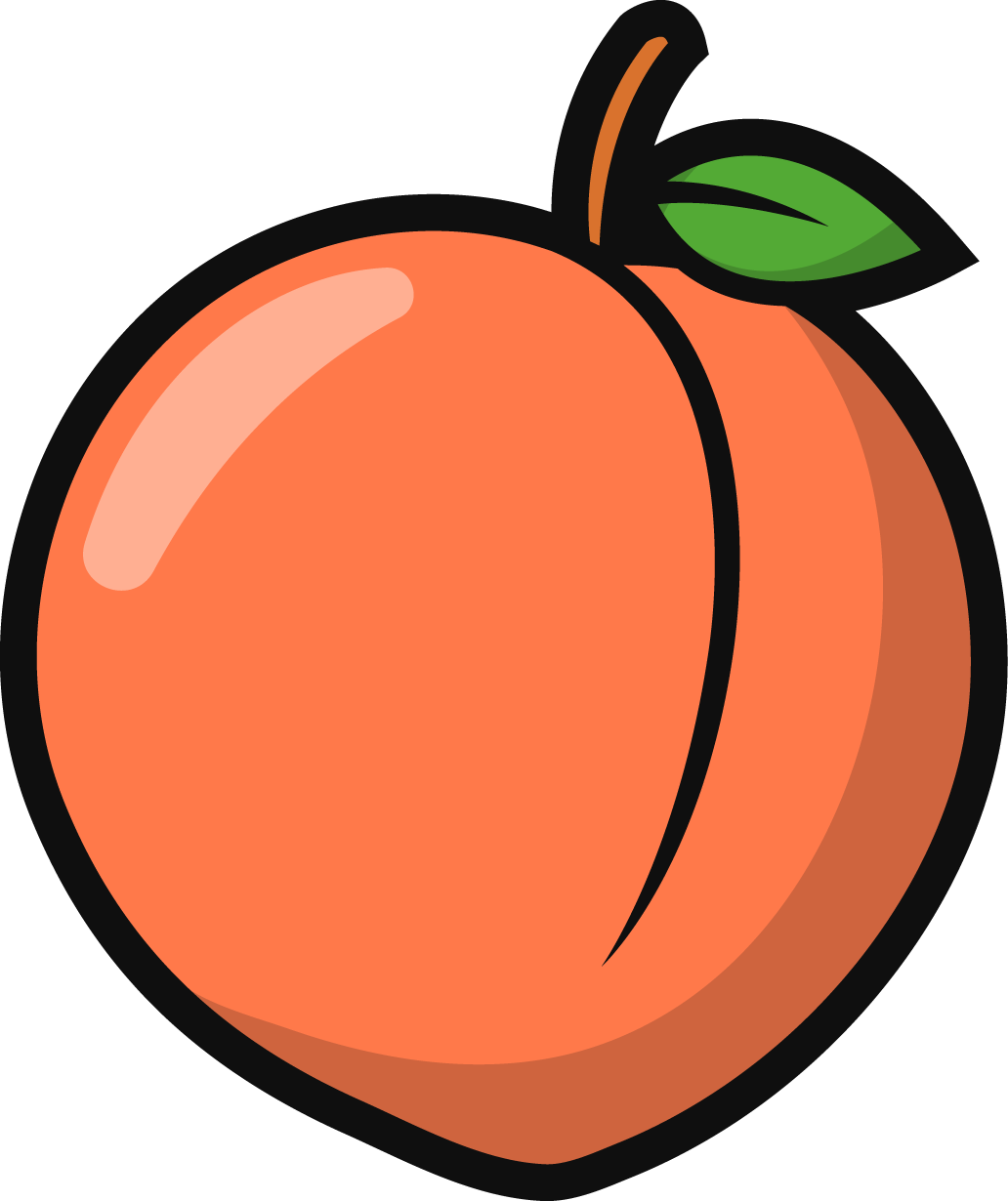 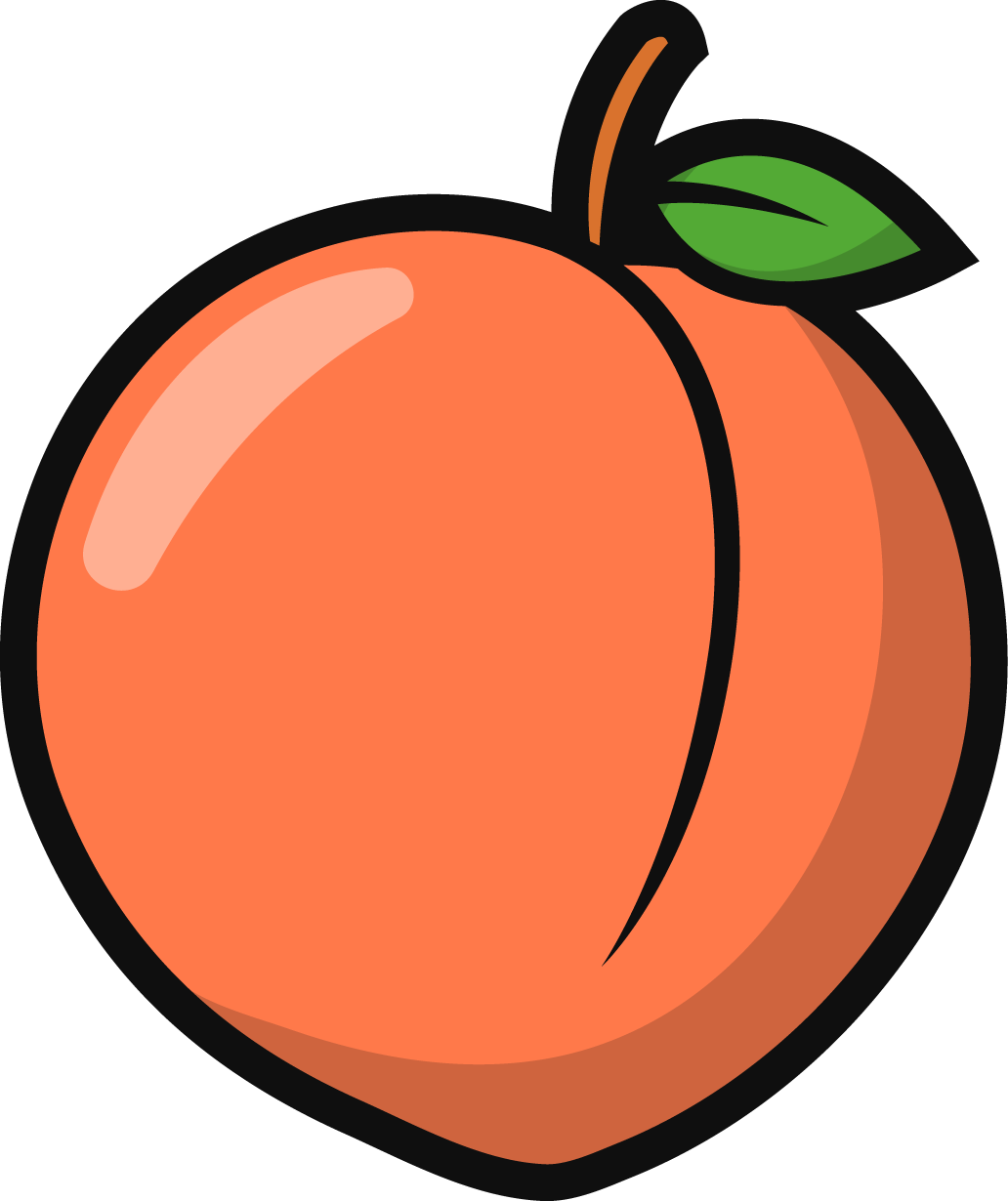 2
There are _____ in each row.There are _____ rows._____ + _____ + _____ = _____ There are _____ altogether.
3
2
2
2
6
6
Fluency
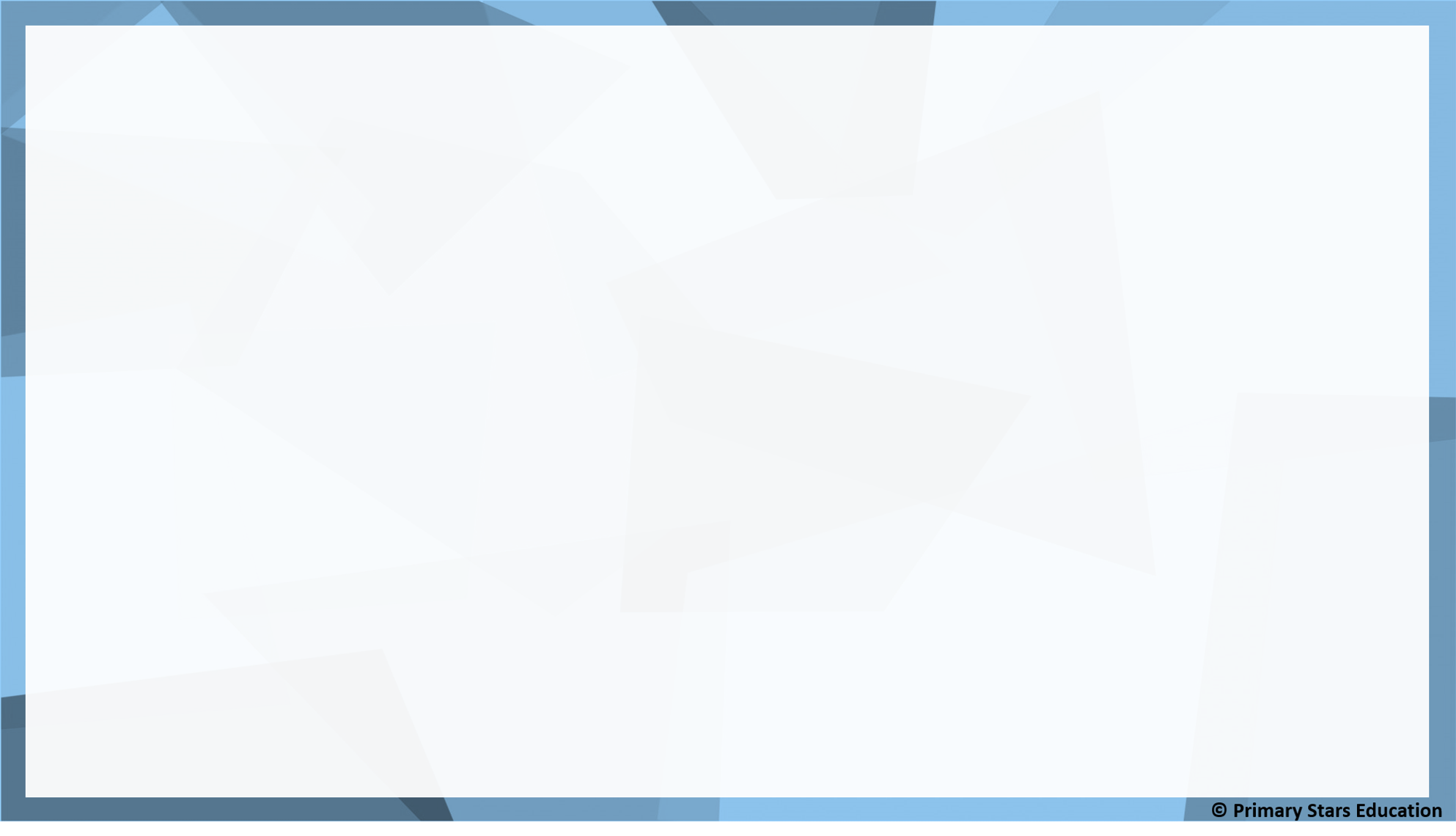 Complete the sentences.
5
There are _____ in each row.There are _____ rows._____ + _____ = _____ There are _____ altogether.
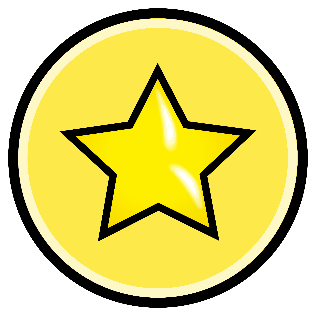 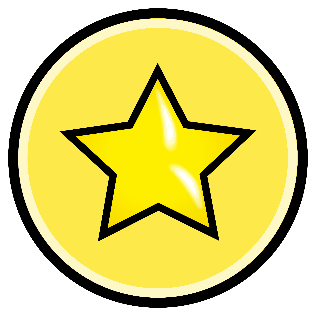 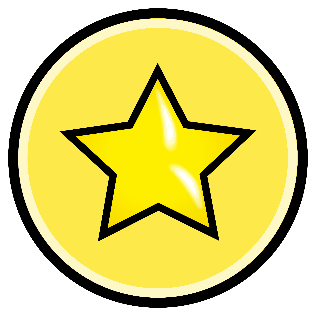 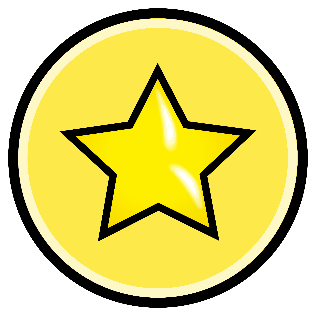 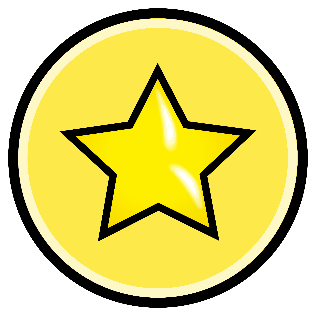 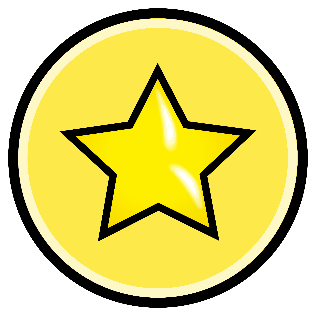 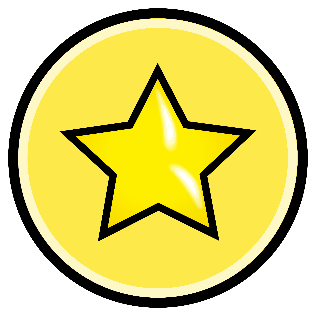 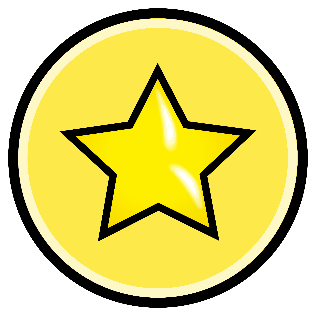 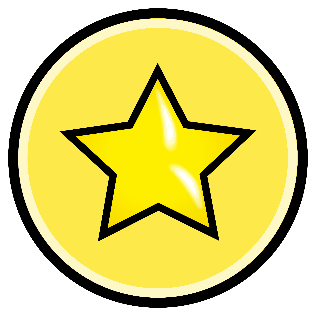 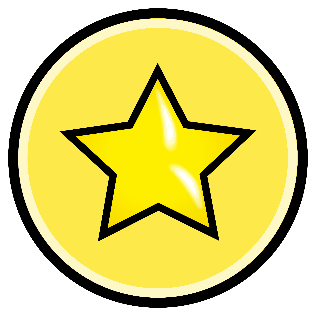 2
5
5
10
10
Fluency
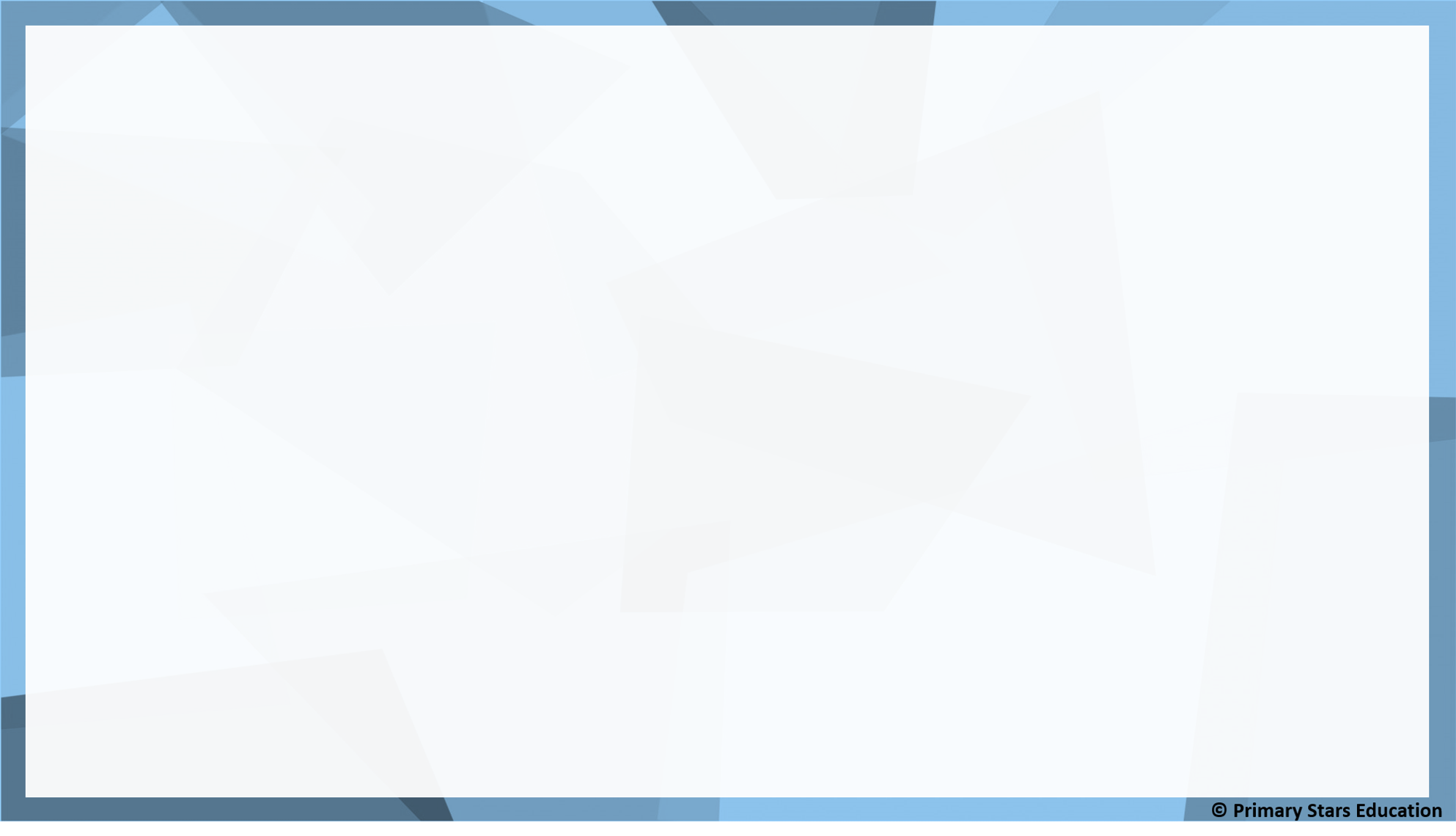 Complete the sentences.
2
There are _____ in each row.There are _____ rows._____ + _____ = _____ There are _____ altogether.
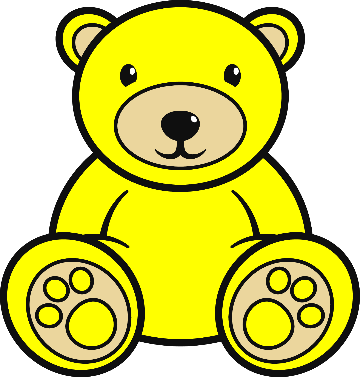 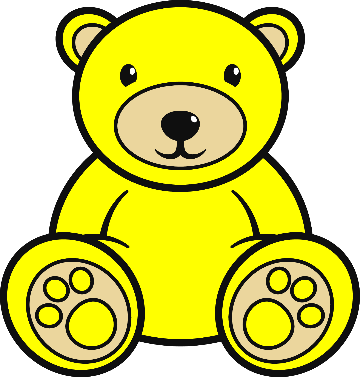 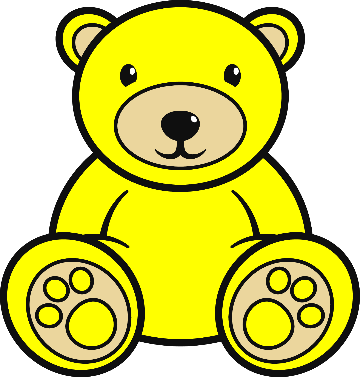 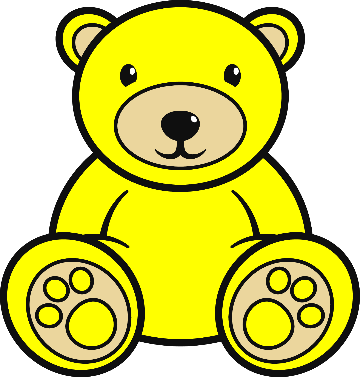 2
2
2
4
4
Fluency
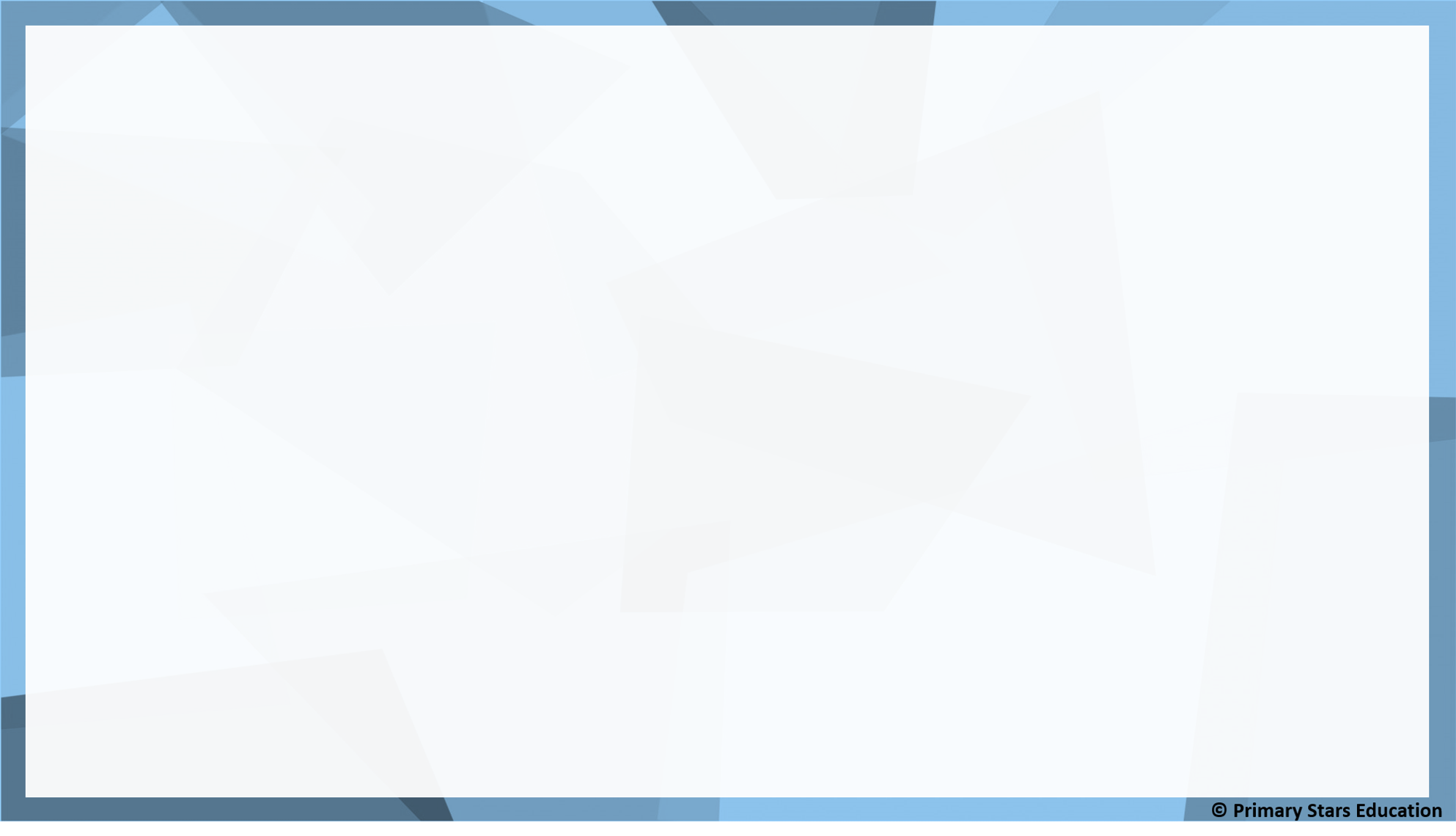 Complete the sentences.
10
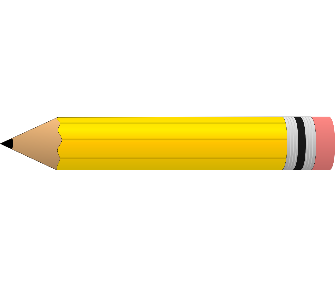 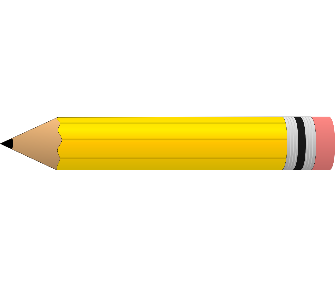 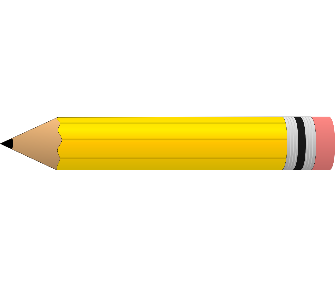 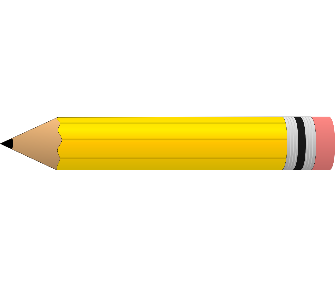 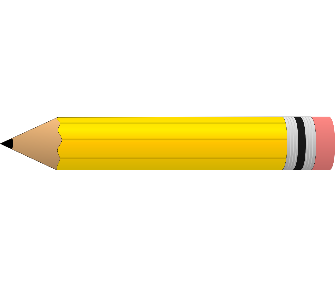 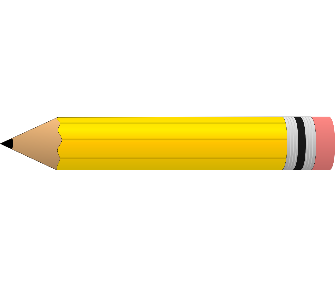 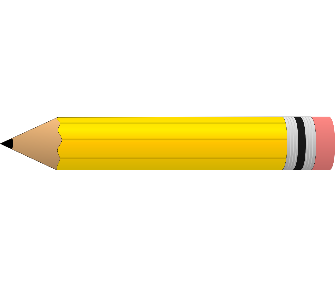 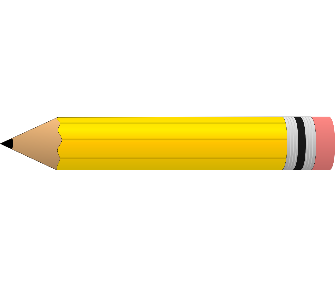 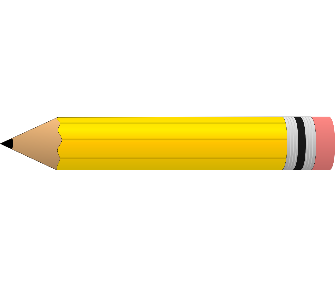 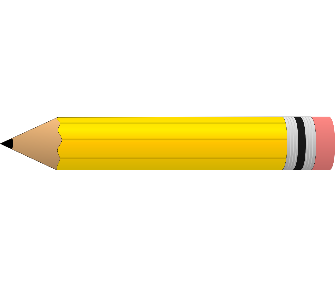 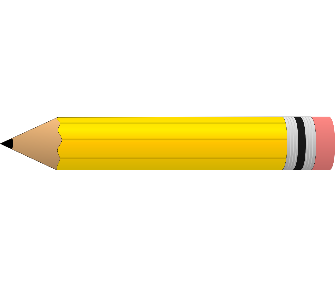 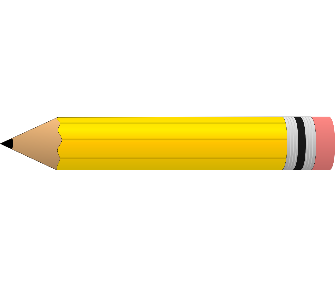 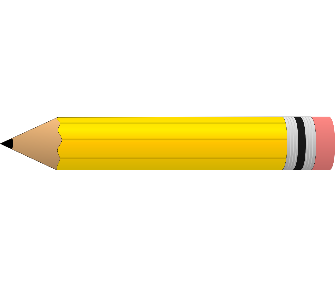 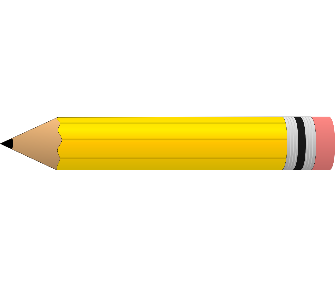 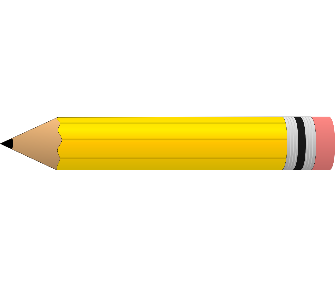 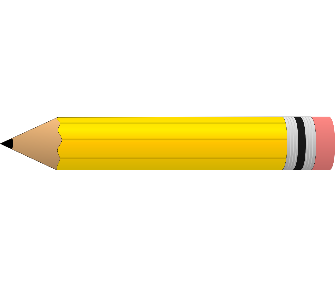 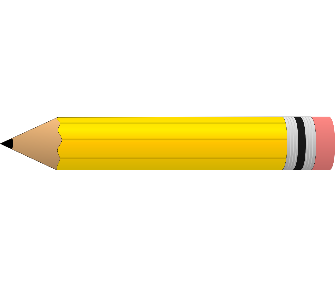 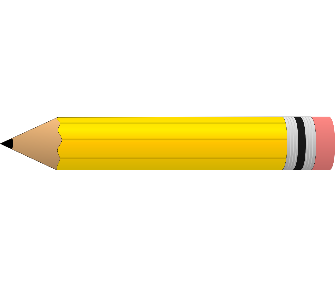 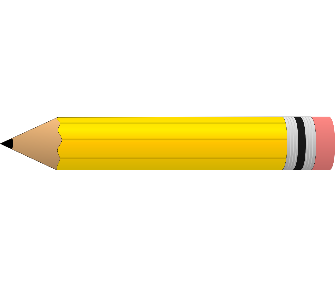 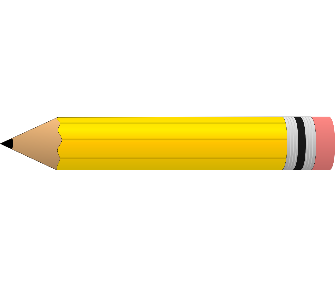 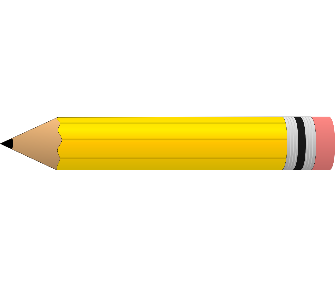 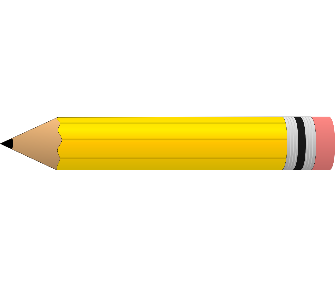 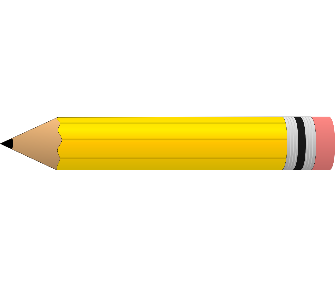 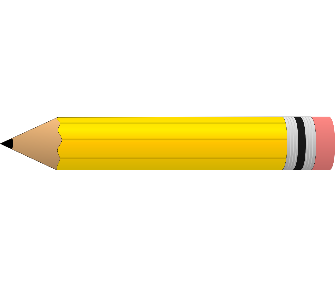 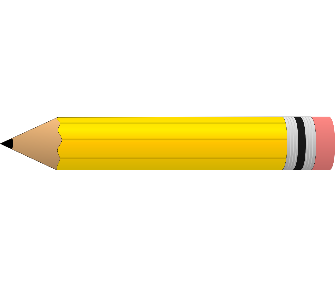 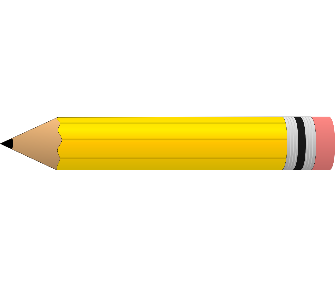 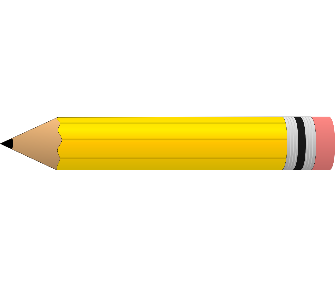 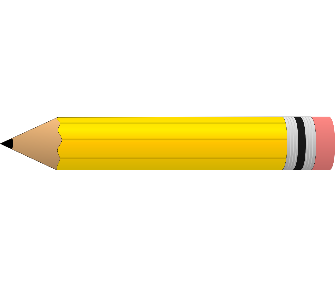 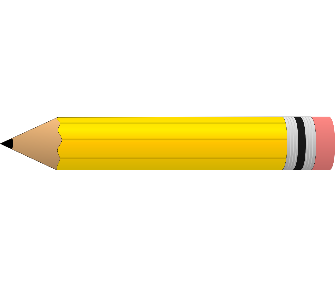 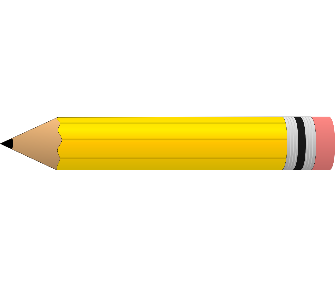 There are _____ in each row.There are _____ rows._____ + _____ + _____ = _____ There are _____ altogether.
3
10
10
10
30
30
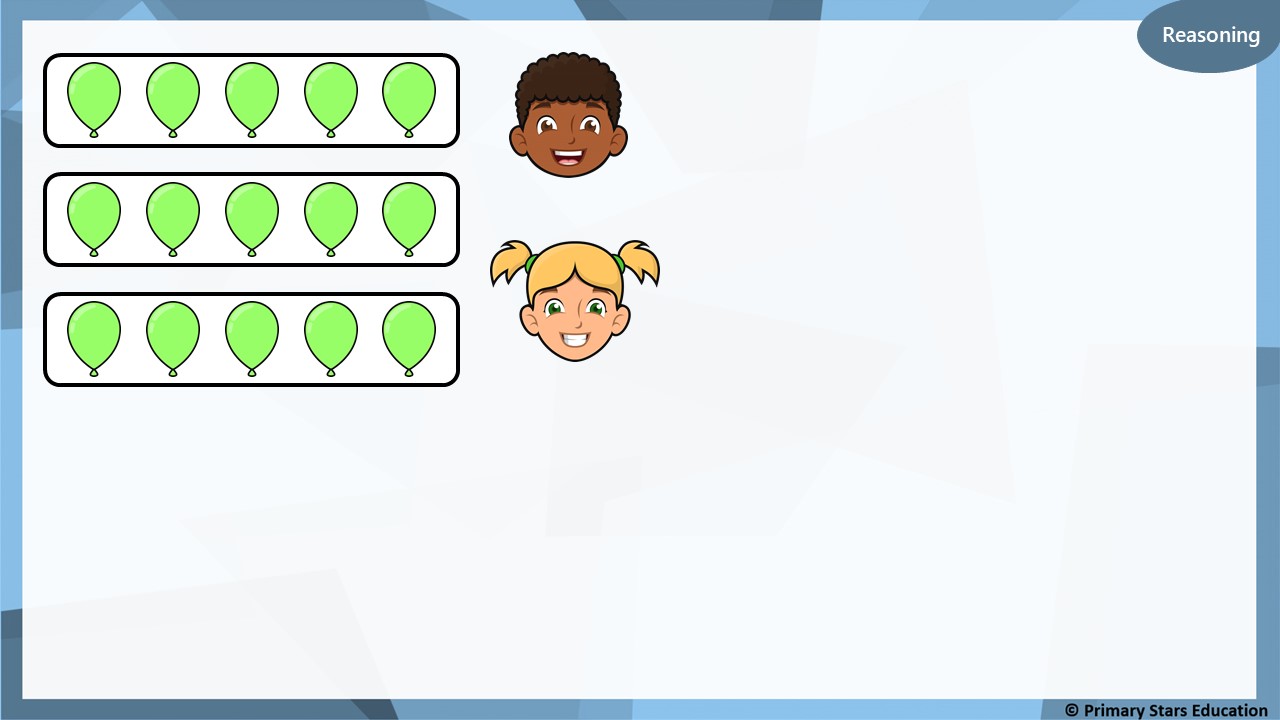 The matching number sentence is 5 + 5 + 5.
Dom
The matching number sentence is 3 + 3 + 3.
Kat
Who do you agree with? Explain your answer.
Dom is correct.There are 5 in each row and there are 3 rows.
Problem solving
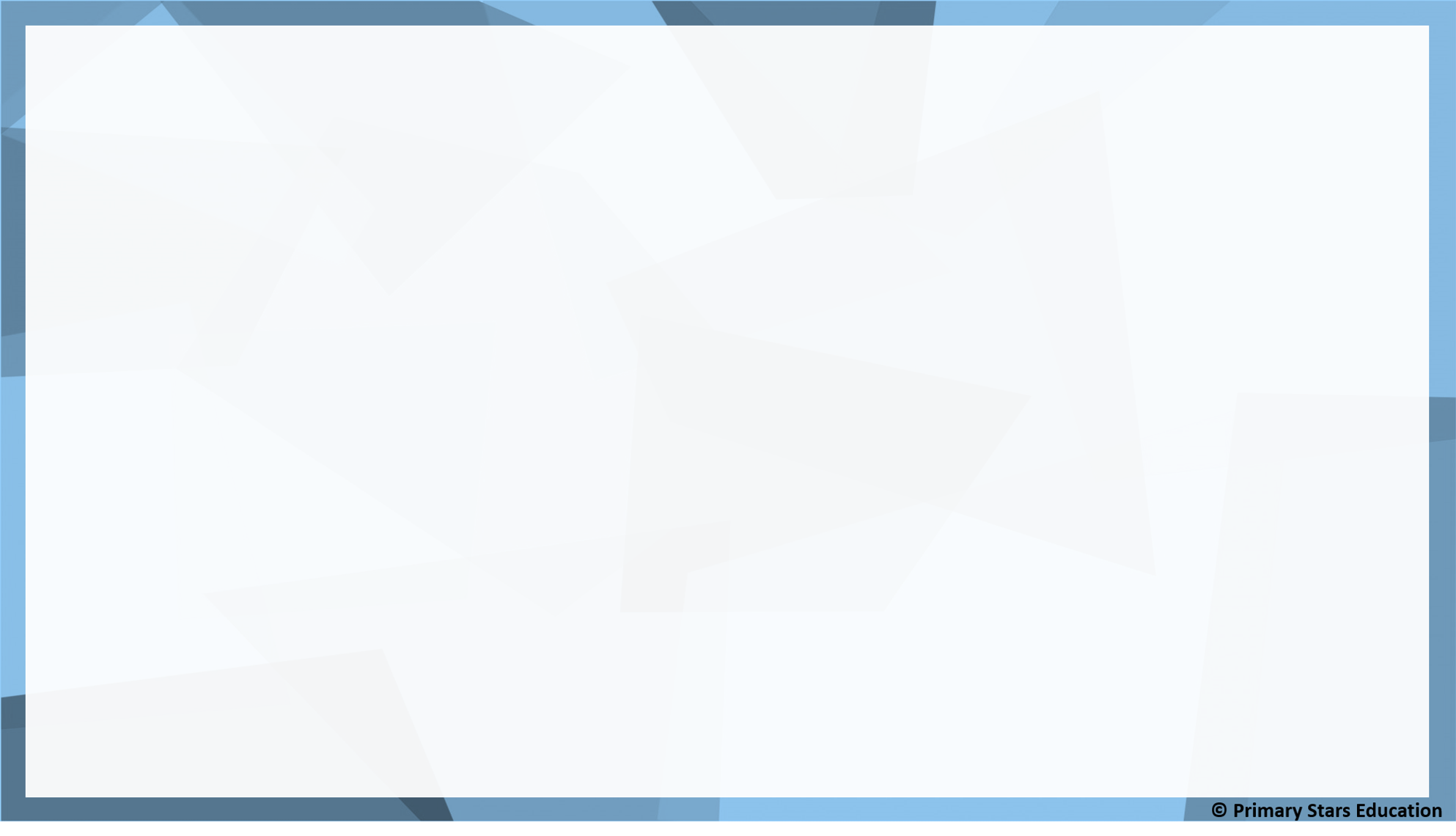 What array could be built with 6 cubes?
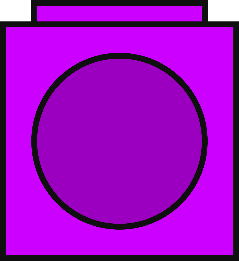 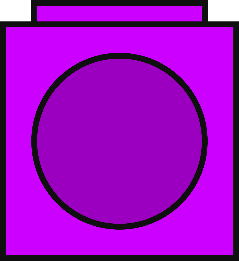 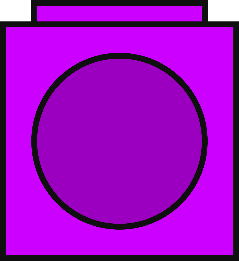 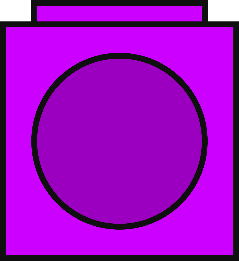 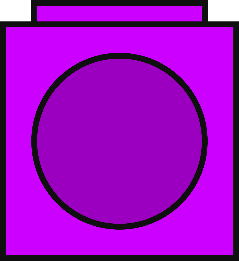 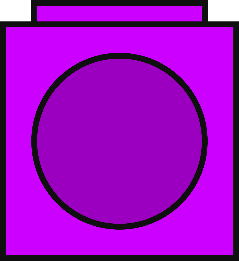 Build, draw and describe the array.
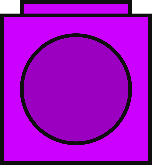 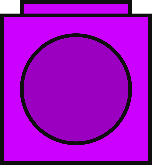 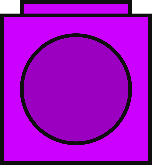 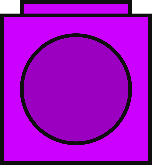 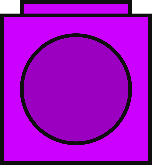 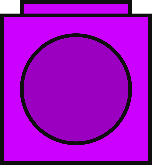 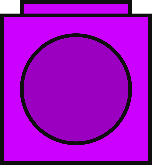 or
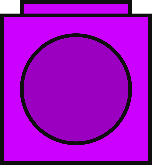 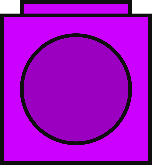 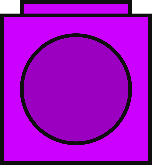 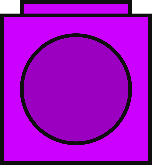 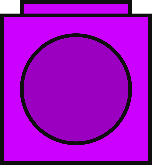 3 in each row. 2 rows.
2 in each row. 3 rows.
Fluency
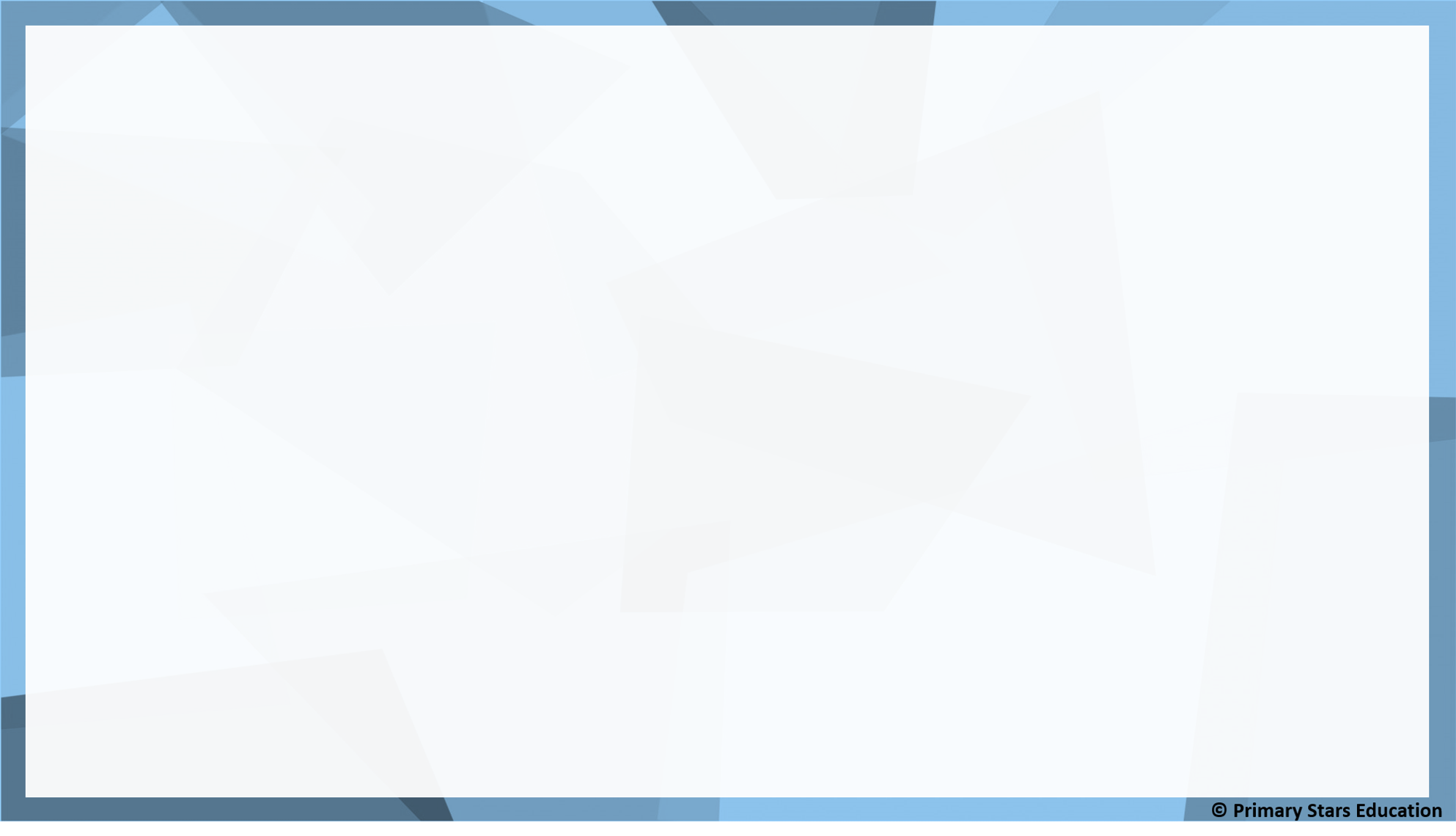 Match the array to its number sentence.
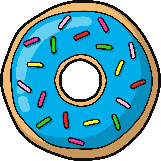 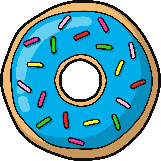 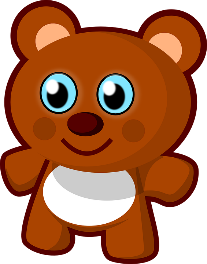 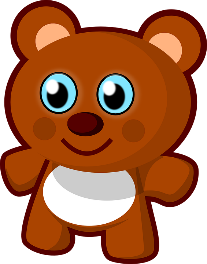 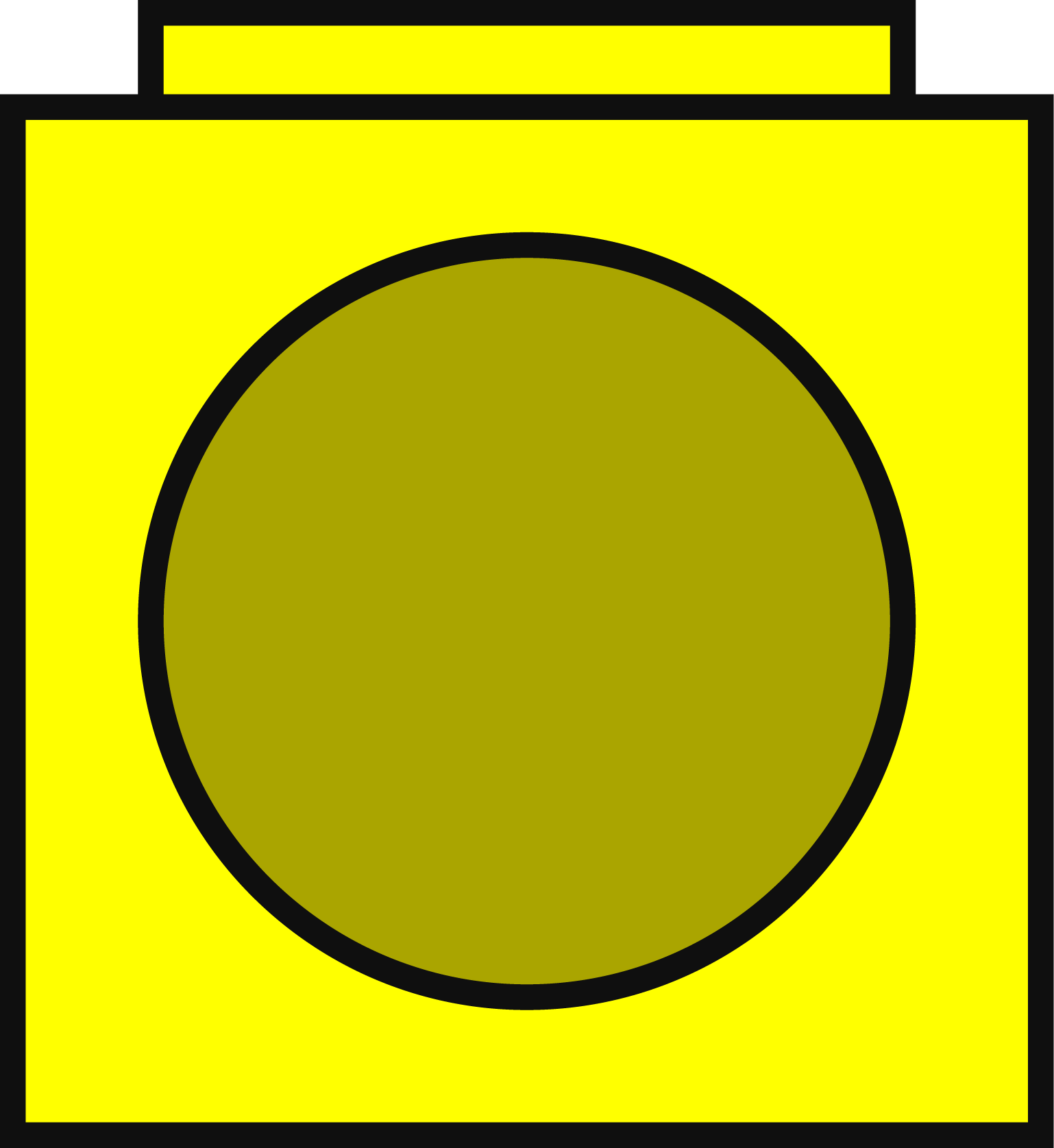 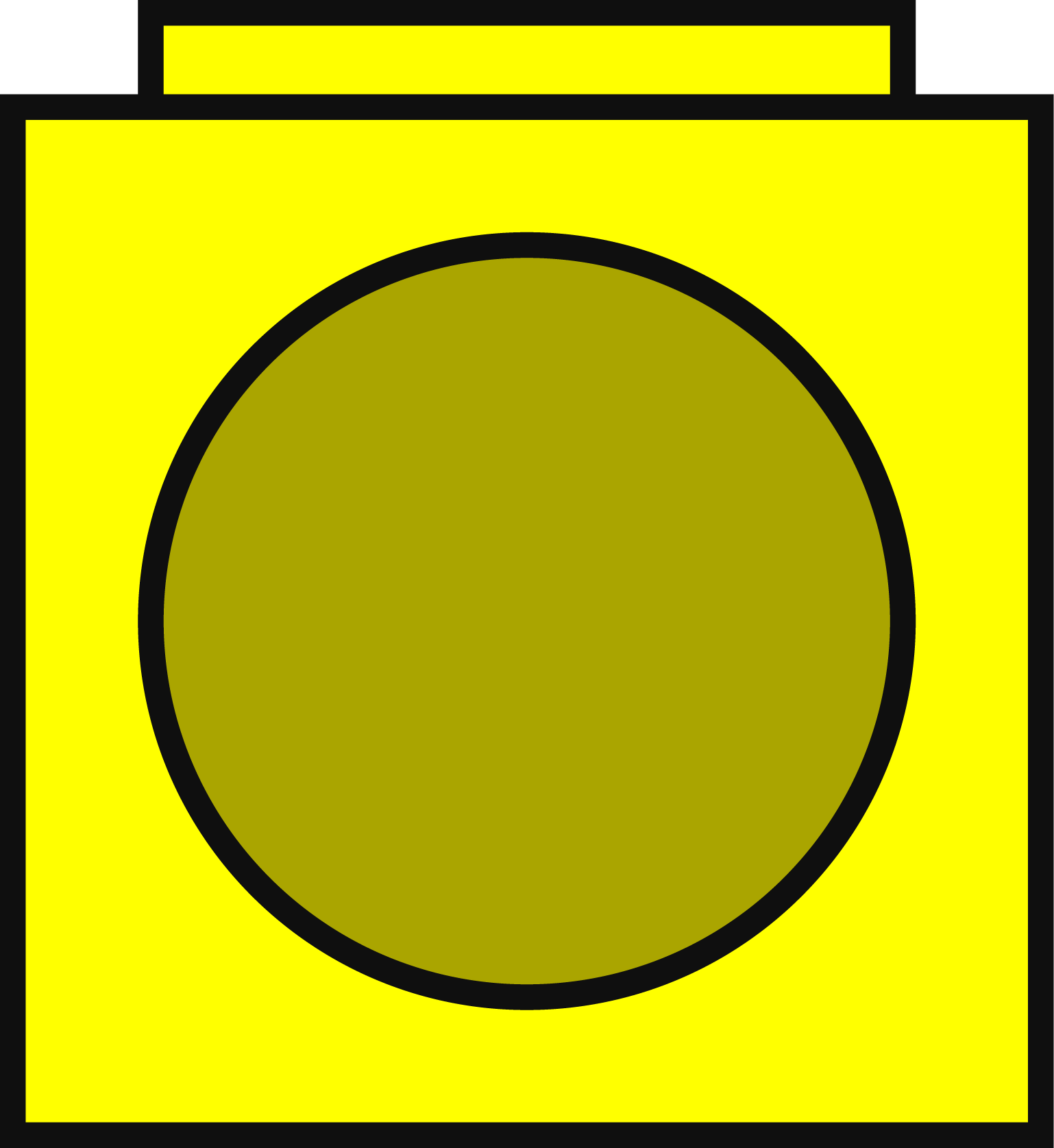 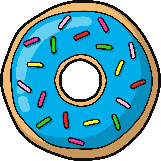 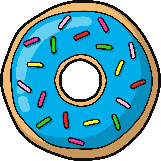 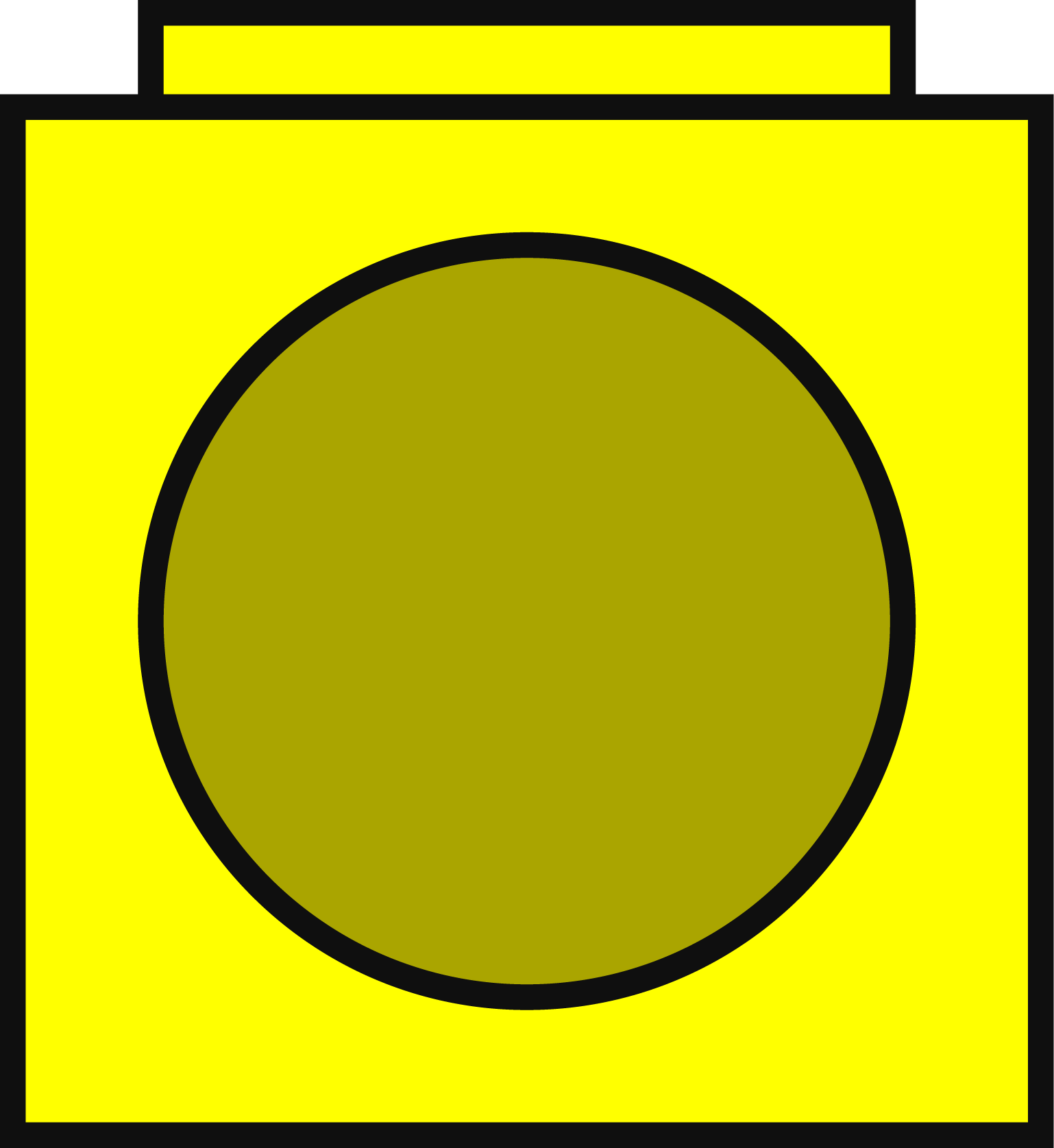 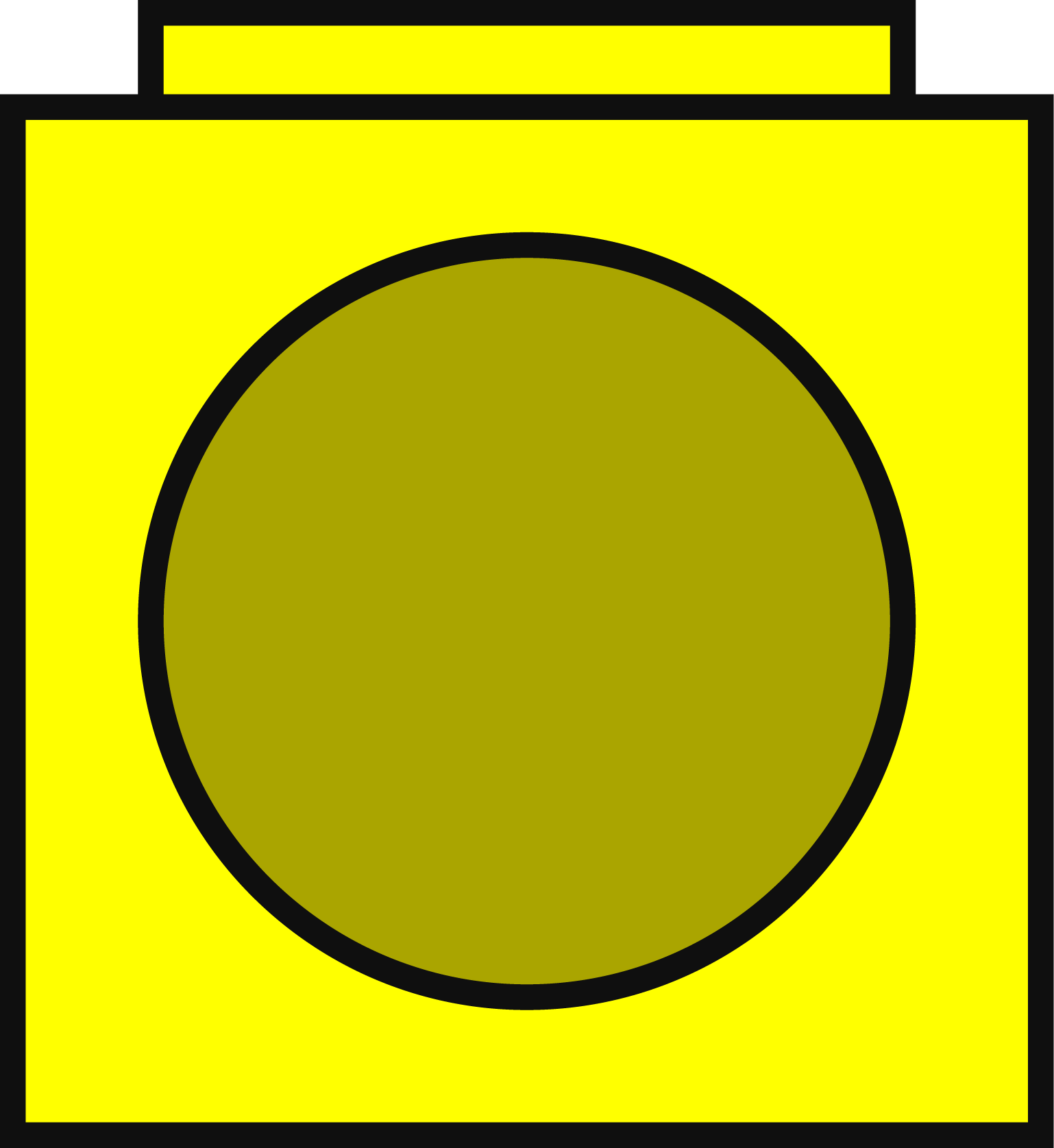 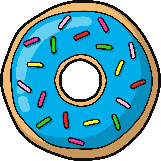 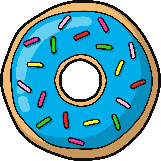 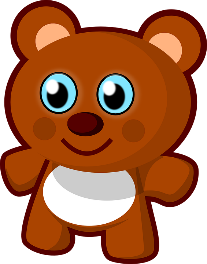 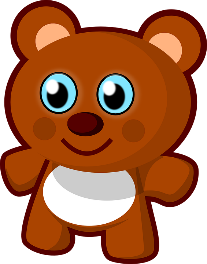 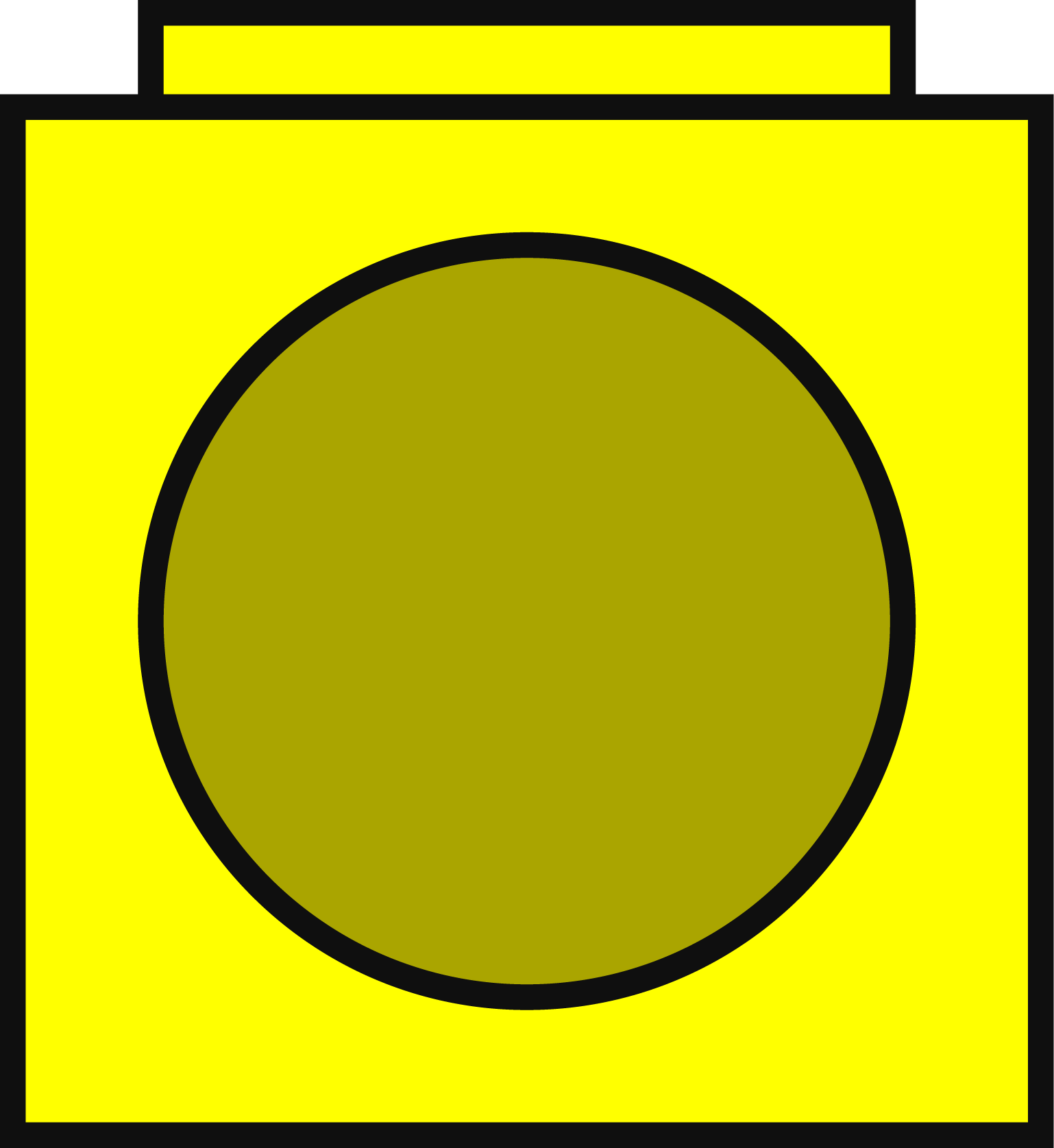 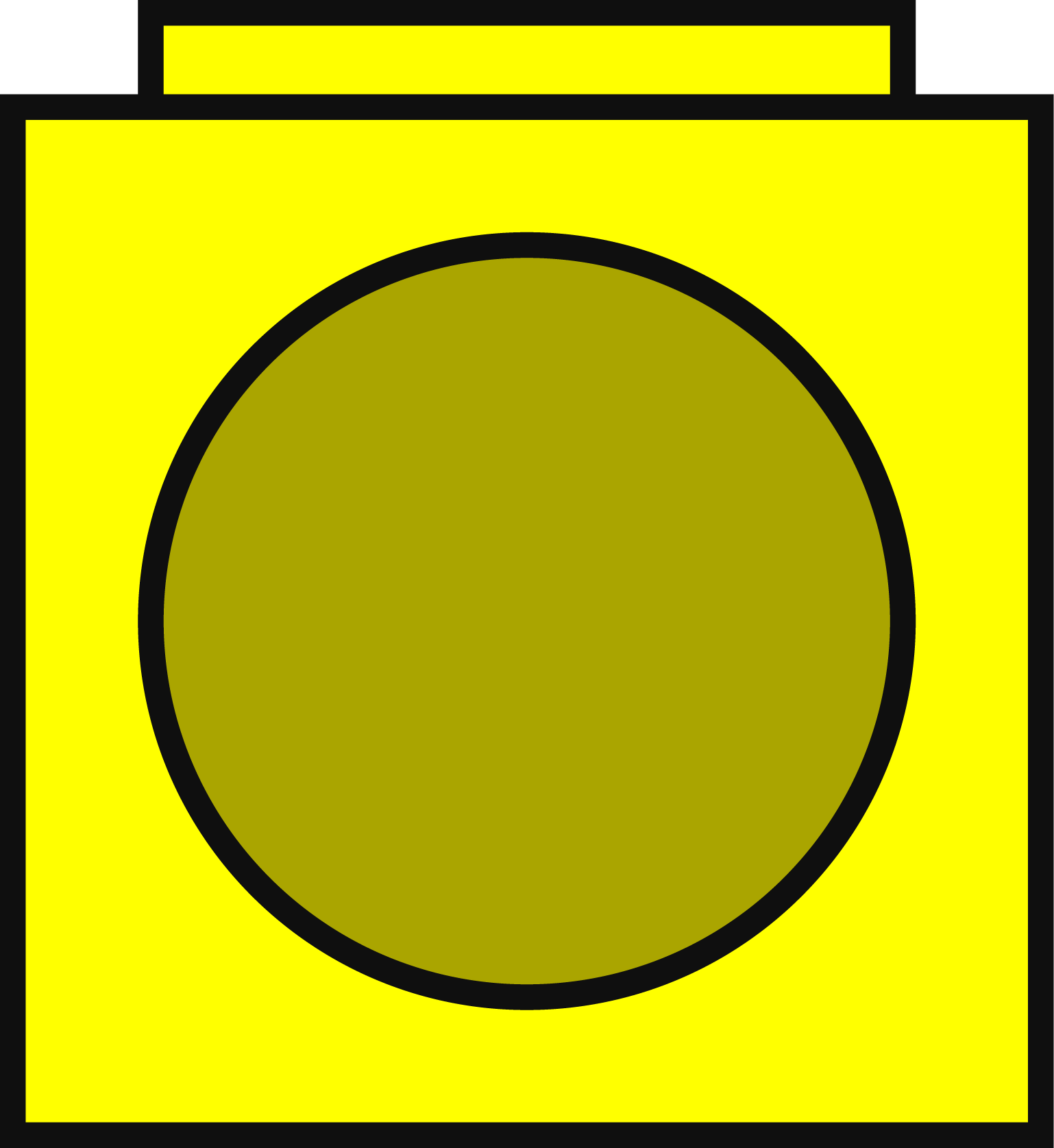 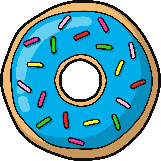 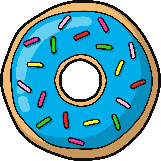 2 + 2 + 2
2 + 2
2 + 2 + 2 + 2
Fluency
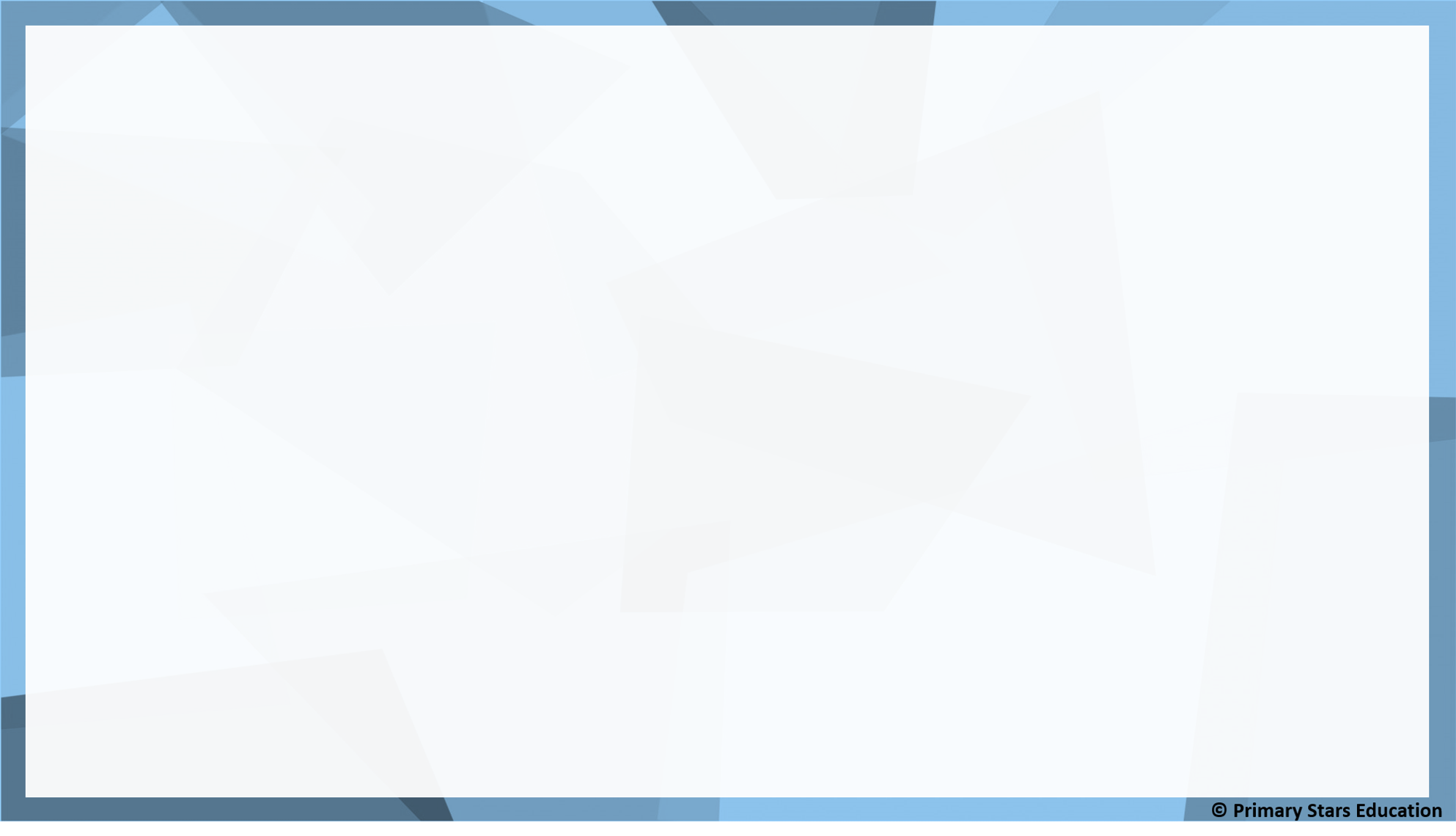 Complete the sentences.
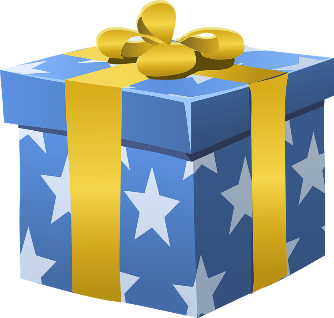 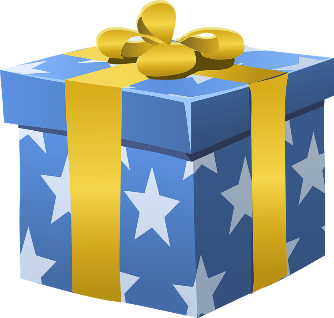 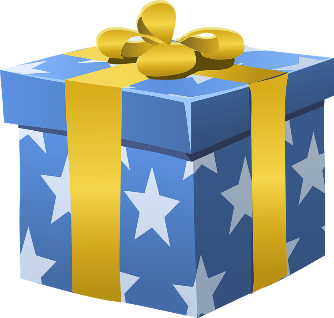 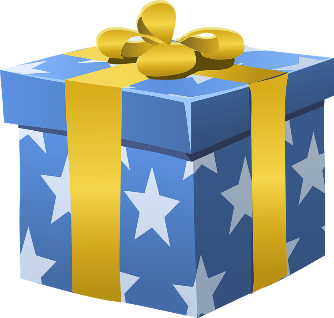 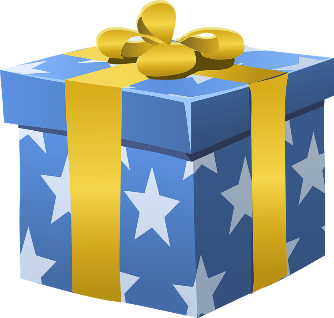 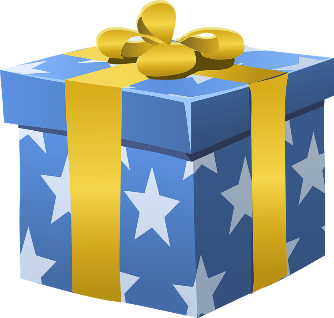 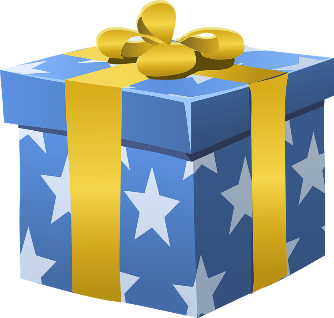 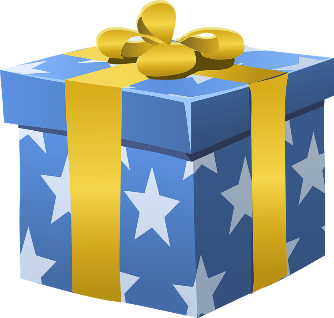 2
There are _____ in each row.There are _____ rows._____ + _____ + _____ + _____ = _____ There are _____ altogether.
4
2
2
2
2
8
8
Fluency
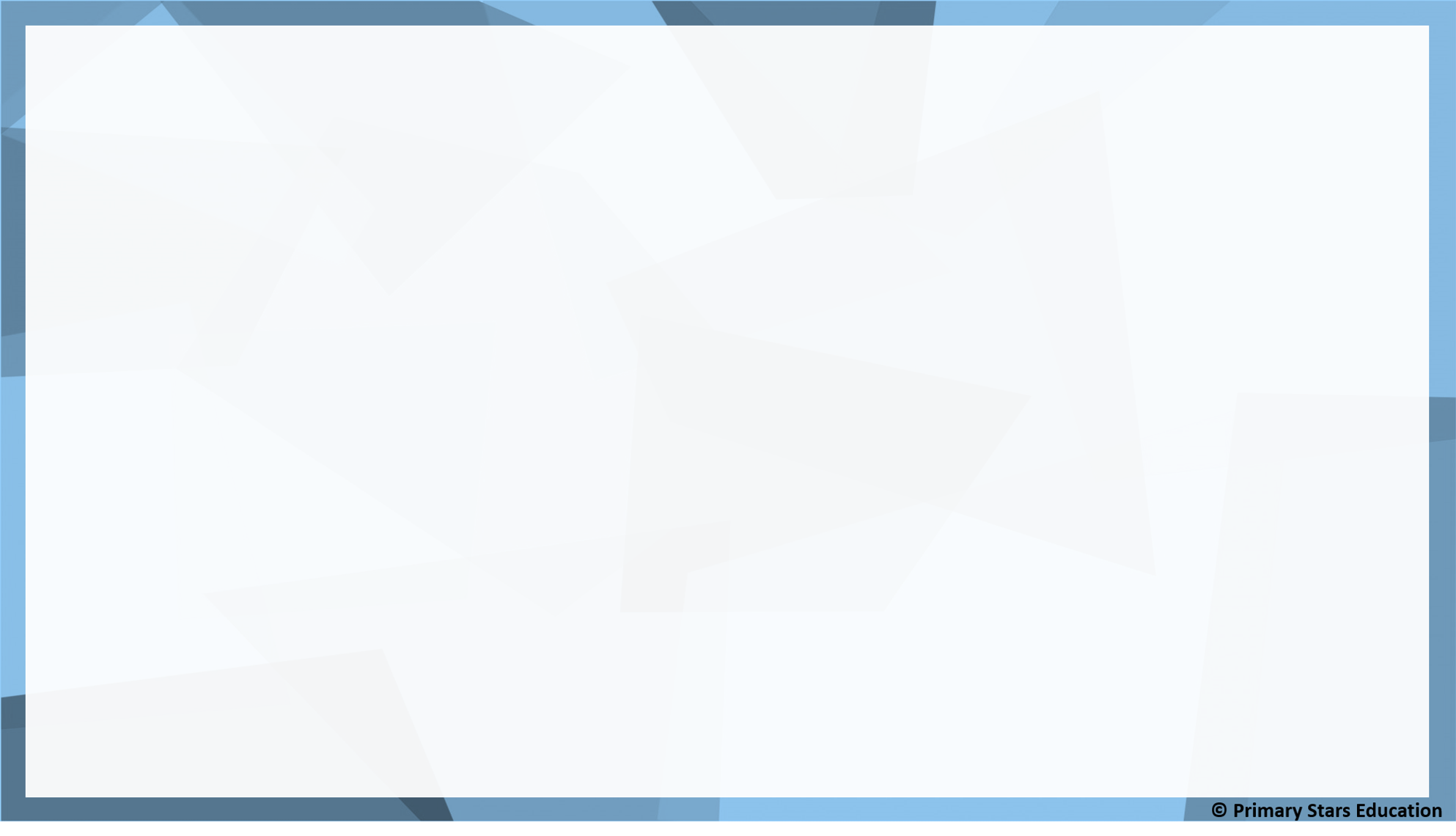 Complete the sentences.
5
There are _____ in each row.There are _____ rows._____ + _____ + _____ = _____ There are _____ altogether.
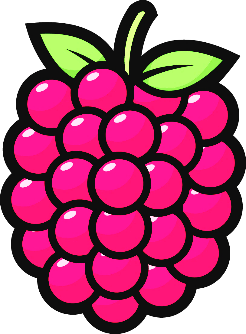 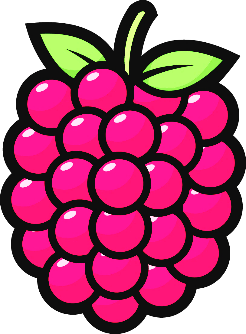 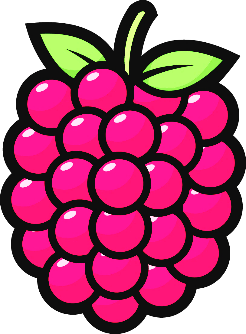 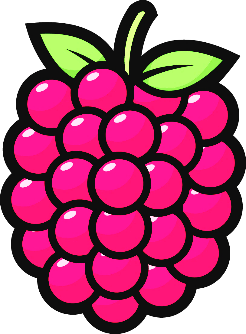 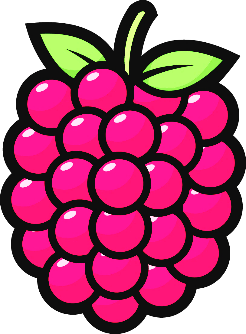 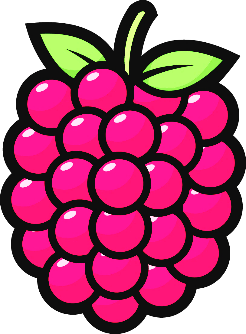 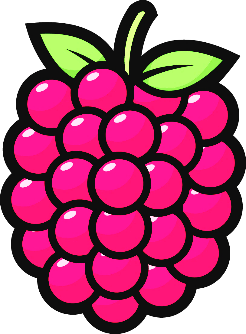 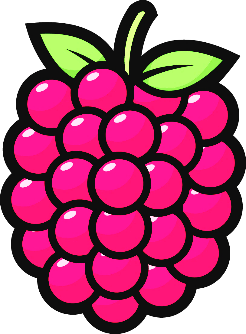 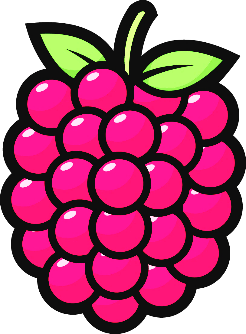 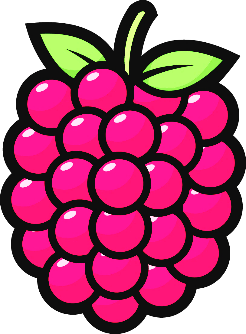 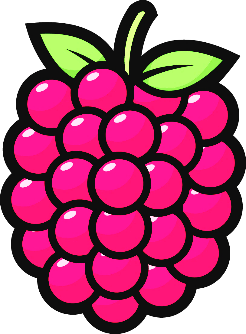 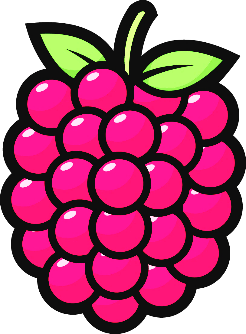 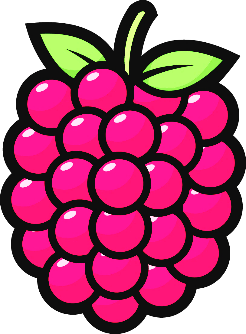 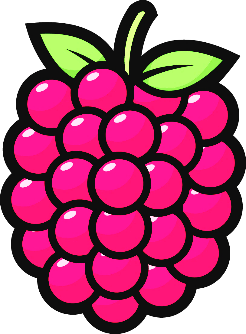 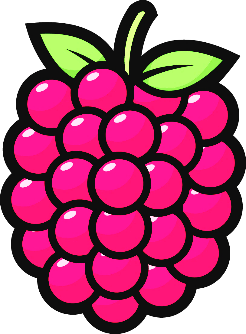 3
5
5
5
15
15
Fluency
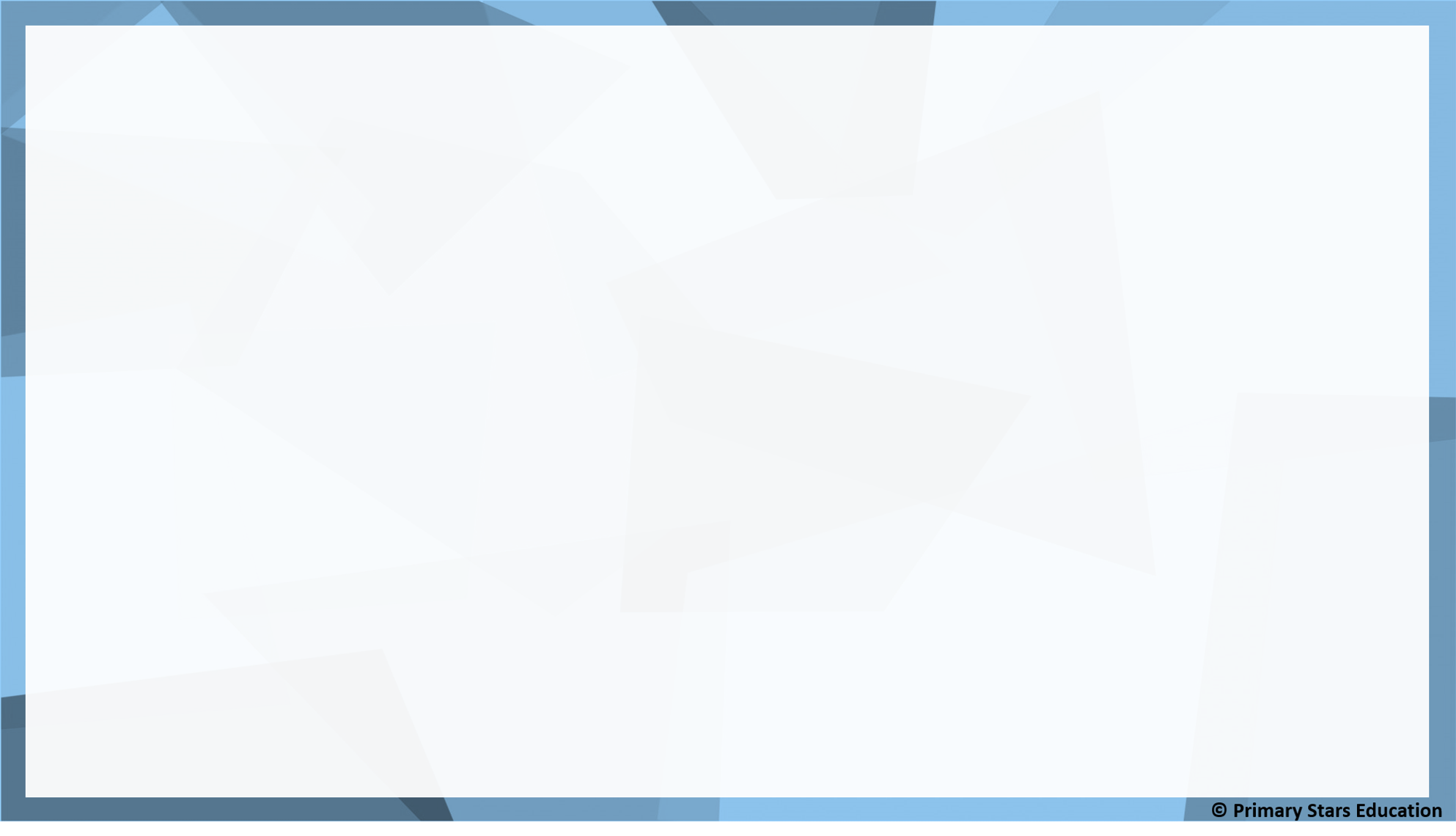 Complete the sentences.
10
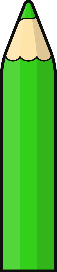 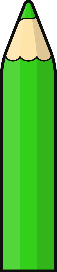 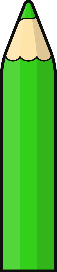 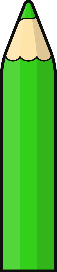 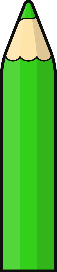 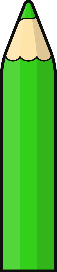 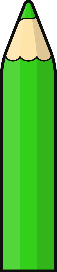 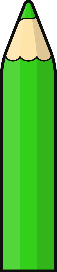 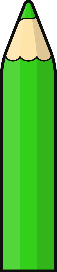 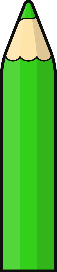 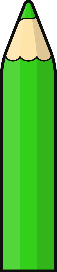 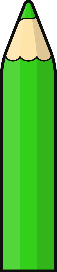 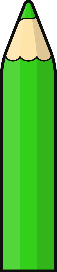 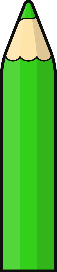 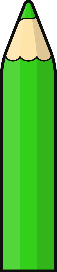 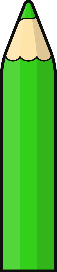 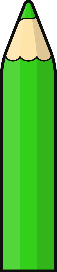 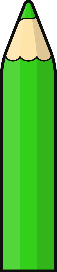 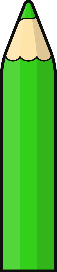 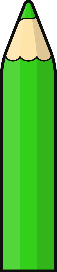 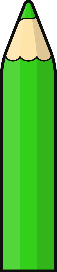 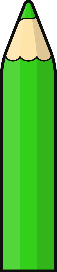 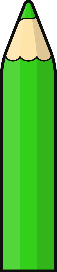 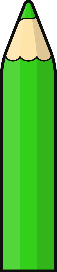 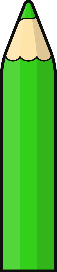 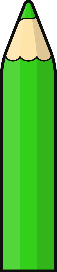 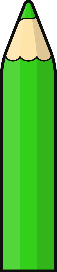 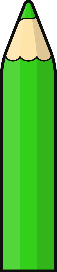 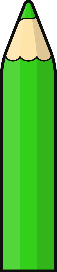 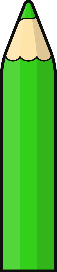 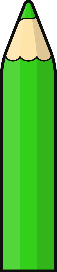 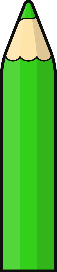 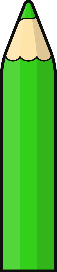 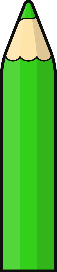 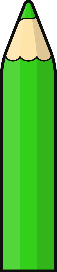 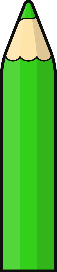 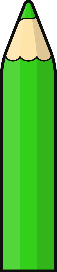 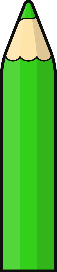 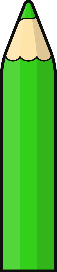 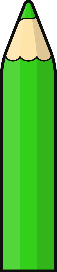 There are _____ in each row.There are _____ rows._____ + _____ + _____ + _____ = _____ There are _____ altogether.
4
10
10
10
10
40
40
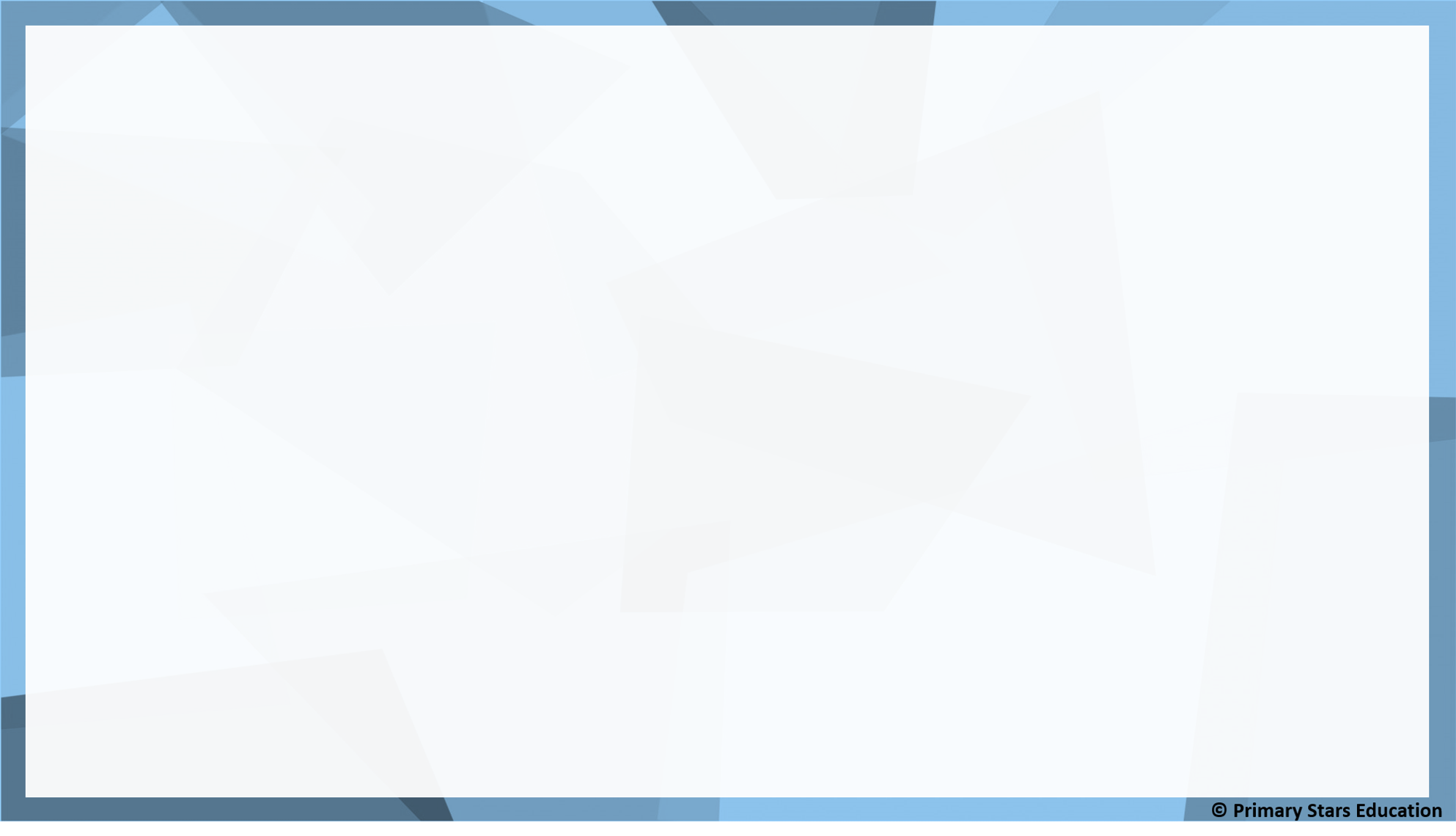 Reasoning
What mistake has been made in the array above?
There are an unequal amount of squares in the array. One of the row contains 4 instead of 5.
Problem solving
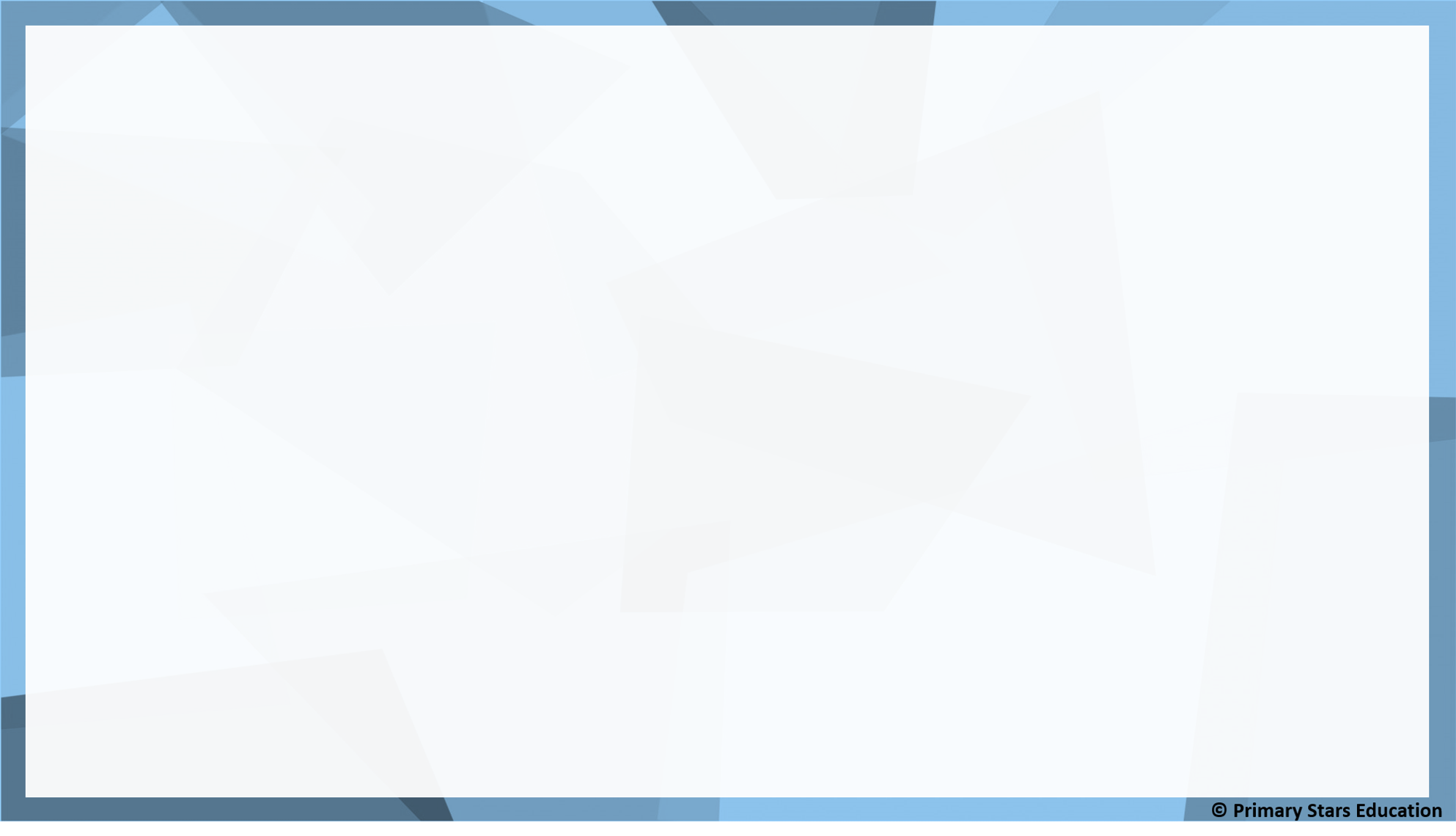 Build and draw an array to match the description.
There are 5 rows.There are 2 on each row.
Fluency
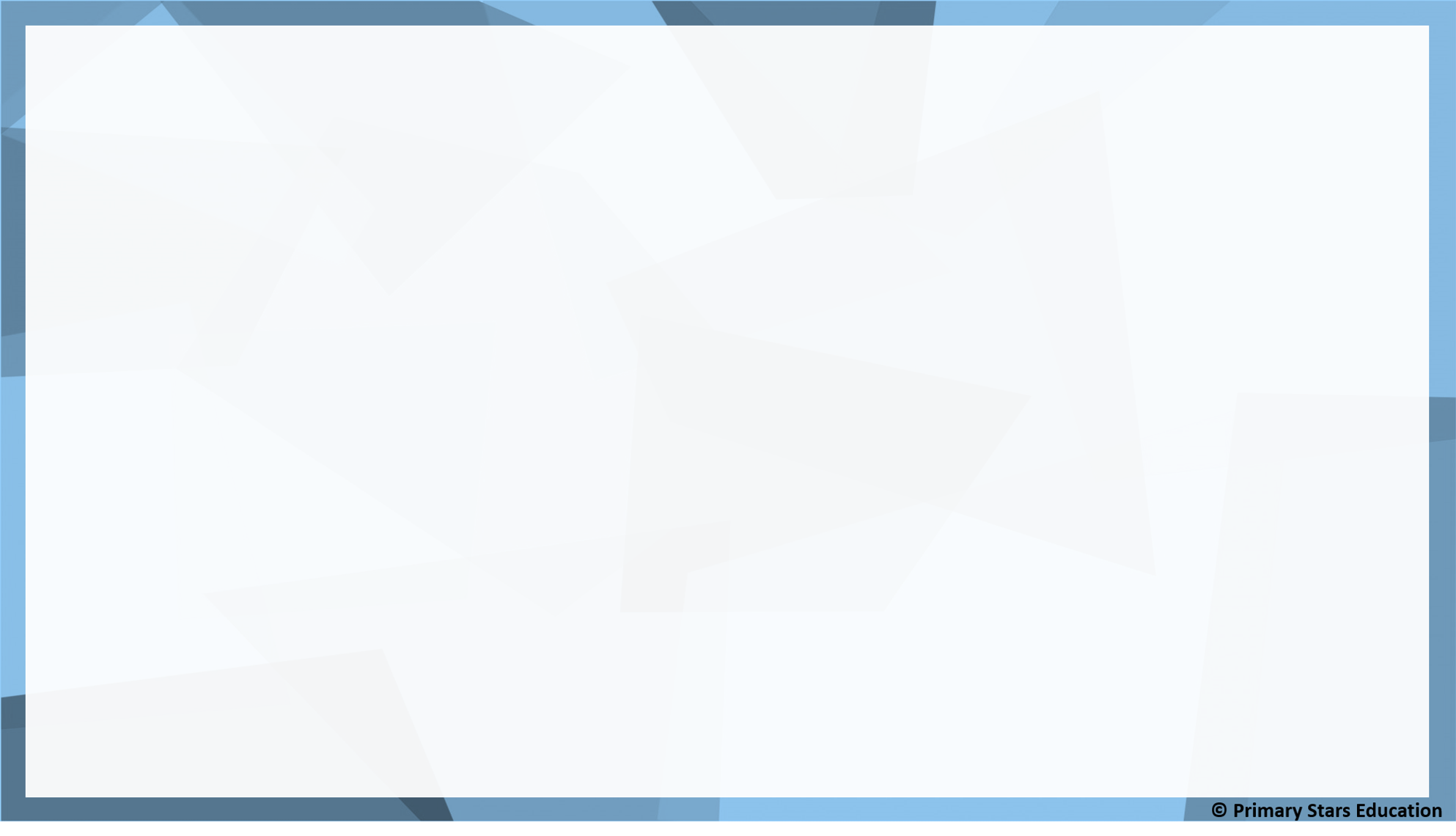 What is the difference between a row and column?
Rows go across
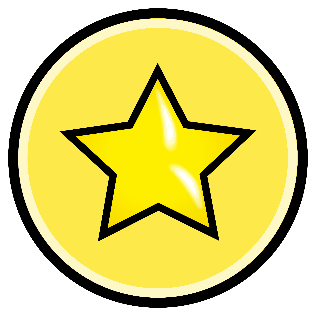 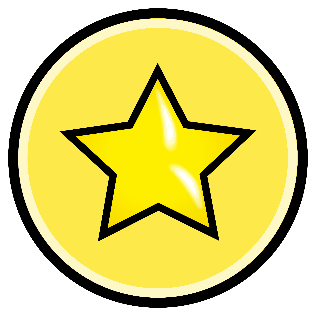 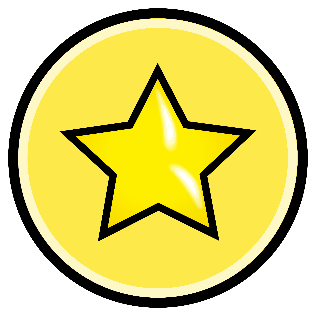 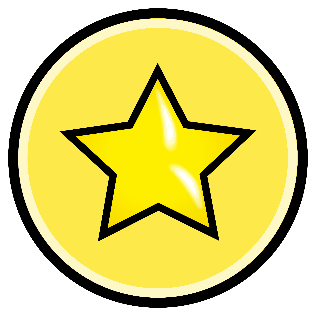 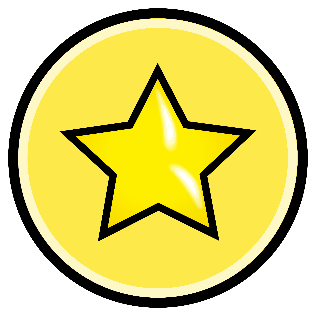 Columns go down
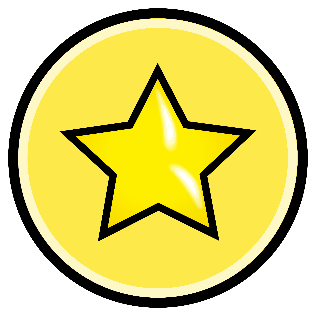 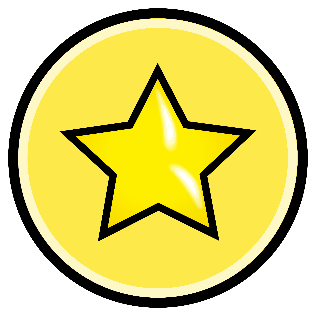 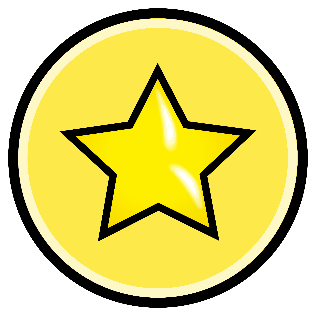 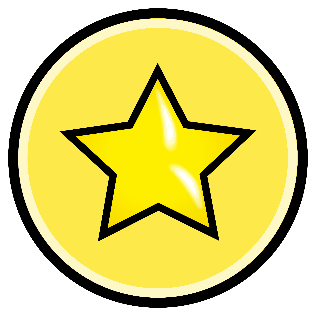 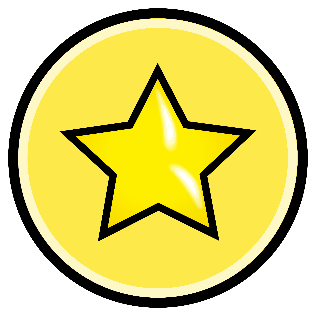 5
2
There are _______ rows.      _______ in each row. 

There are _______ columns.      _______ in each column.
2
5
Fluency
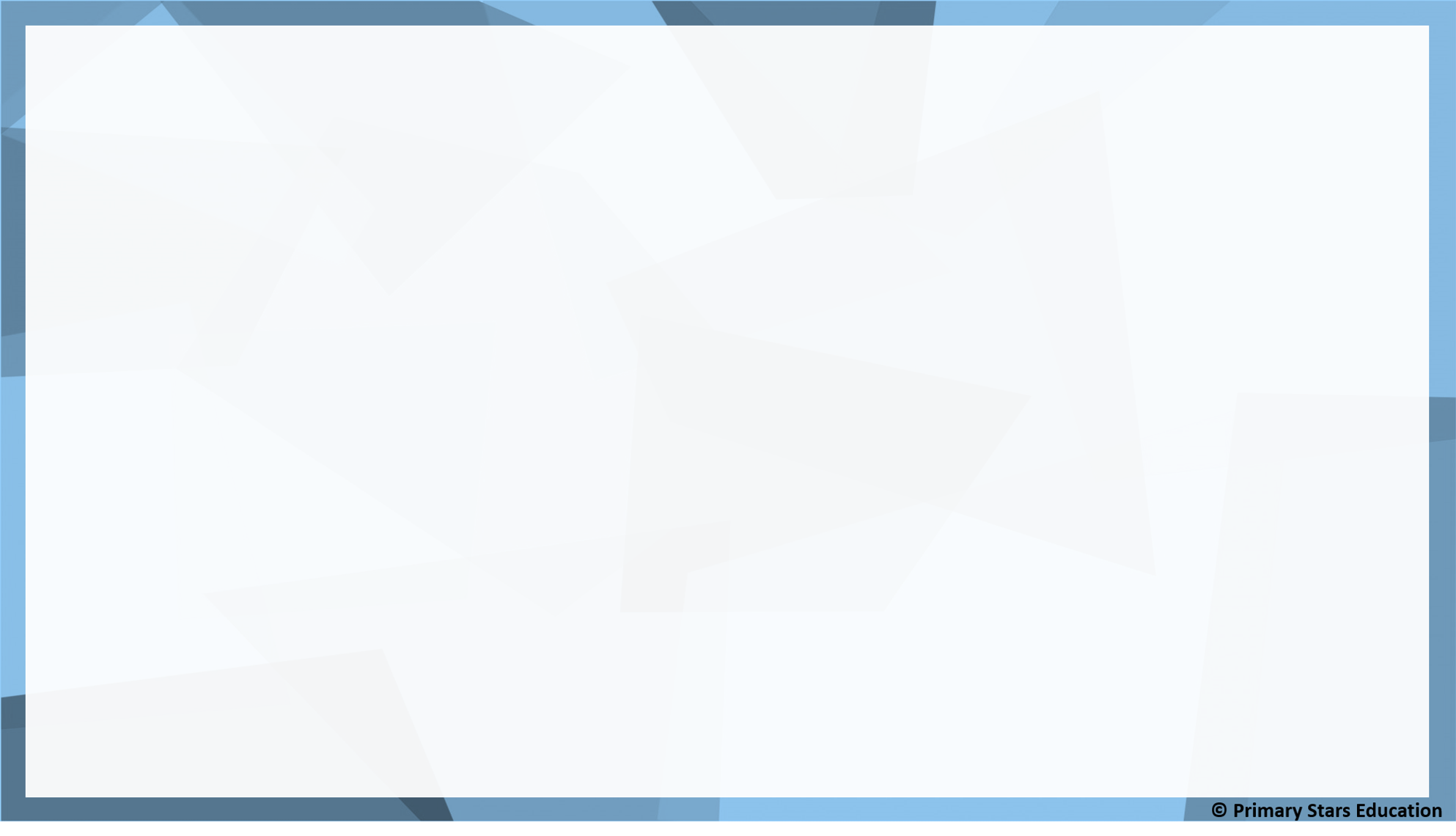 Complete the sentences.
4
_______ rows.

_______ in each row. 


_______ columns. 

_______ in each column.
2
2
4
Fluency
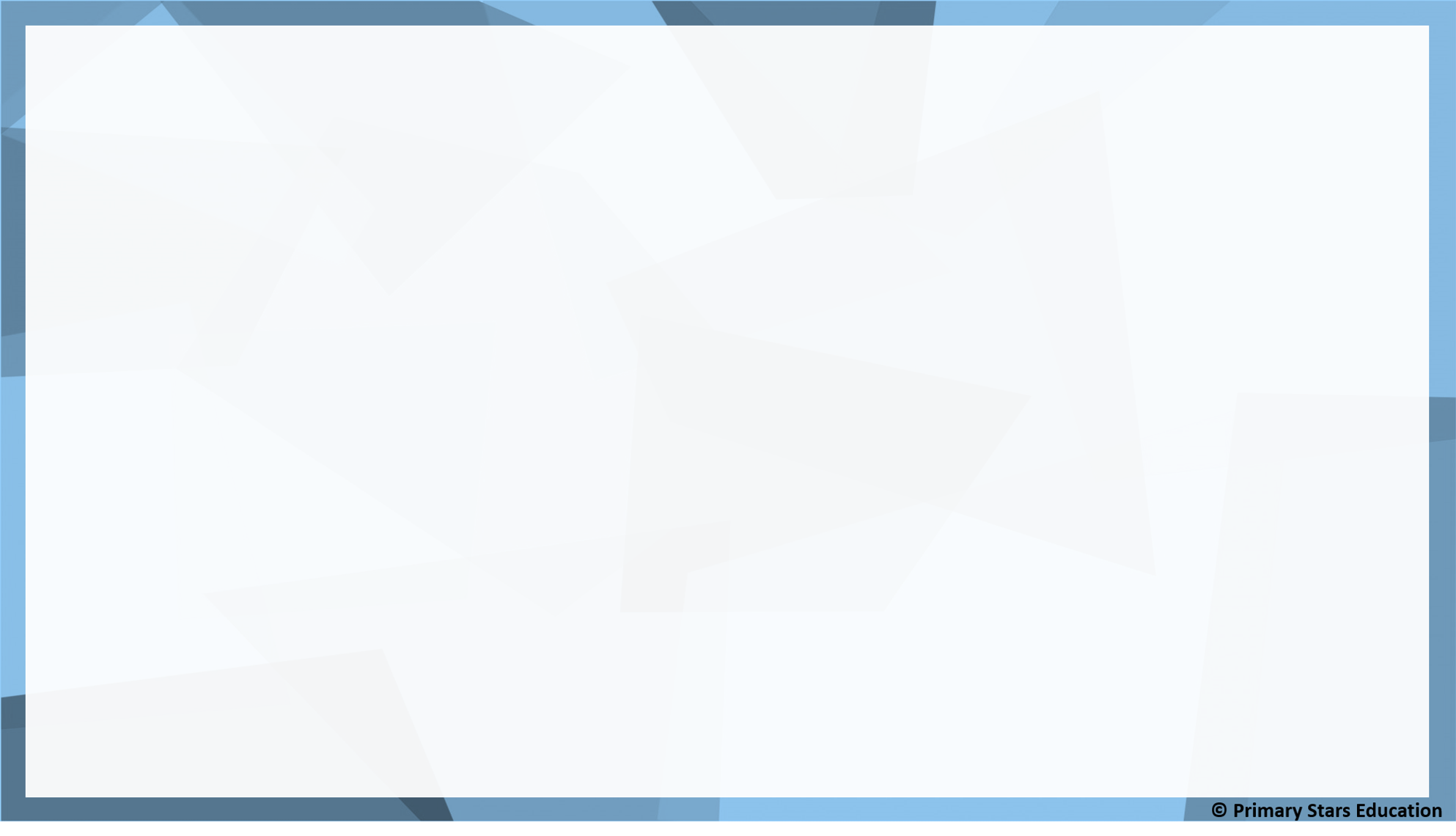 Complete the sentences.
3
_______ rows.

_______ in each row. 


_______ columns. 

_______ in each column.
10
10
3
Fluency
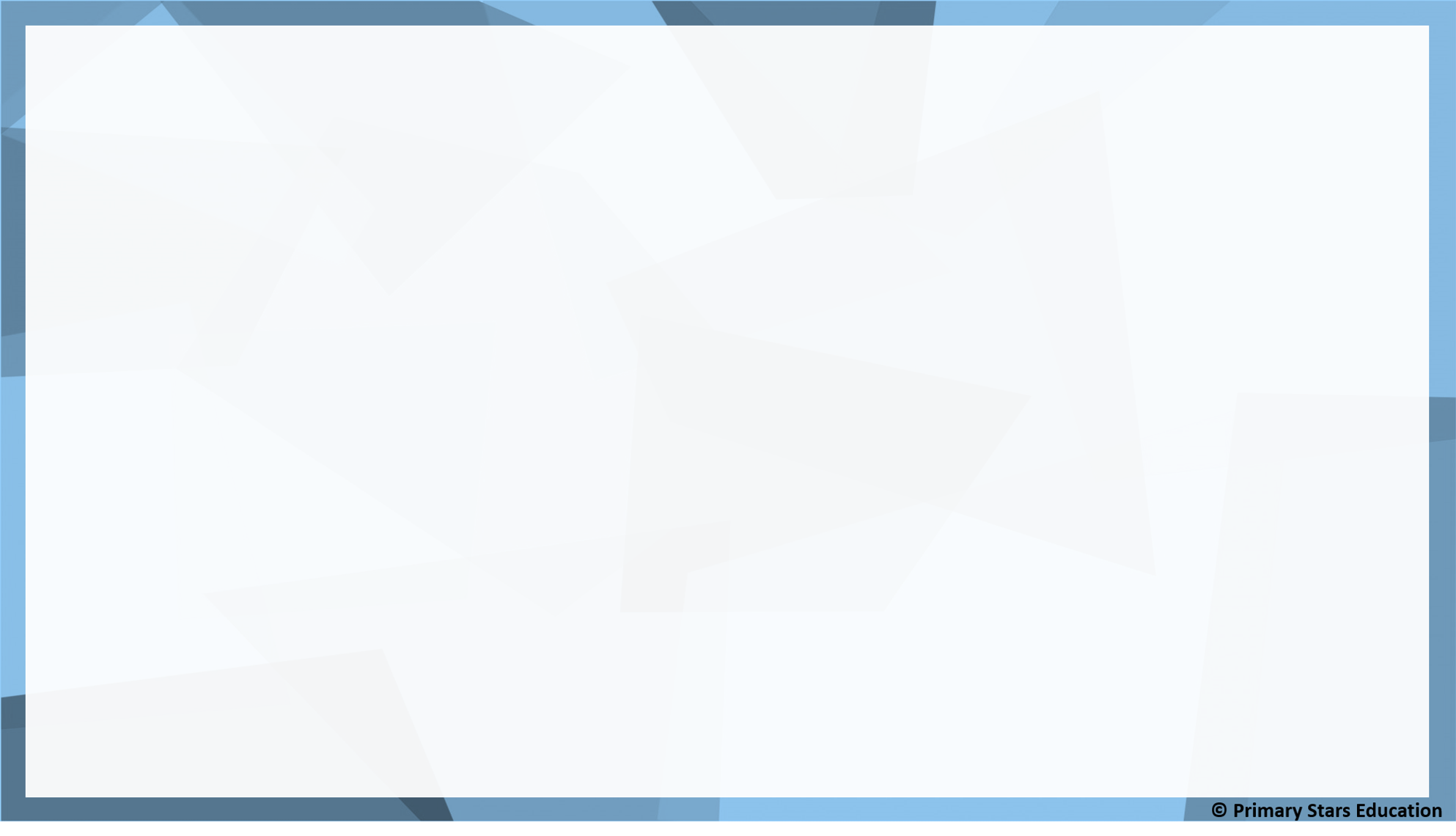 Complete the sentences.
4
_______ rows.

_______ in each row. 


_______ columns. 

_______ in each column.
5
5
4
Fluency
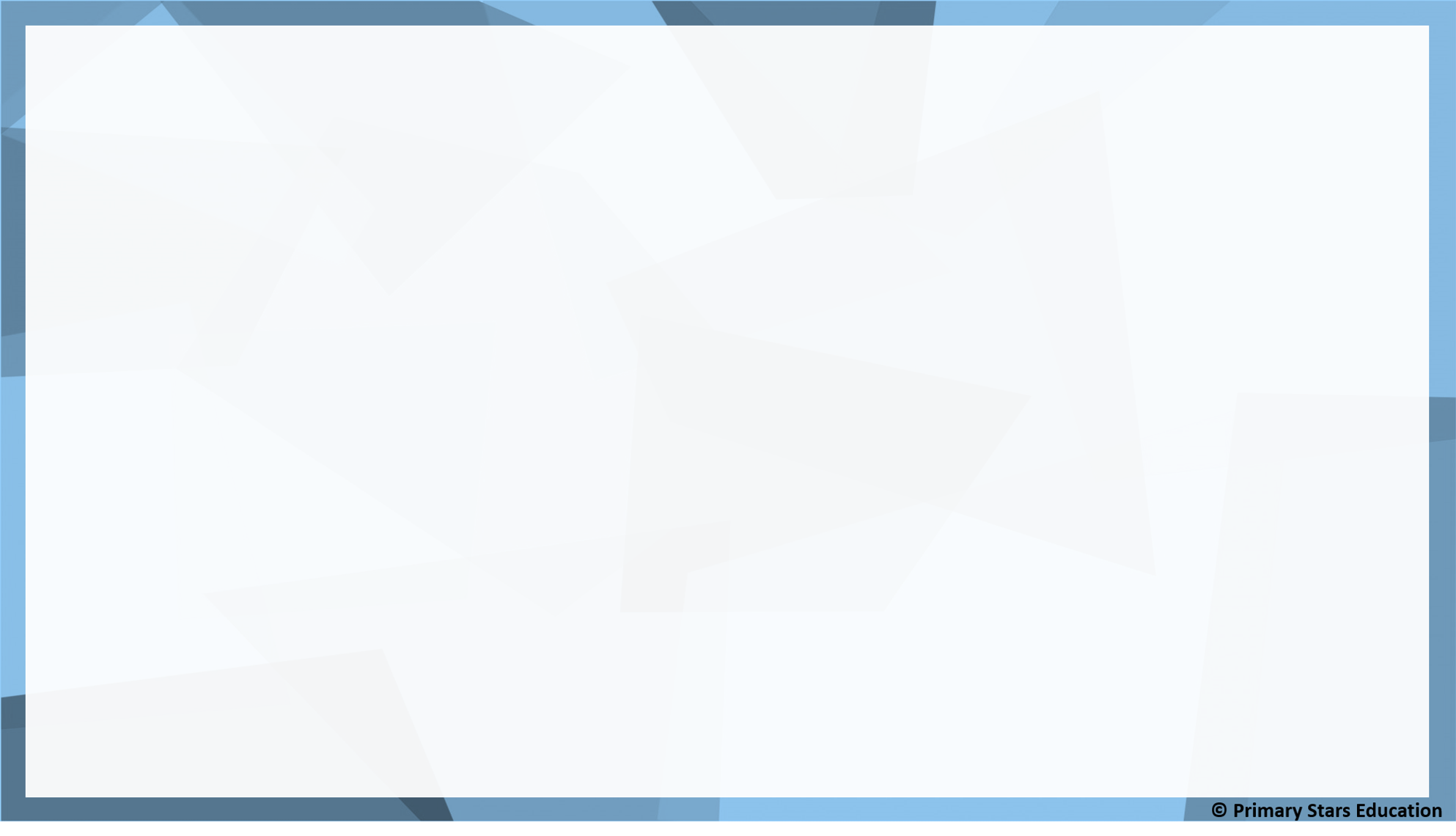 Complete the table.
3
2 + 2 + 2 

3+ 3
2
3
2
2
5
5 + 5 

2 + 2 + 2 + 2 + 2
2
5
Fluency
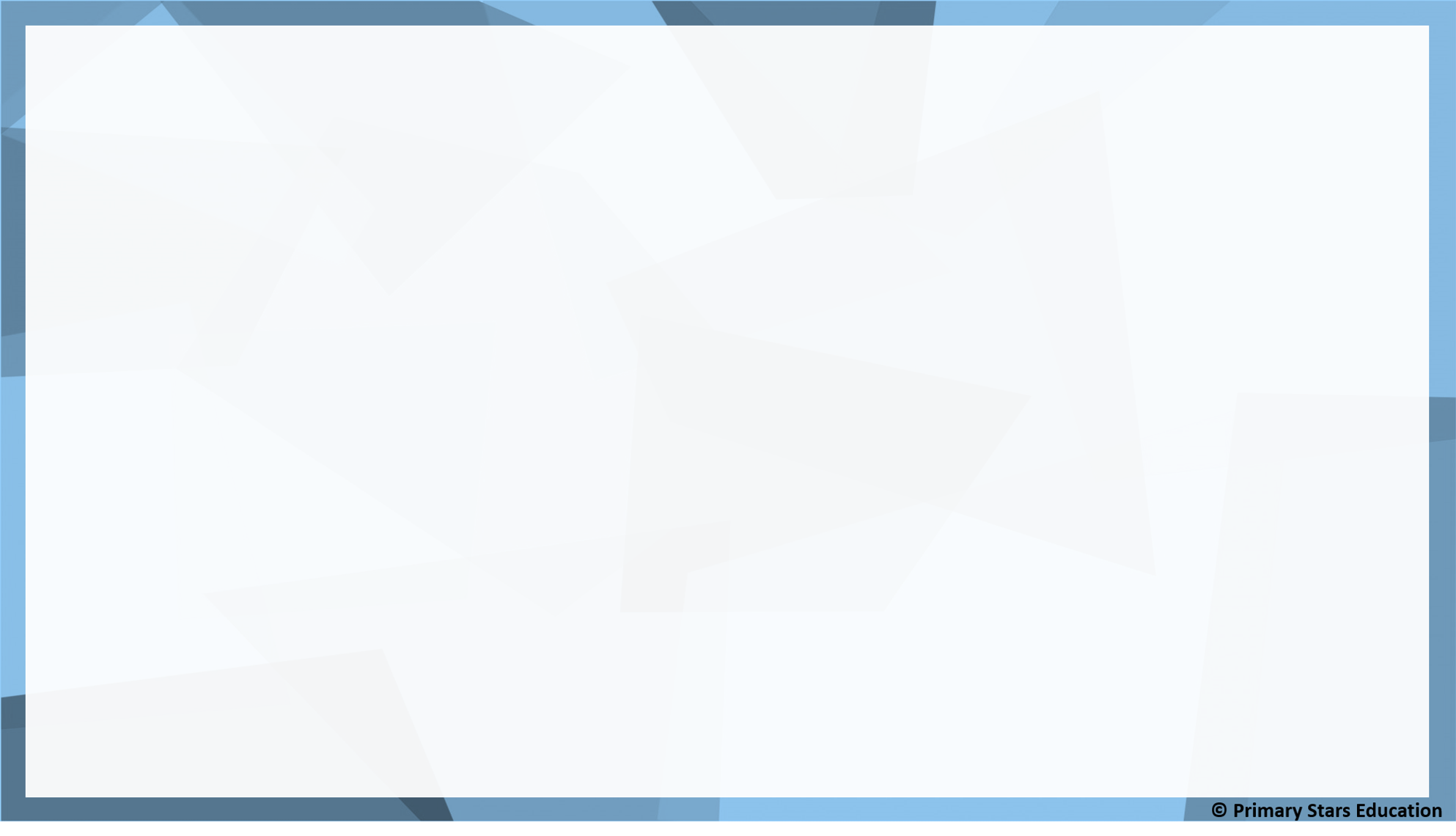 Complete the table.
2
2
2 + 2
2
2
3
5
5 + 5 + 5 

3 + 3 + 3 + 3 + 3
3
5
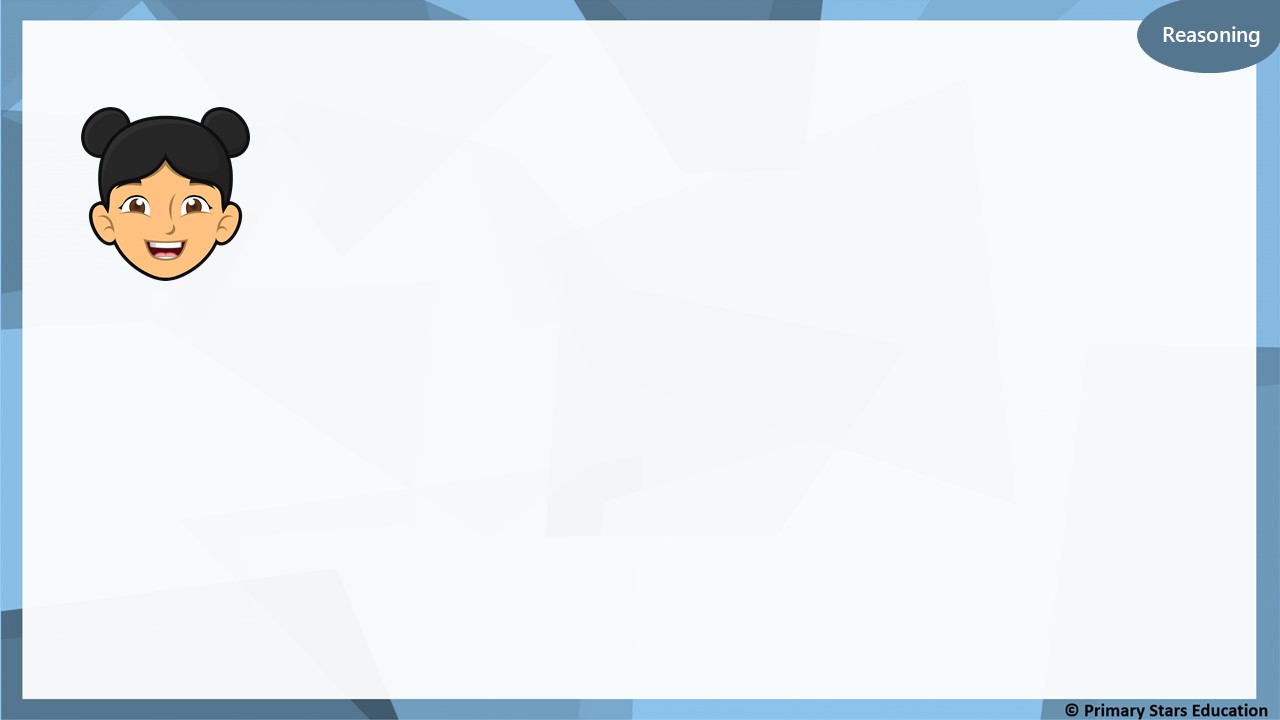 My array has 3 rows and 2 columns. The total number of counters must be an odd number.
True or false?
False. 
An array with 2 rows and 3 columns will use 6 counters. 6 is an even number.
Problem solving
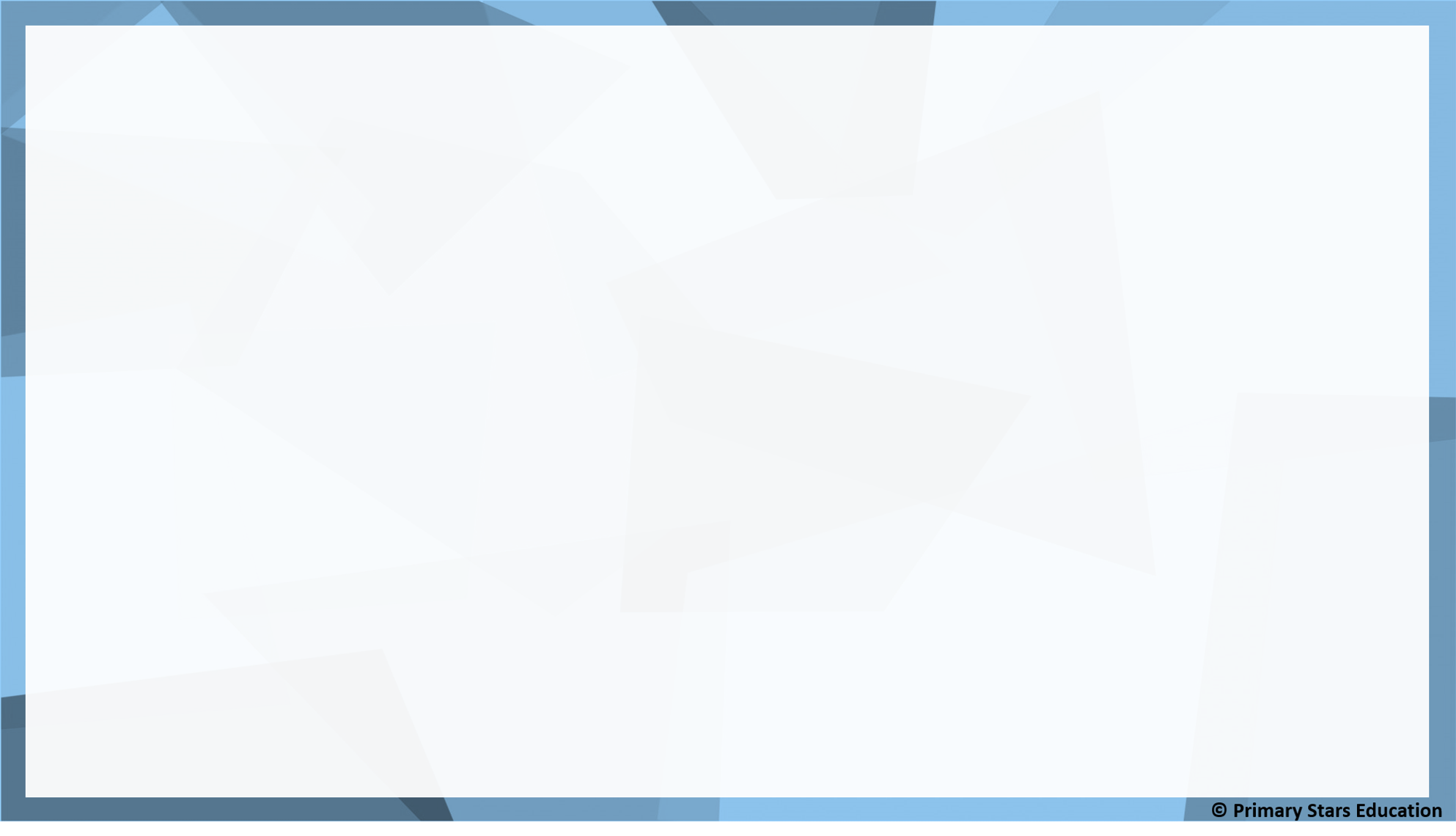 The number sentence that represents the array is:
10 + 10 + 10Complete the array to show this.